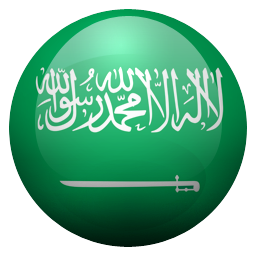 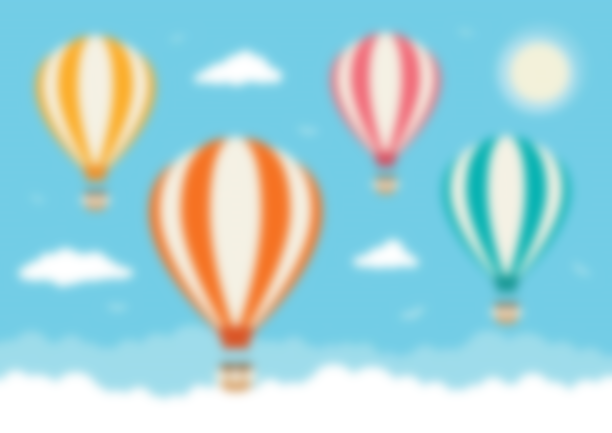 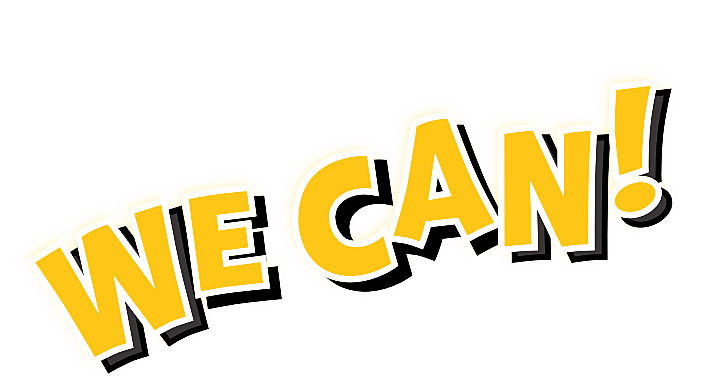 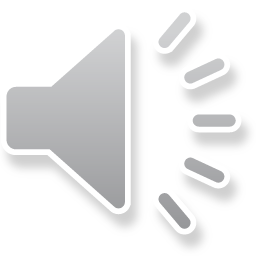 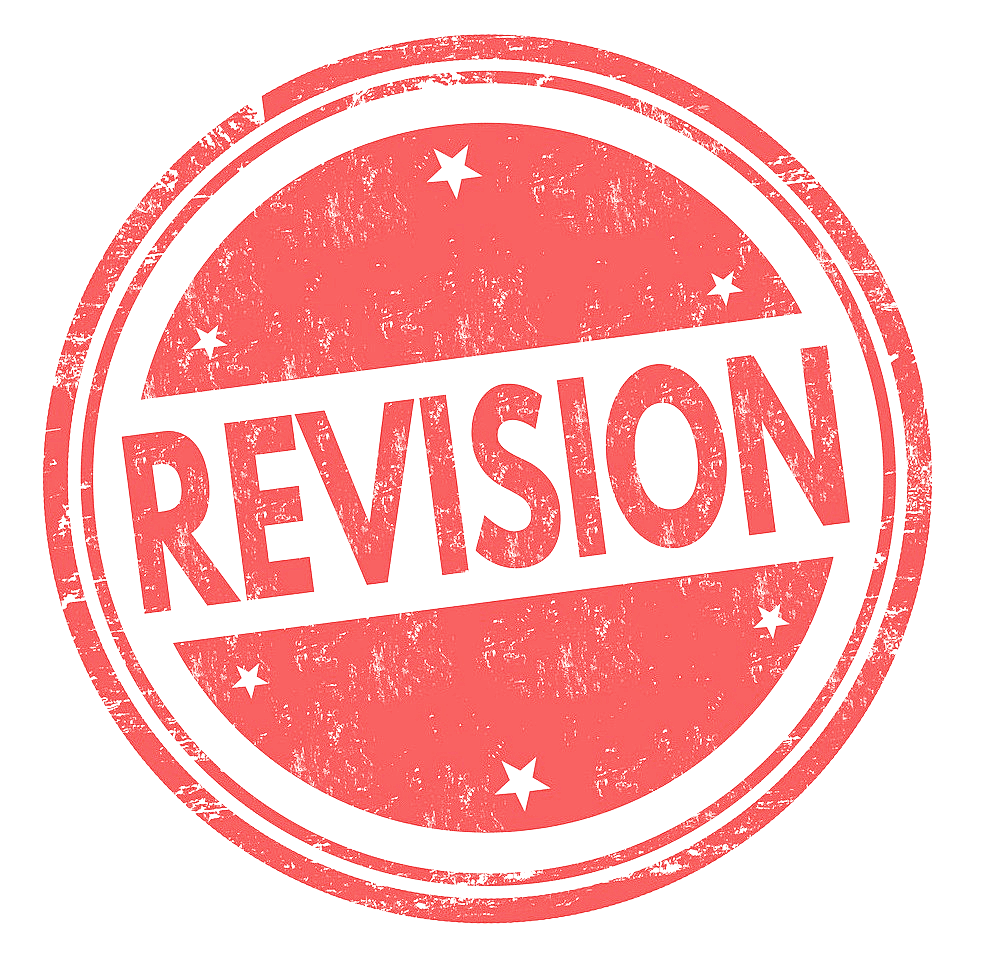 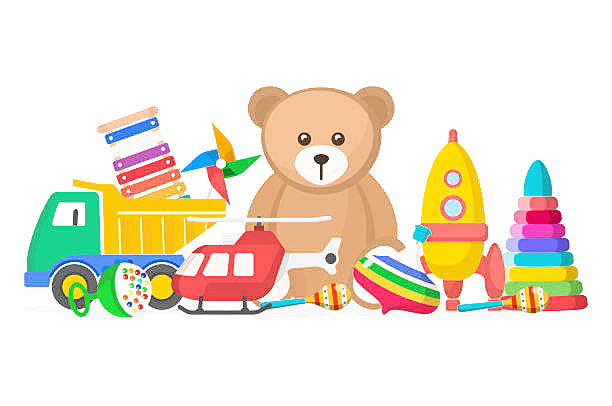 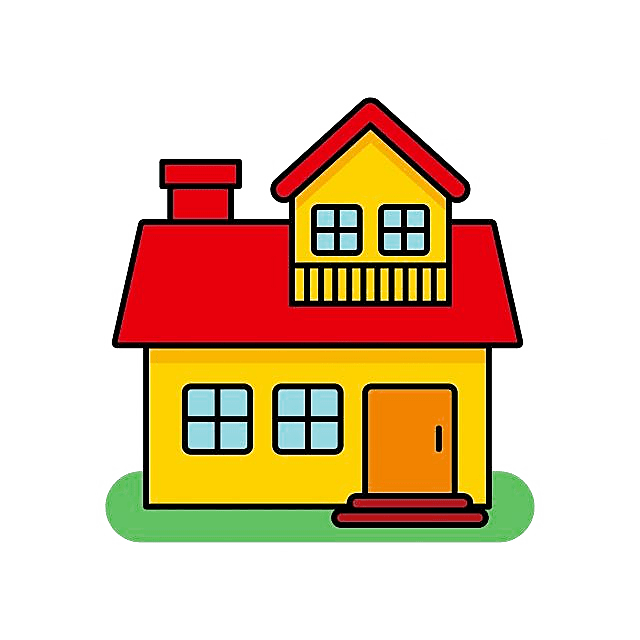 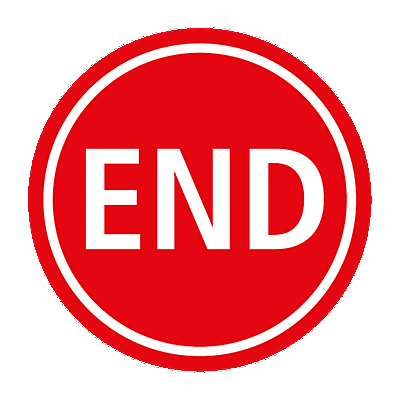 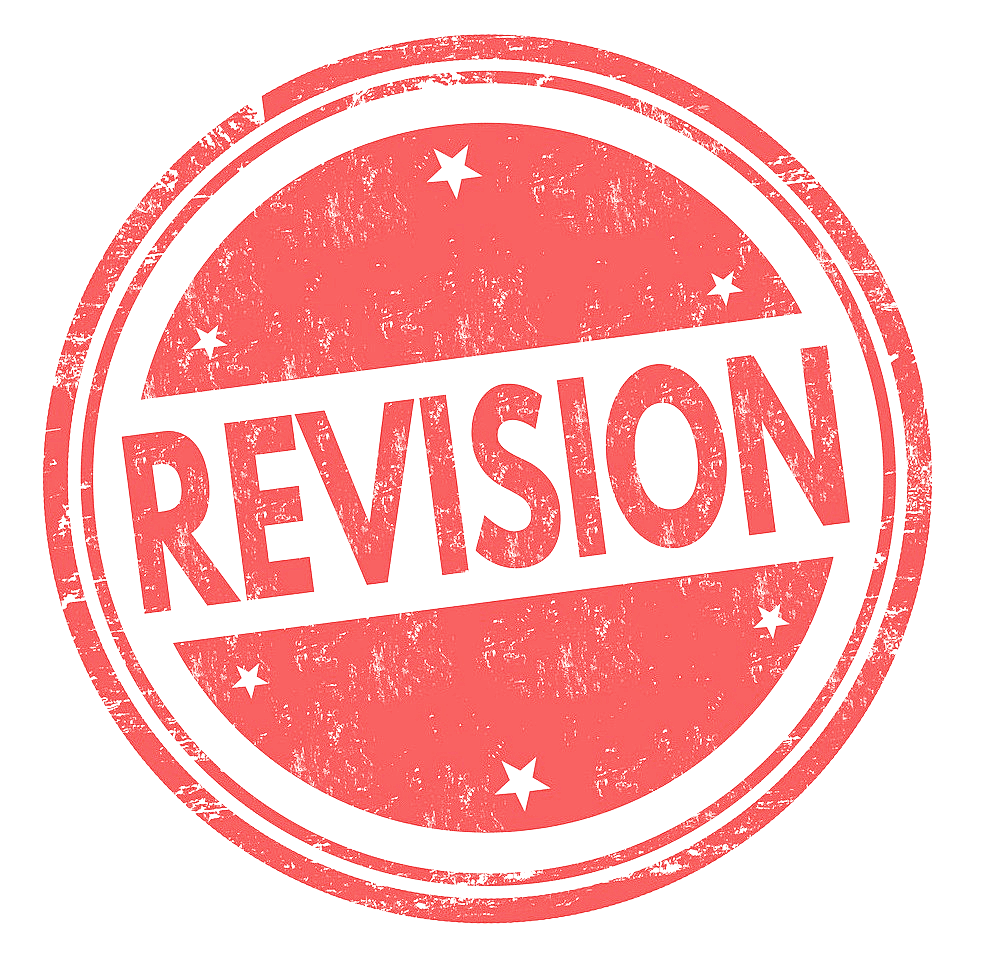 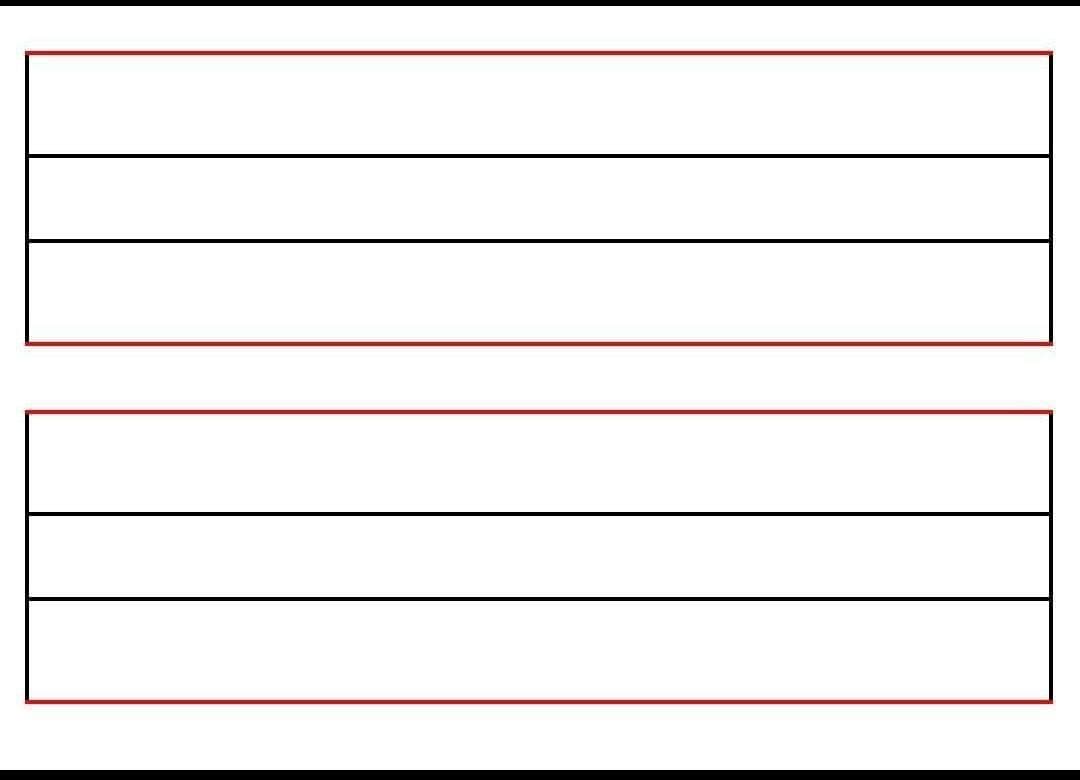 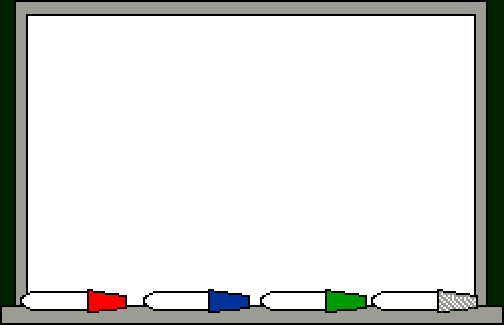 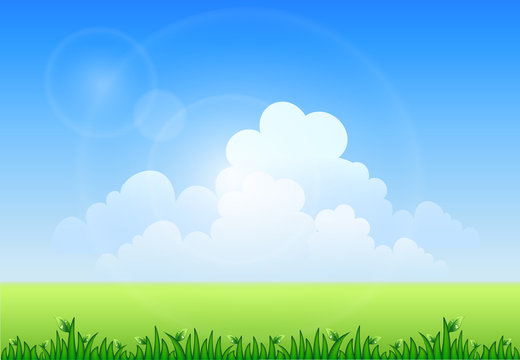 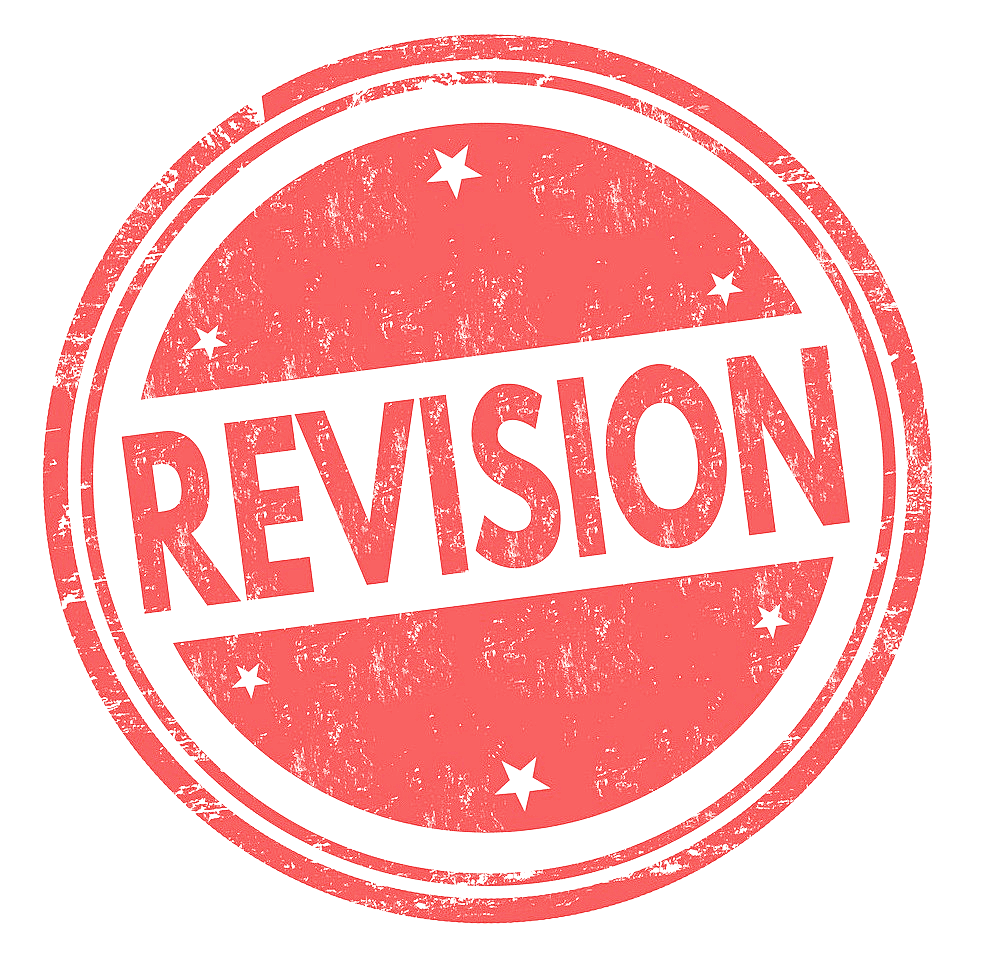 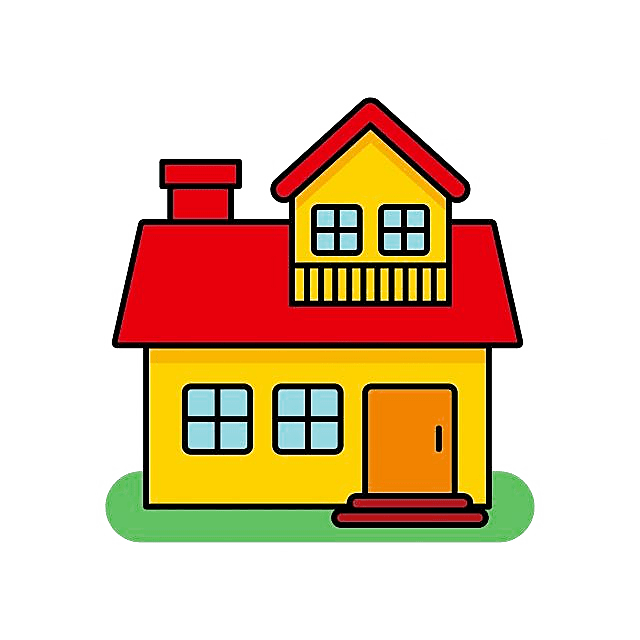 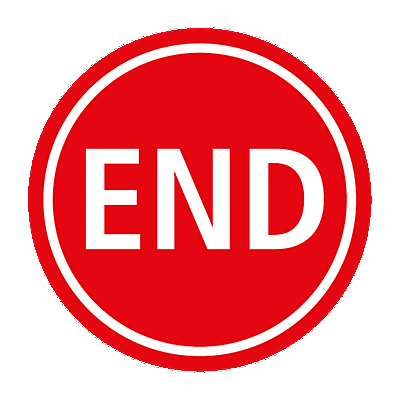 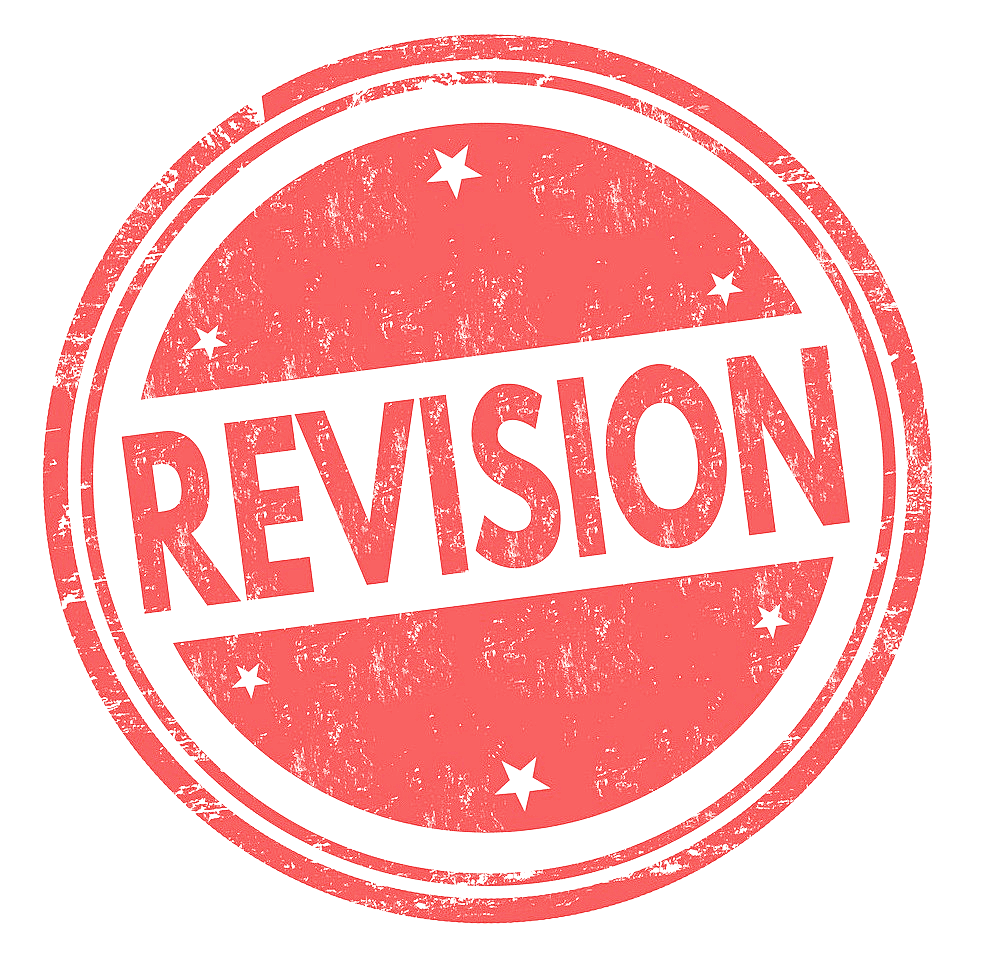 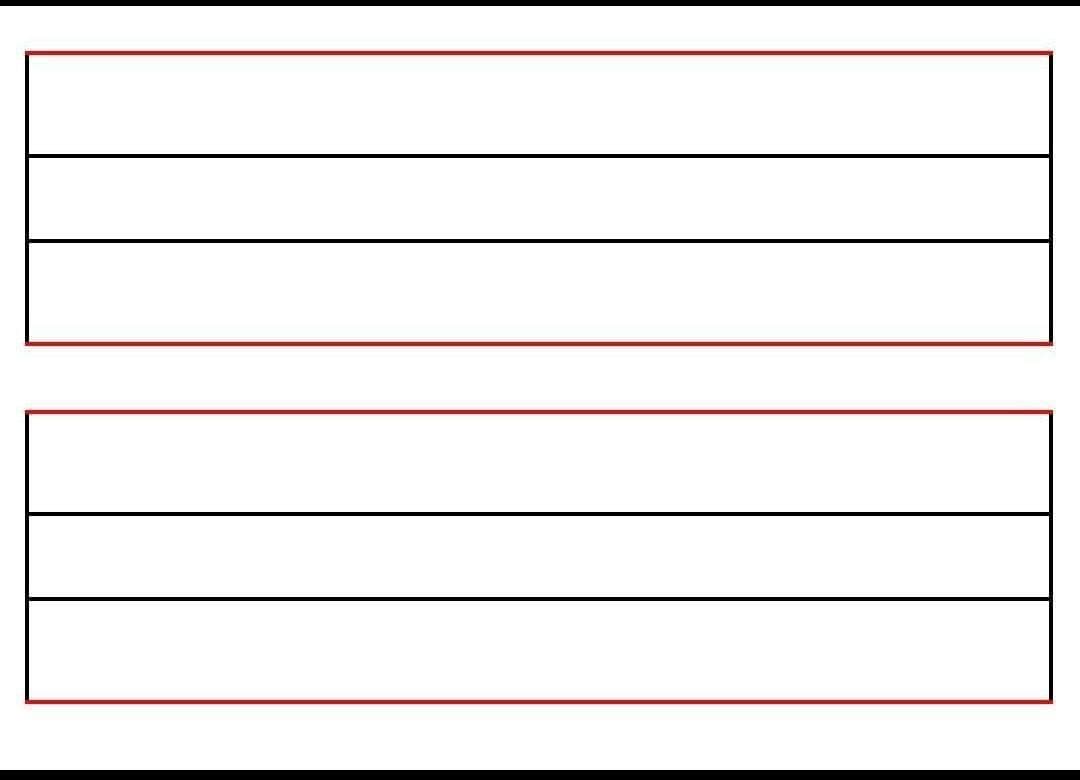 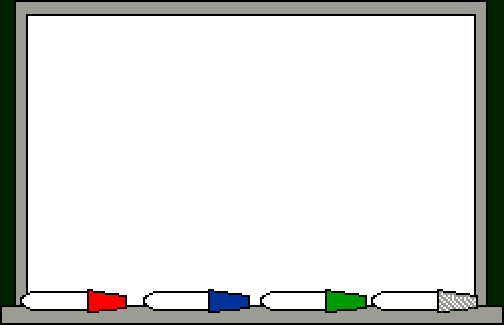 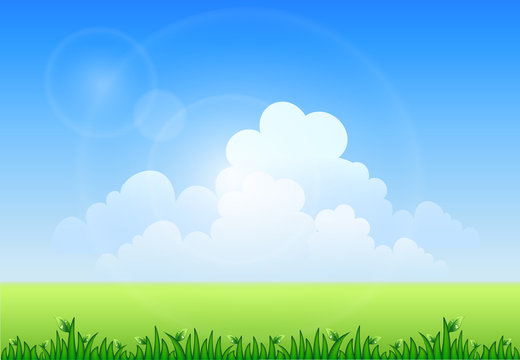 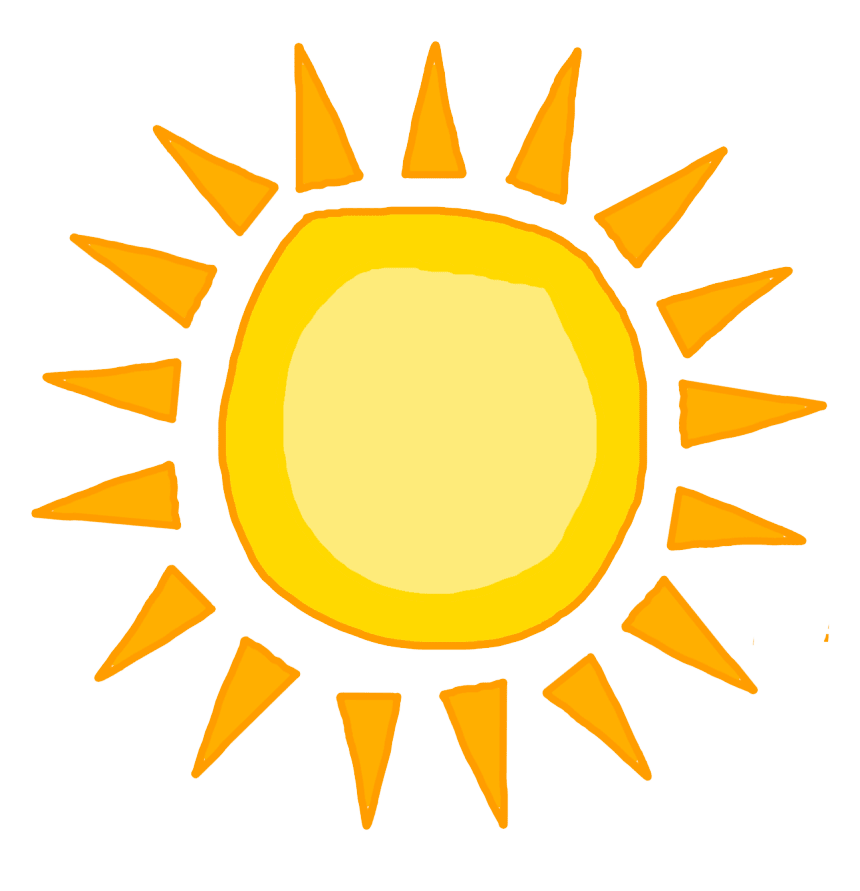 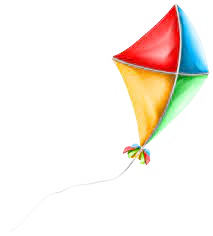 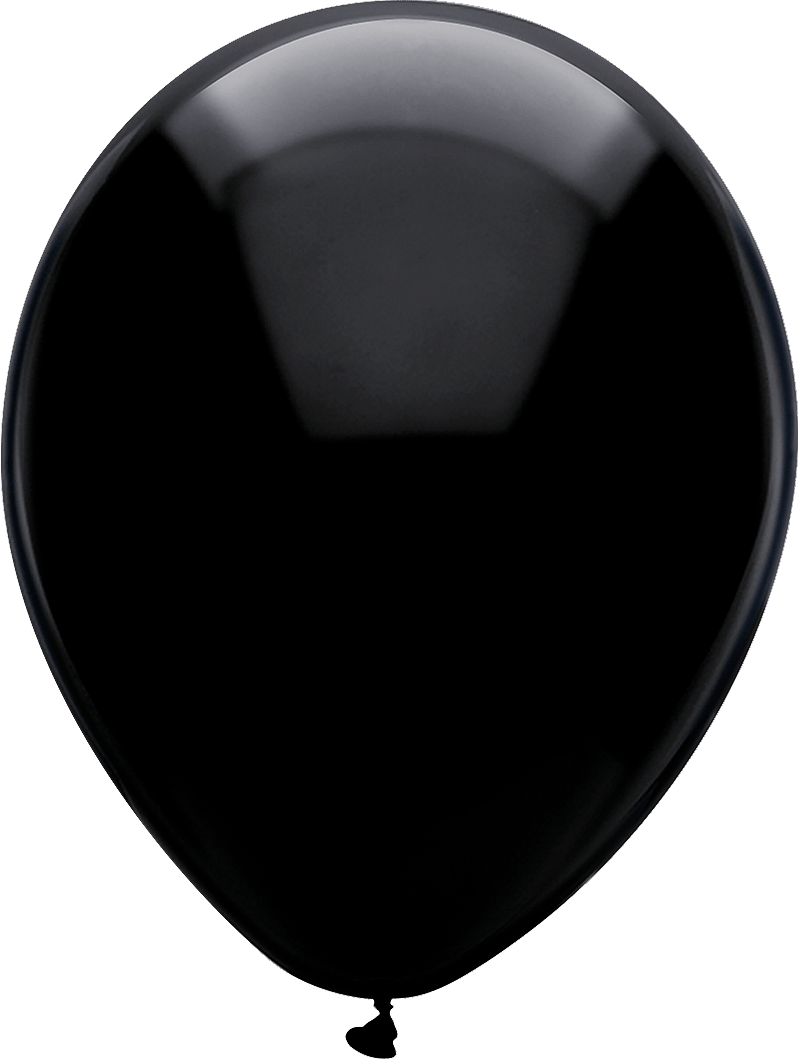 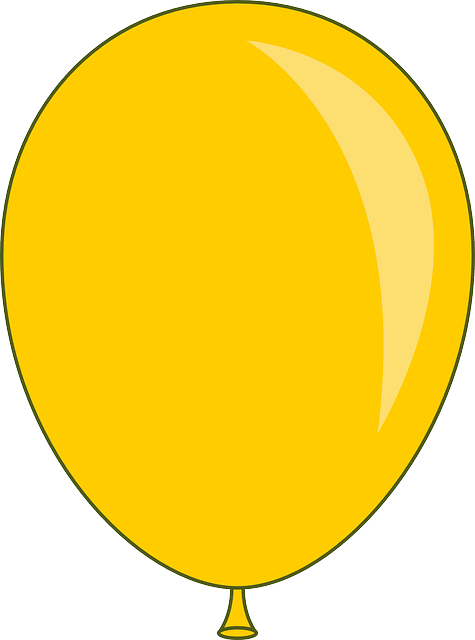 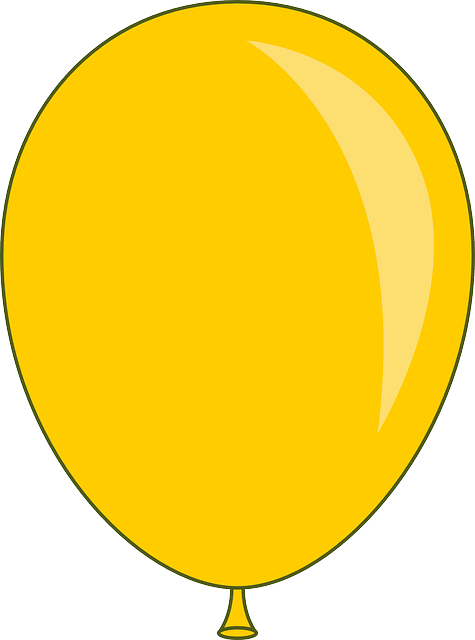 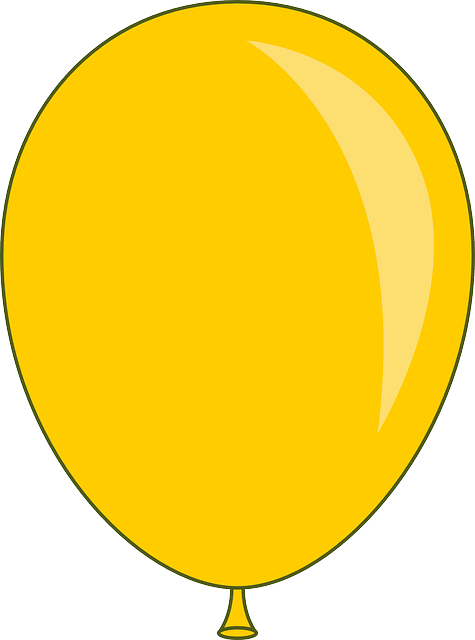 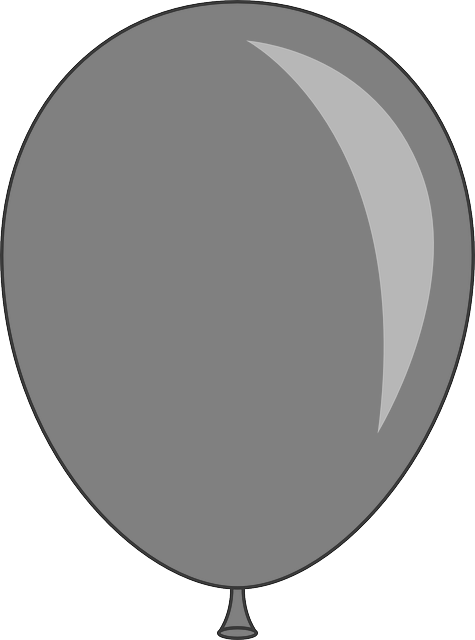 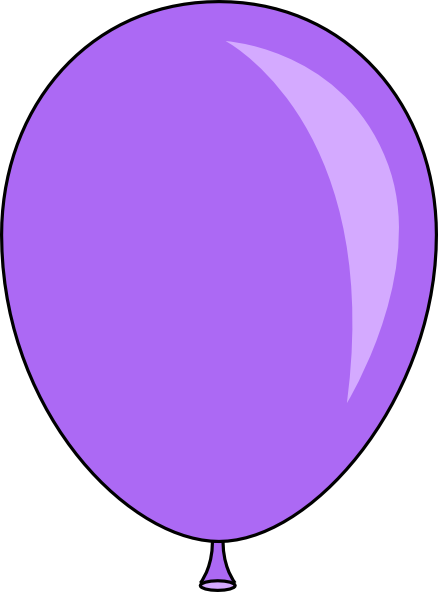 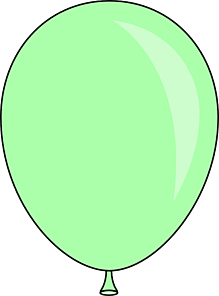 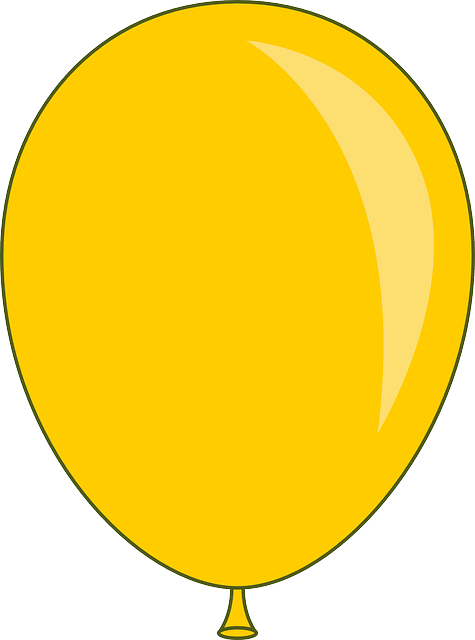 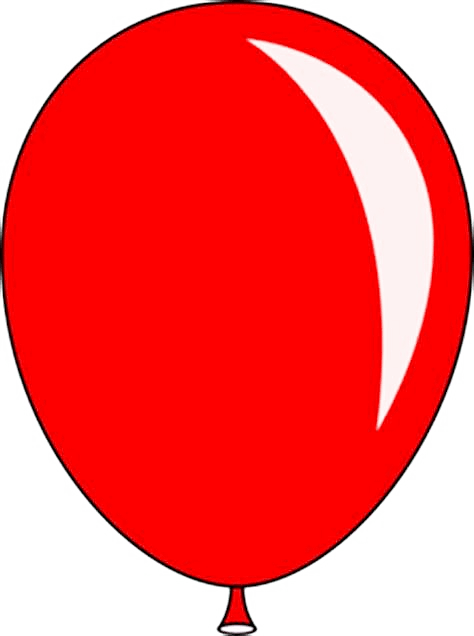 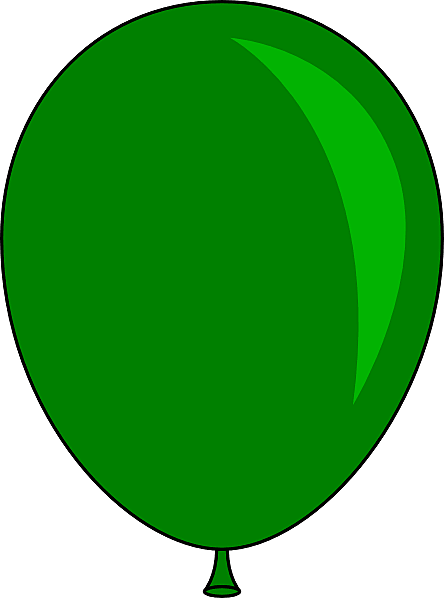 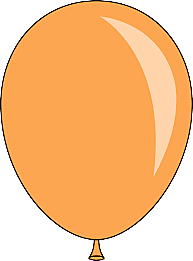 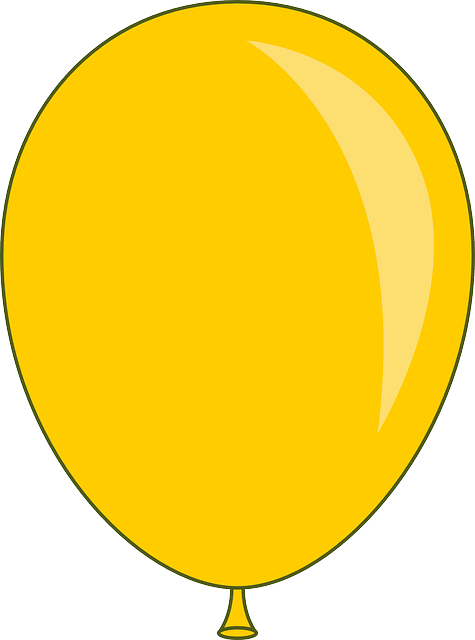 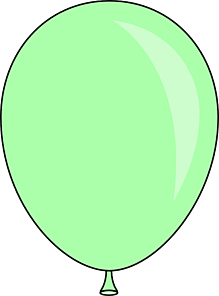 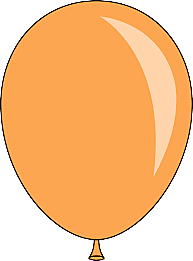 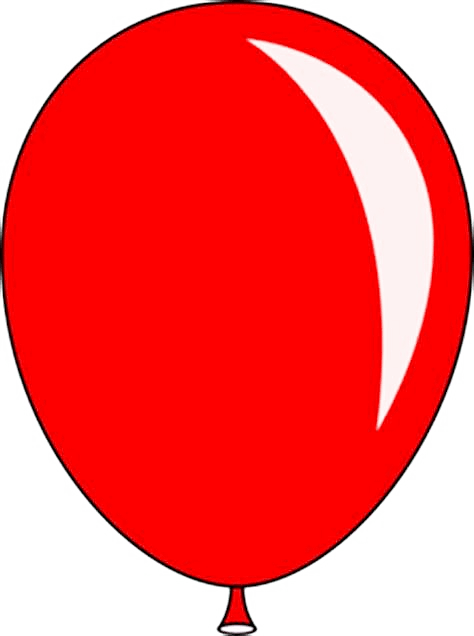 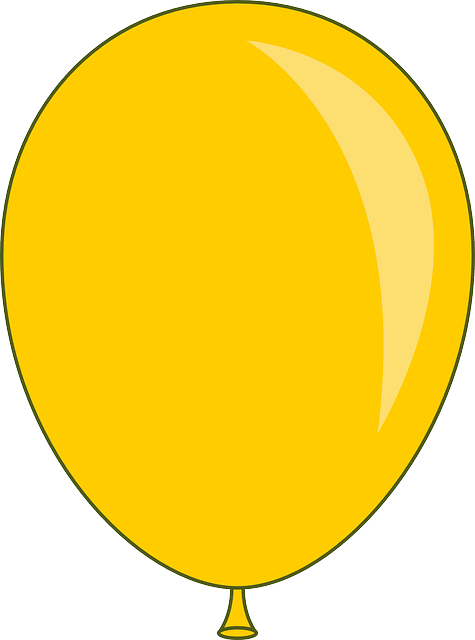 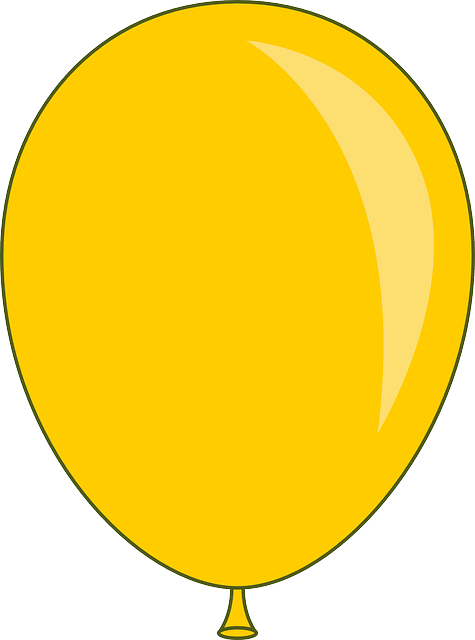 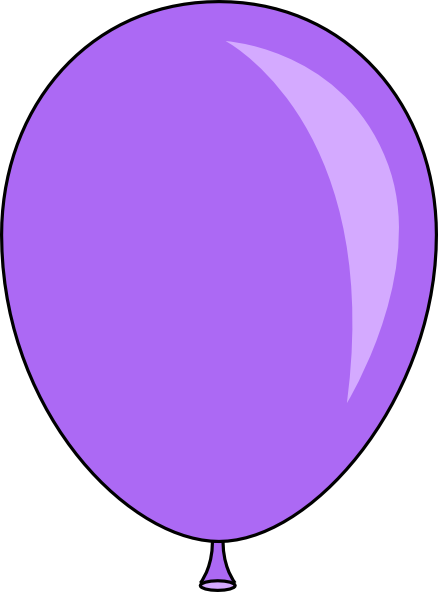 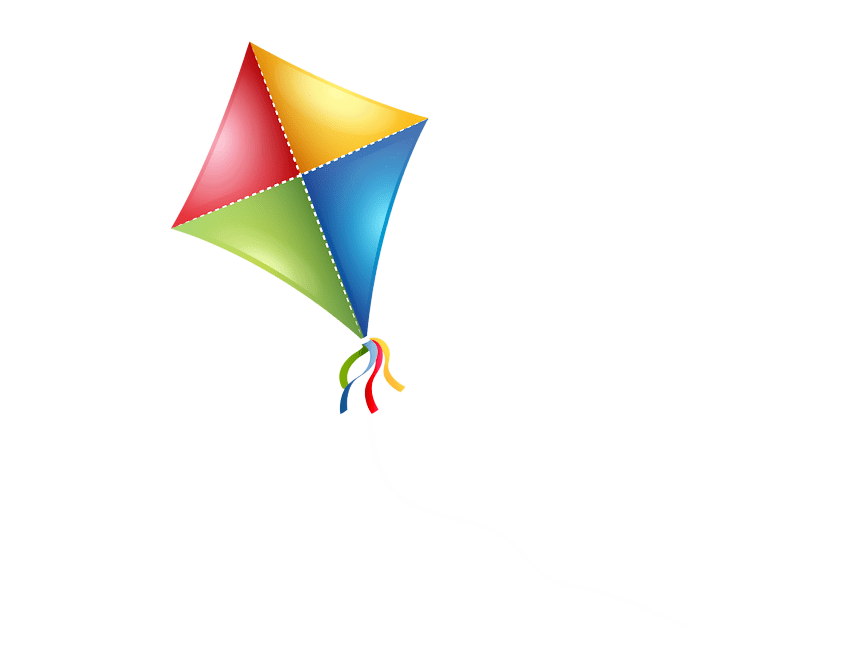 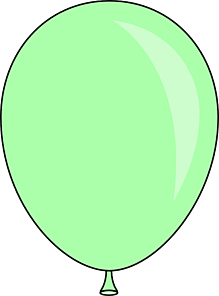 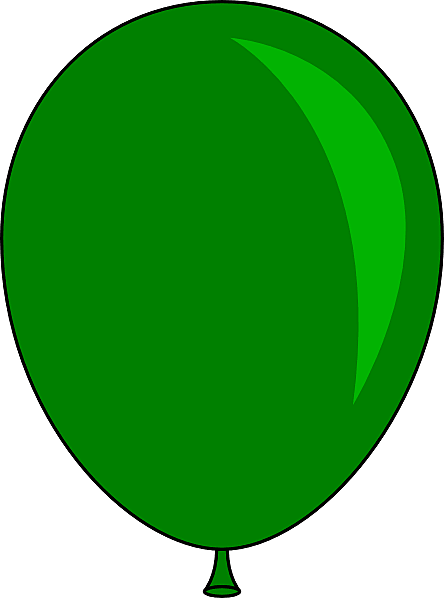 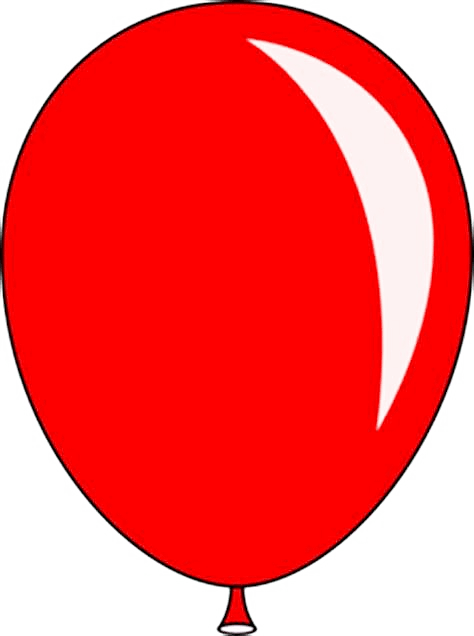 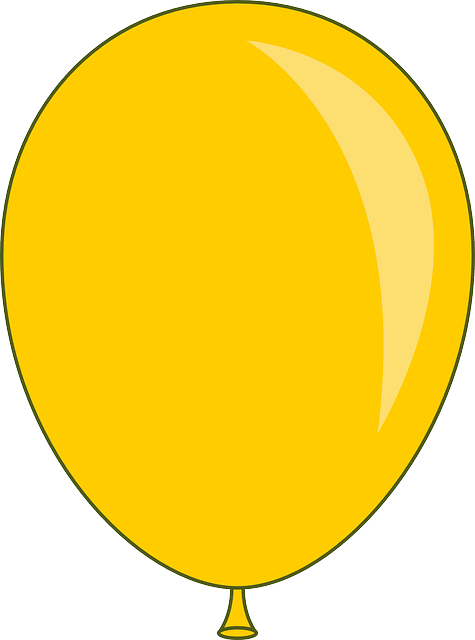 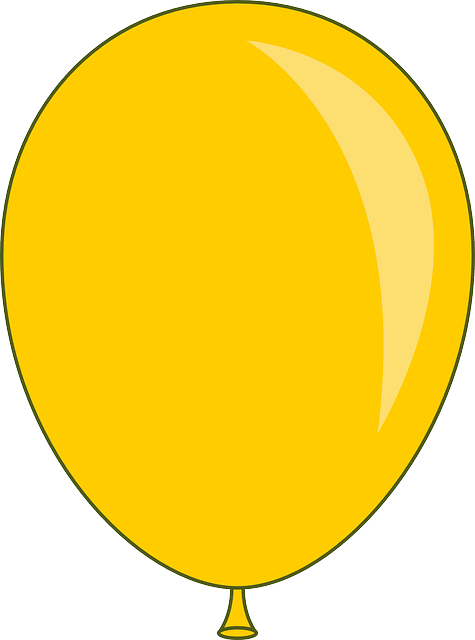 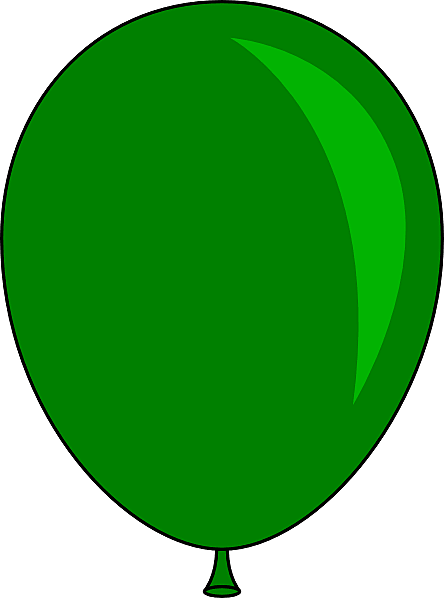 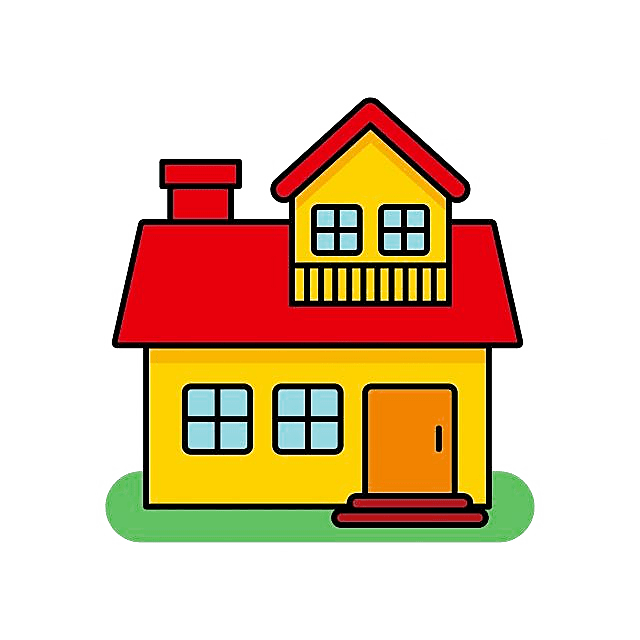 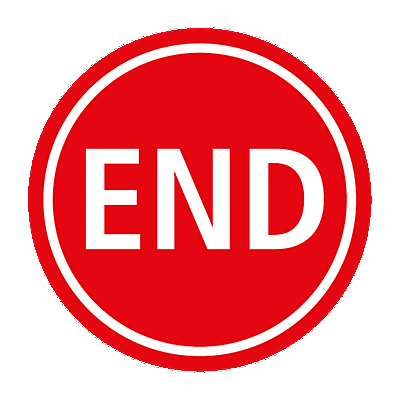 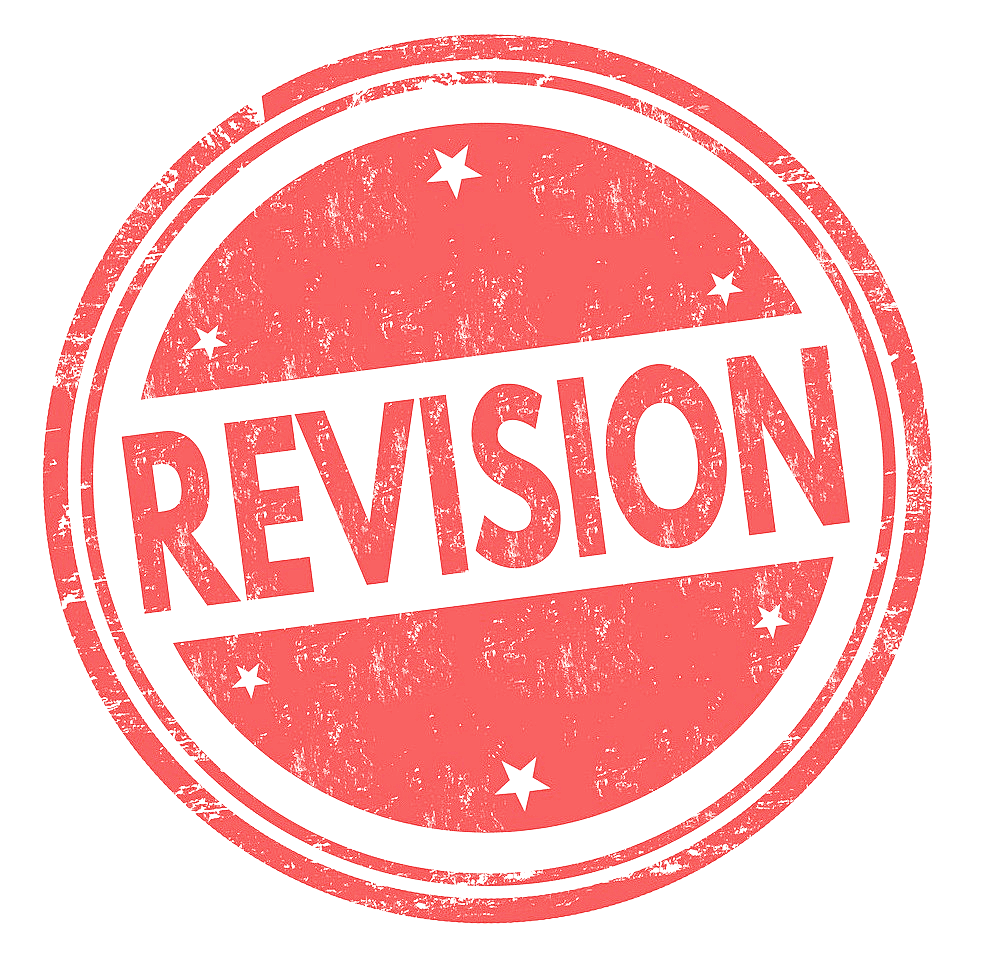 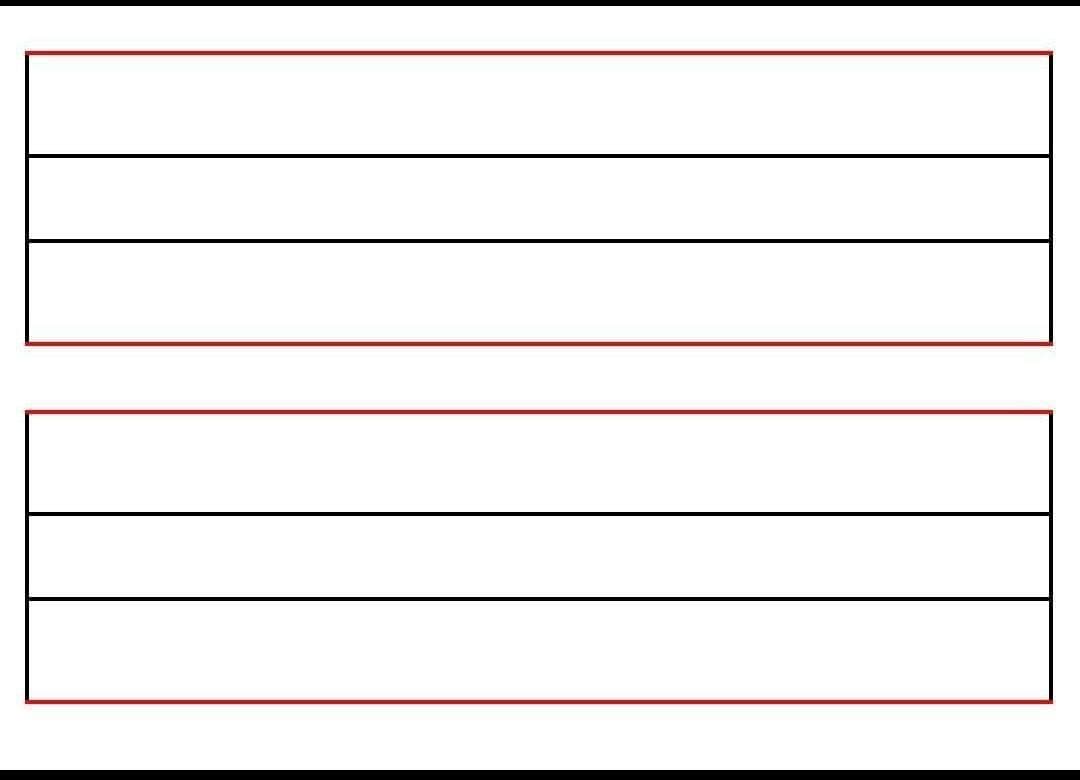 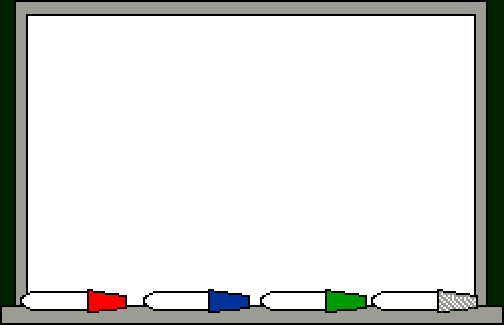 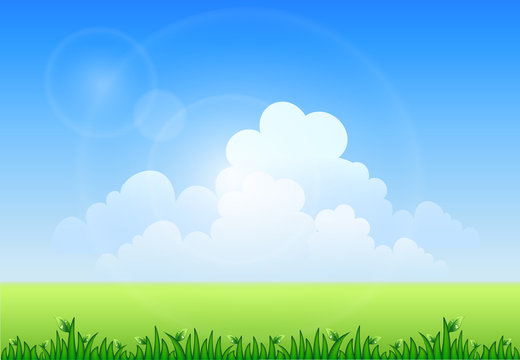 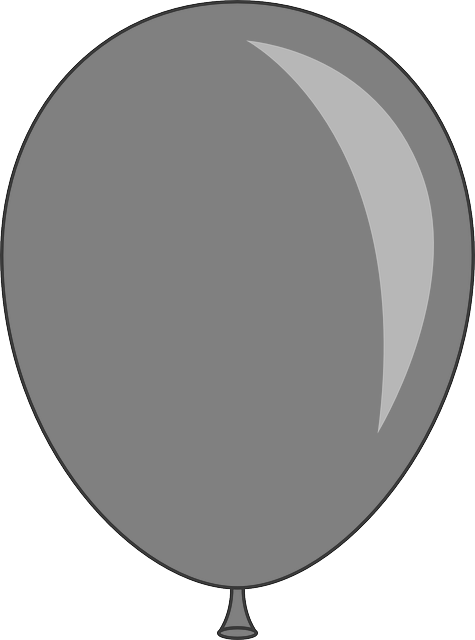 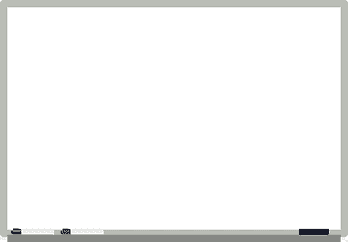 How many toys do you have?
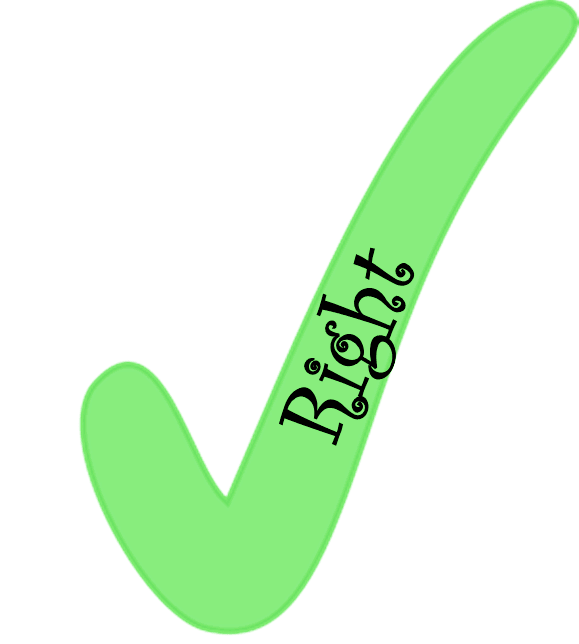 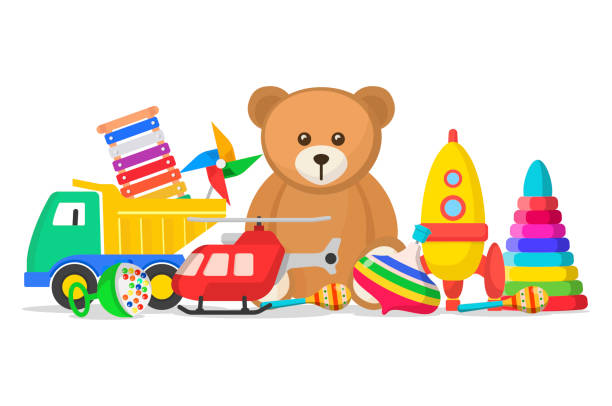 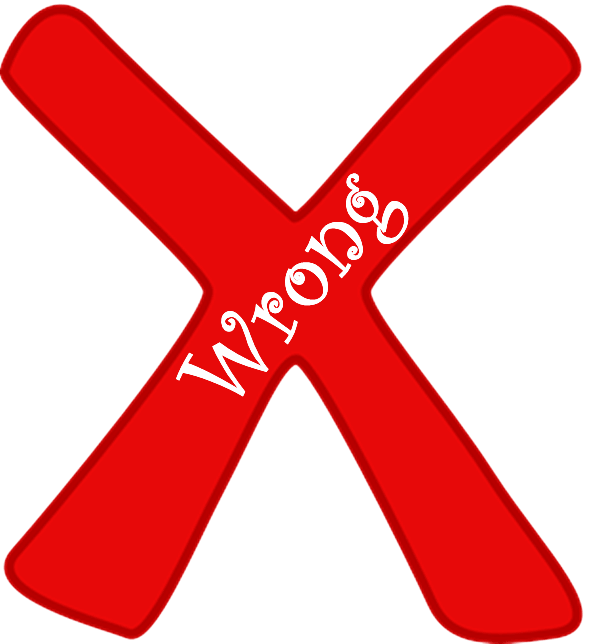 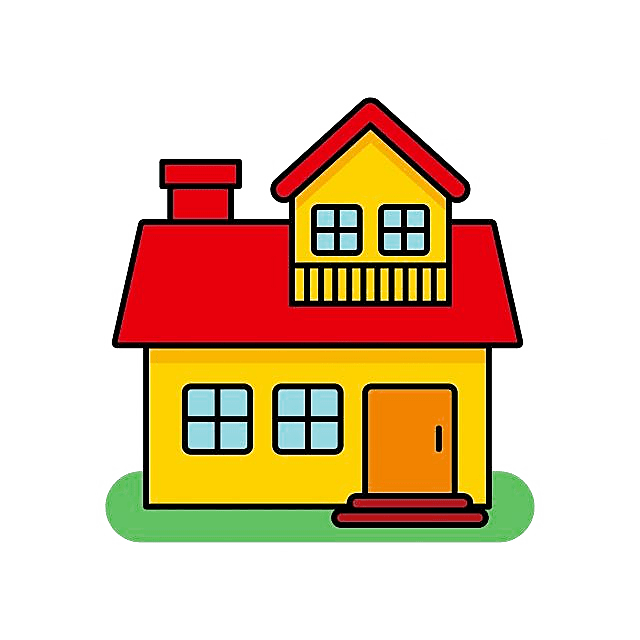 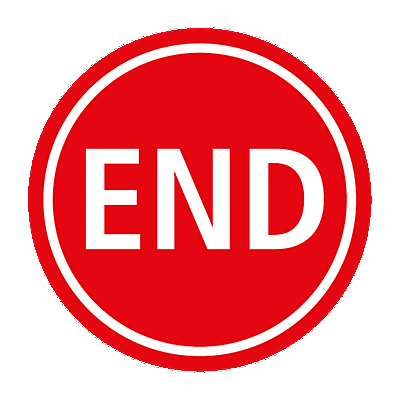 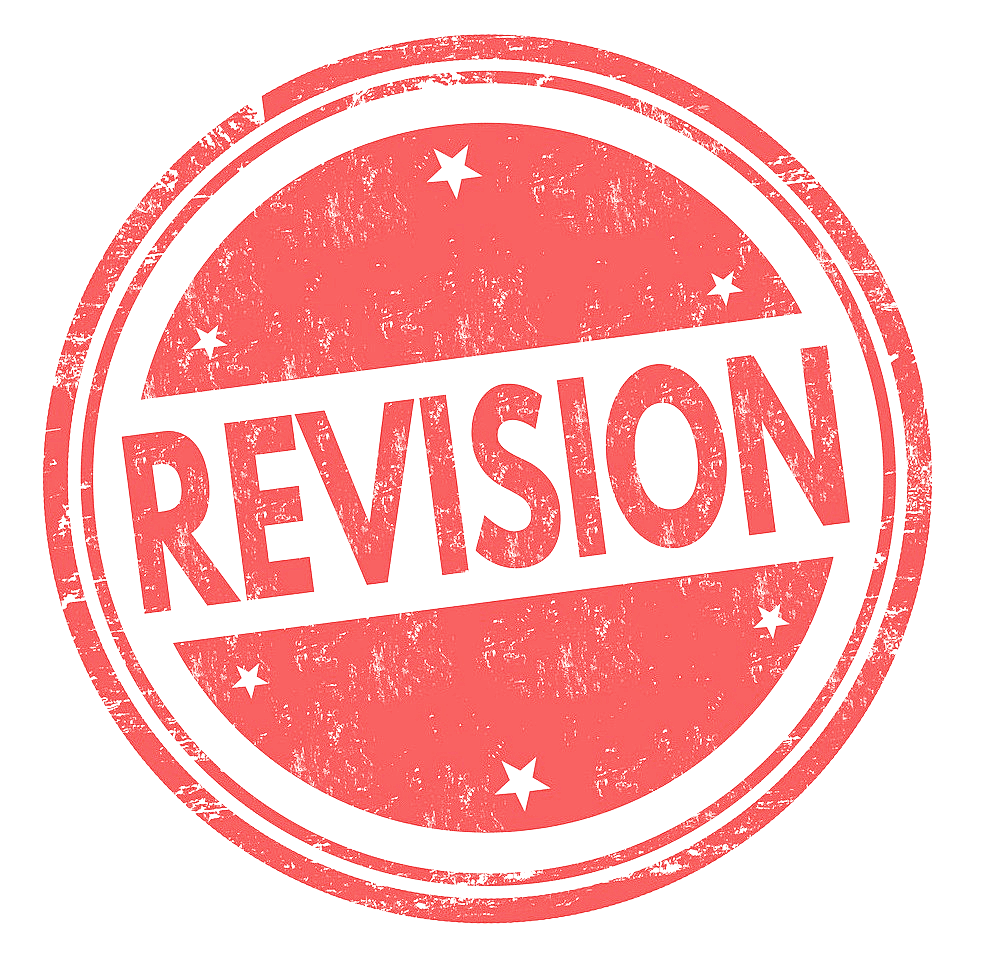 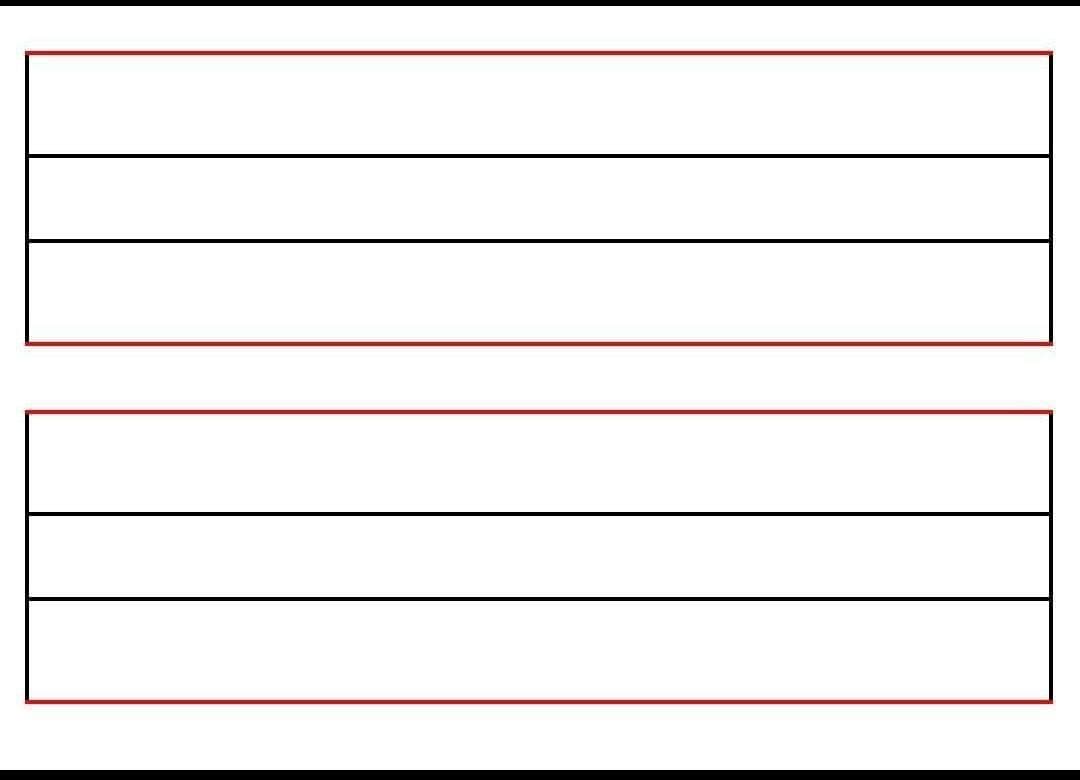 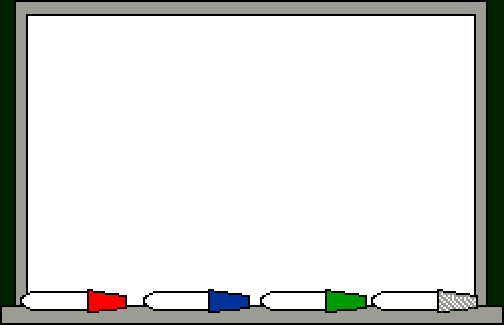 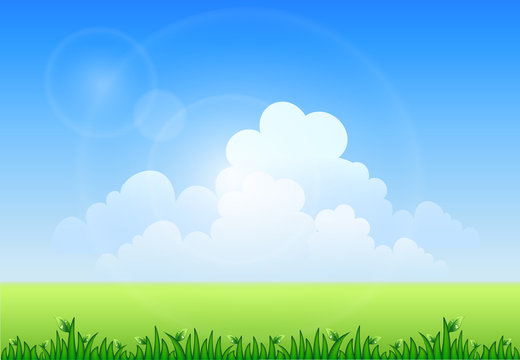 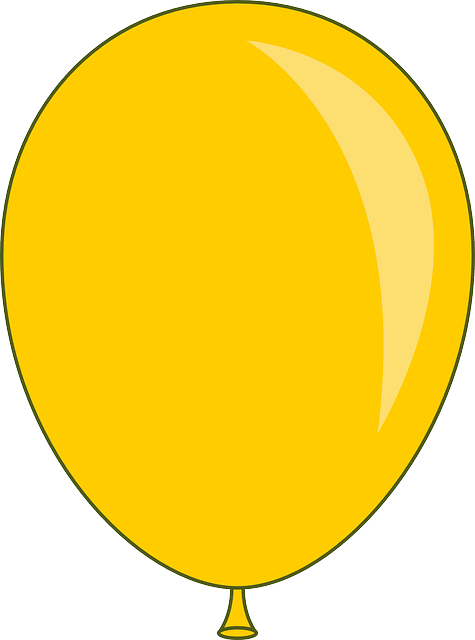 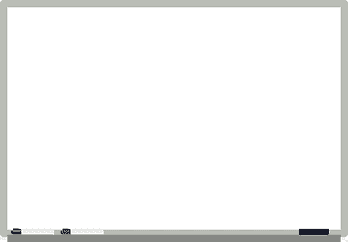 Choose
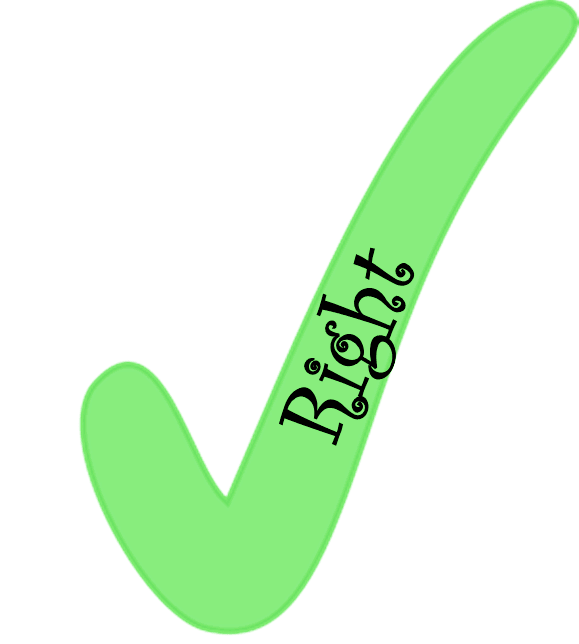 1- Two robot
2- Two robots
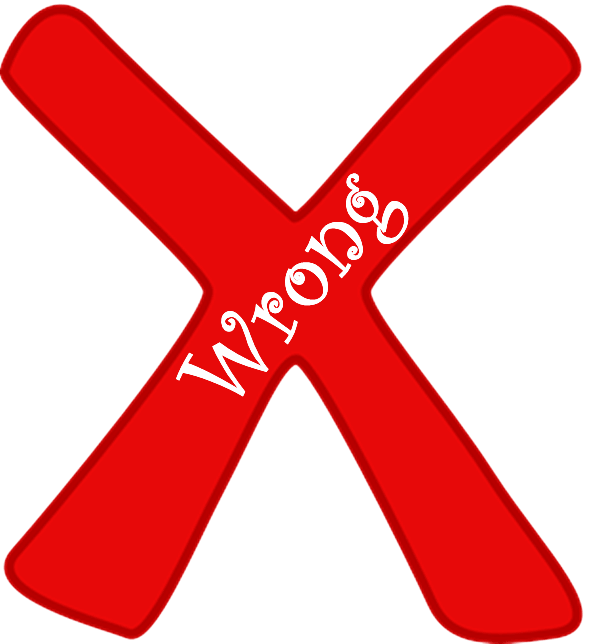 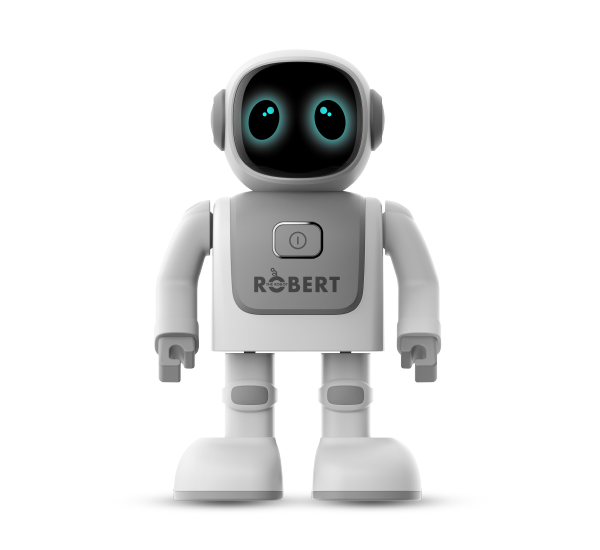 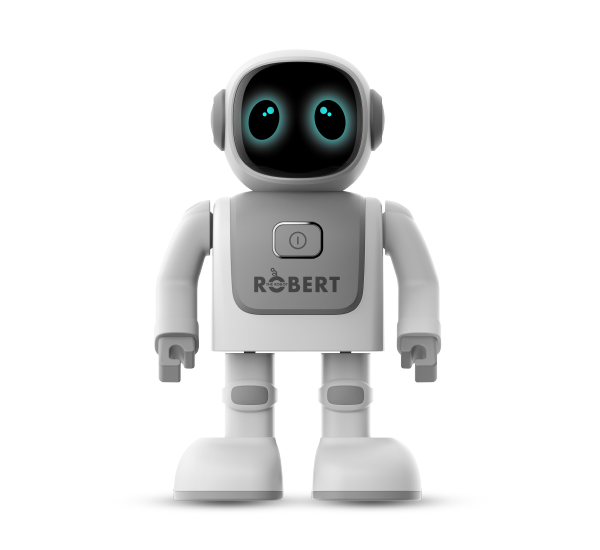 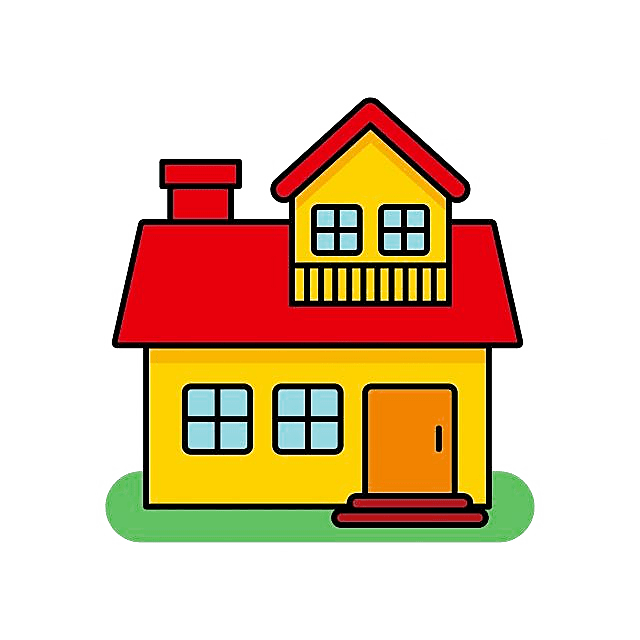 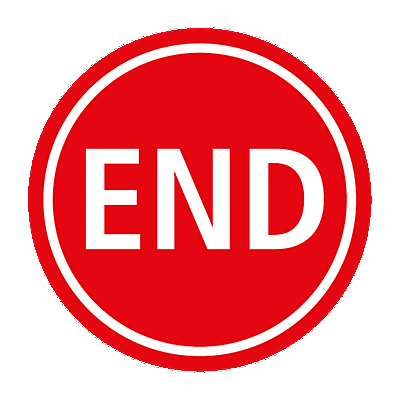 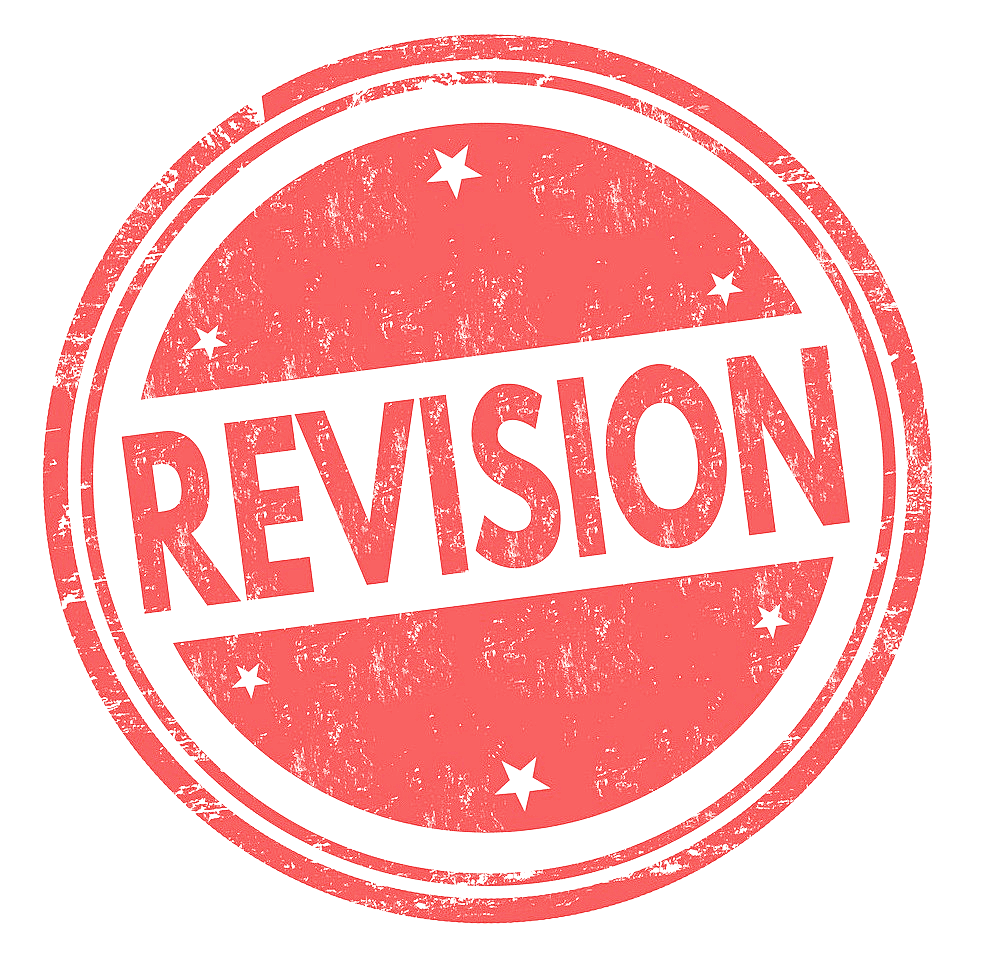 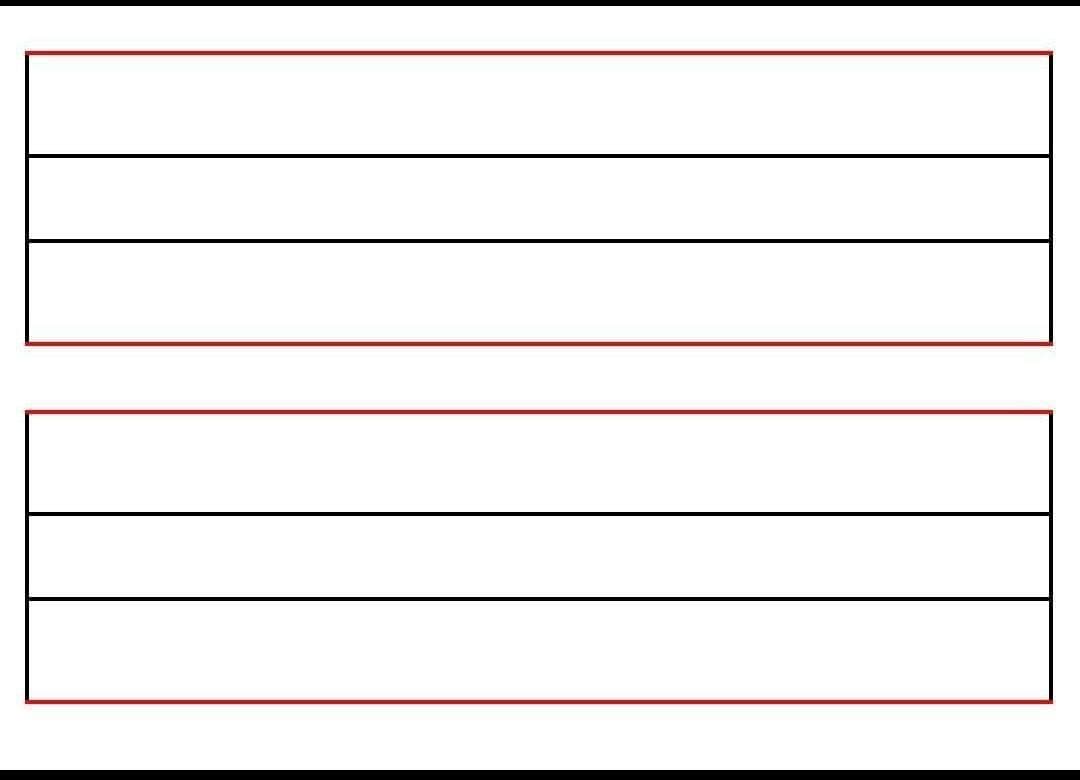 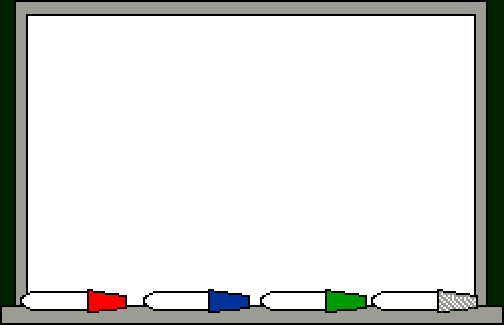 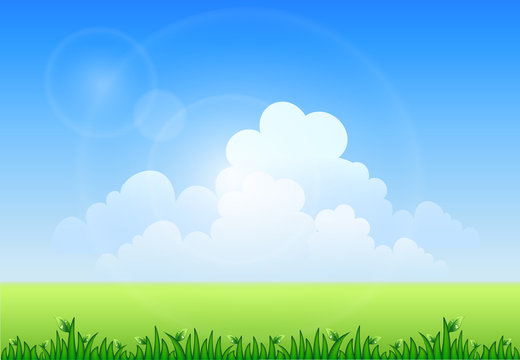 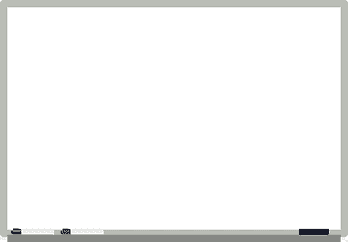 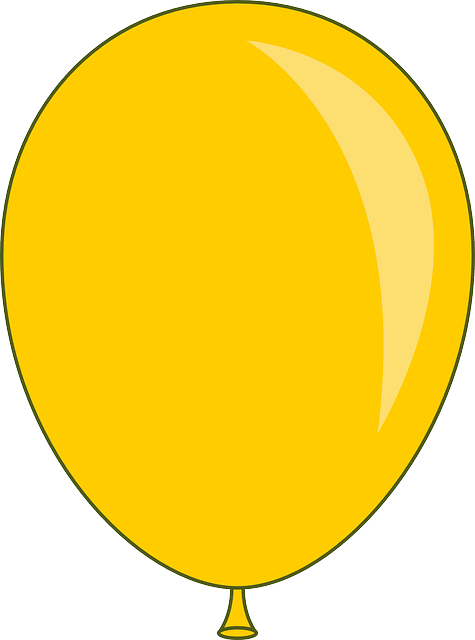 Guess the action
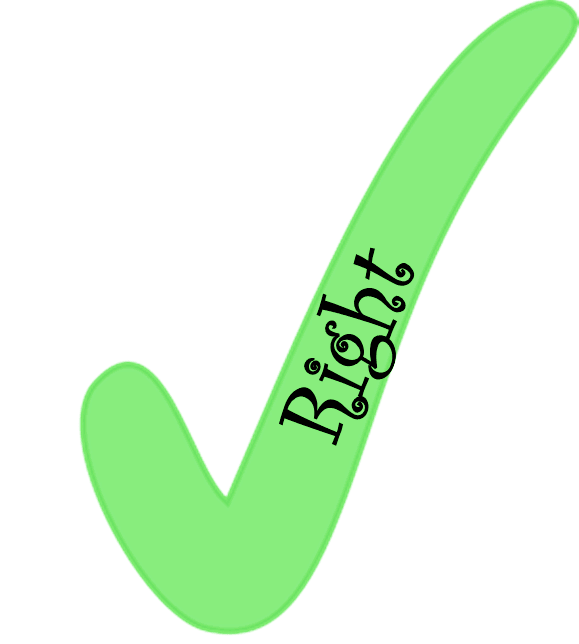 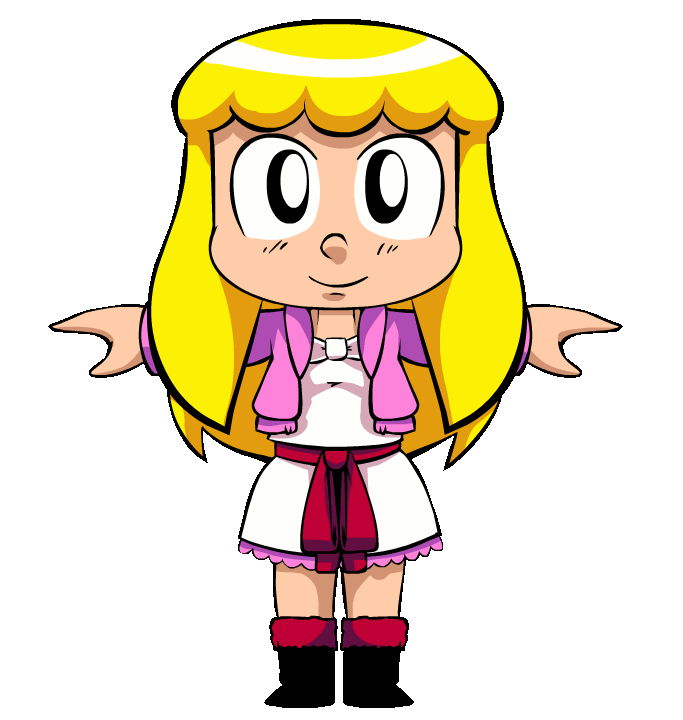 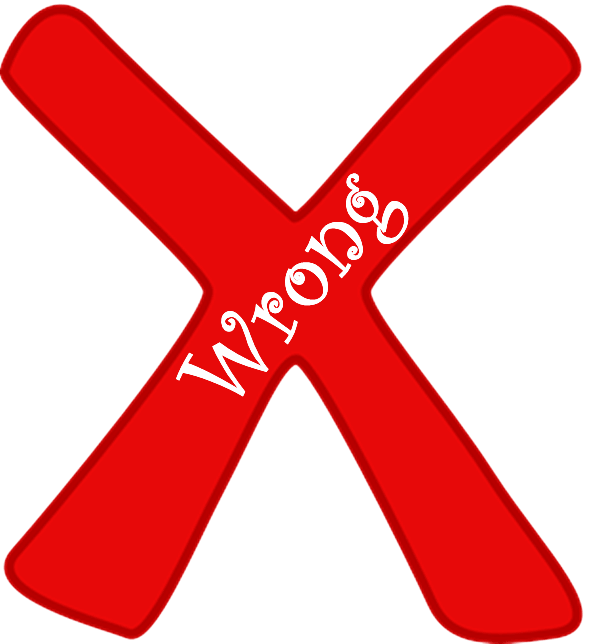 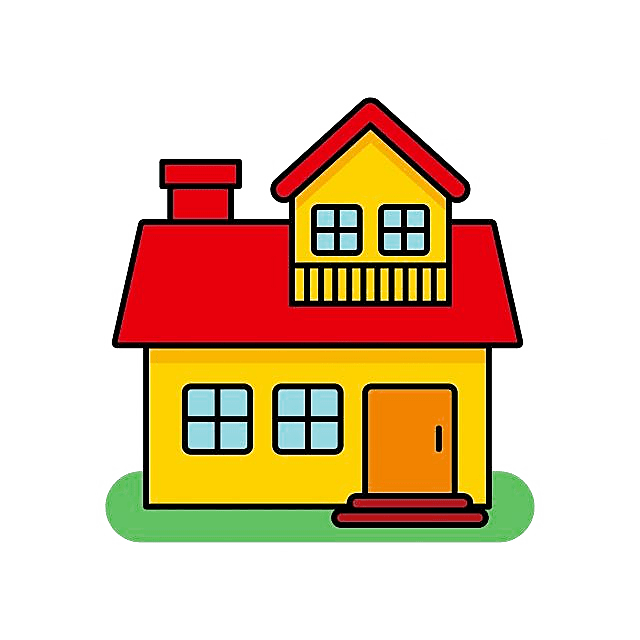 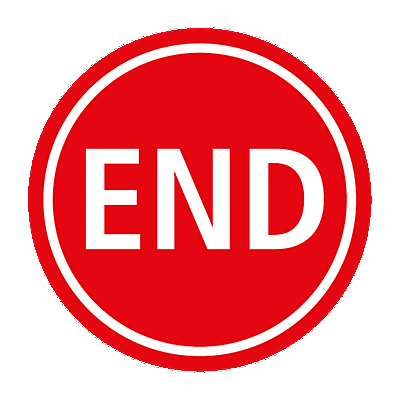 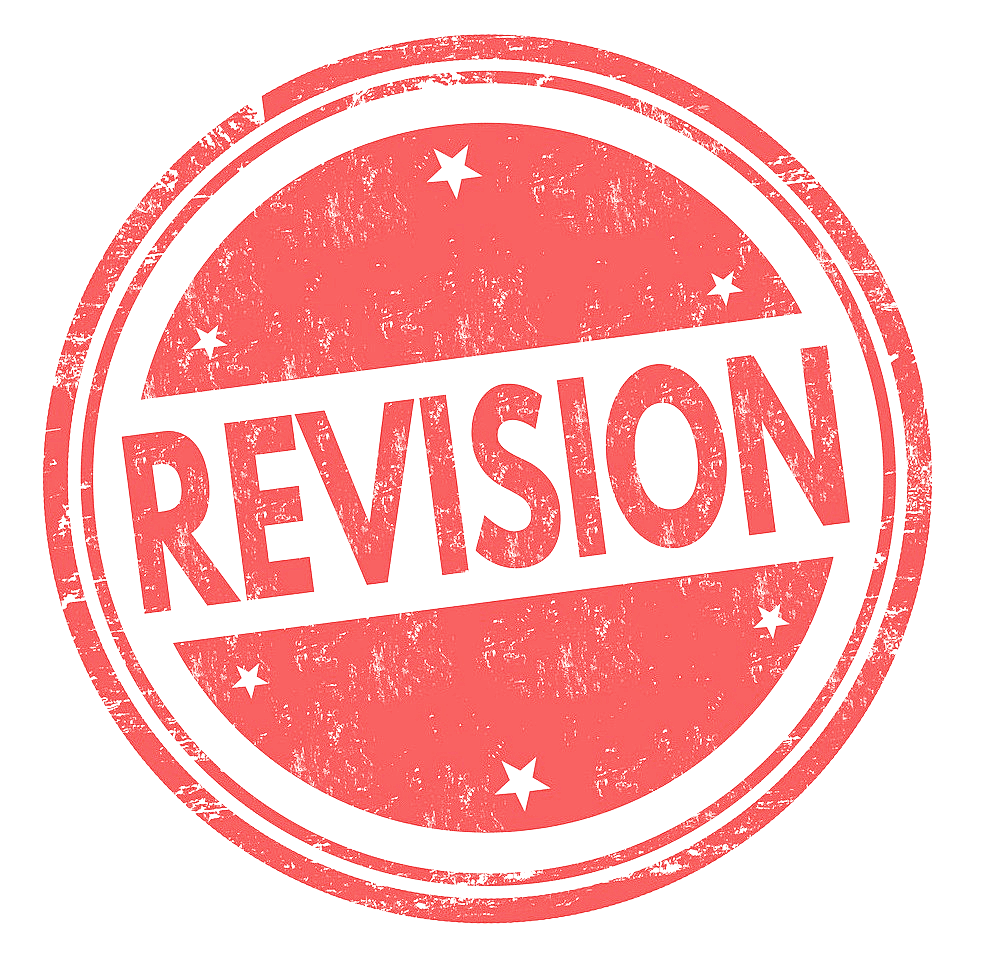 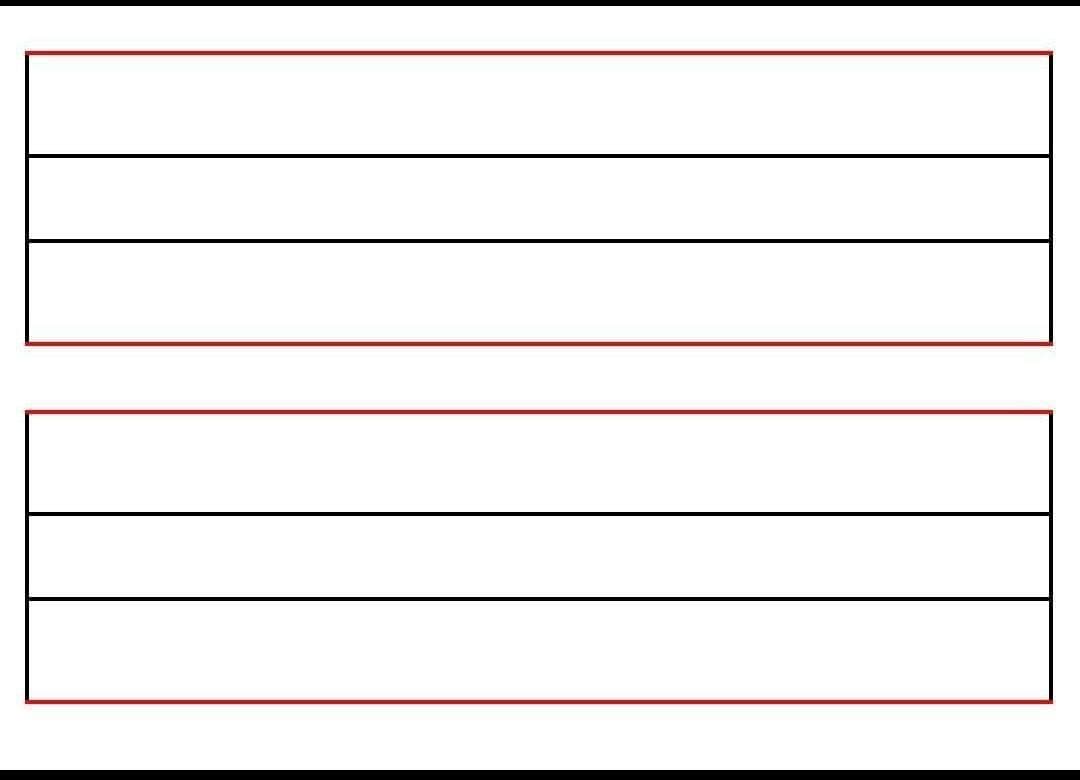 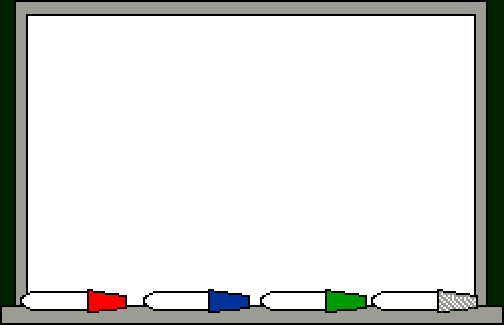 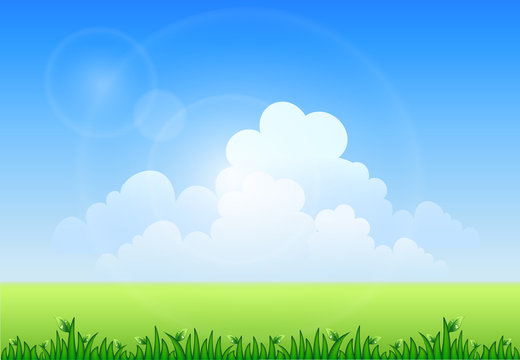 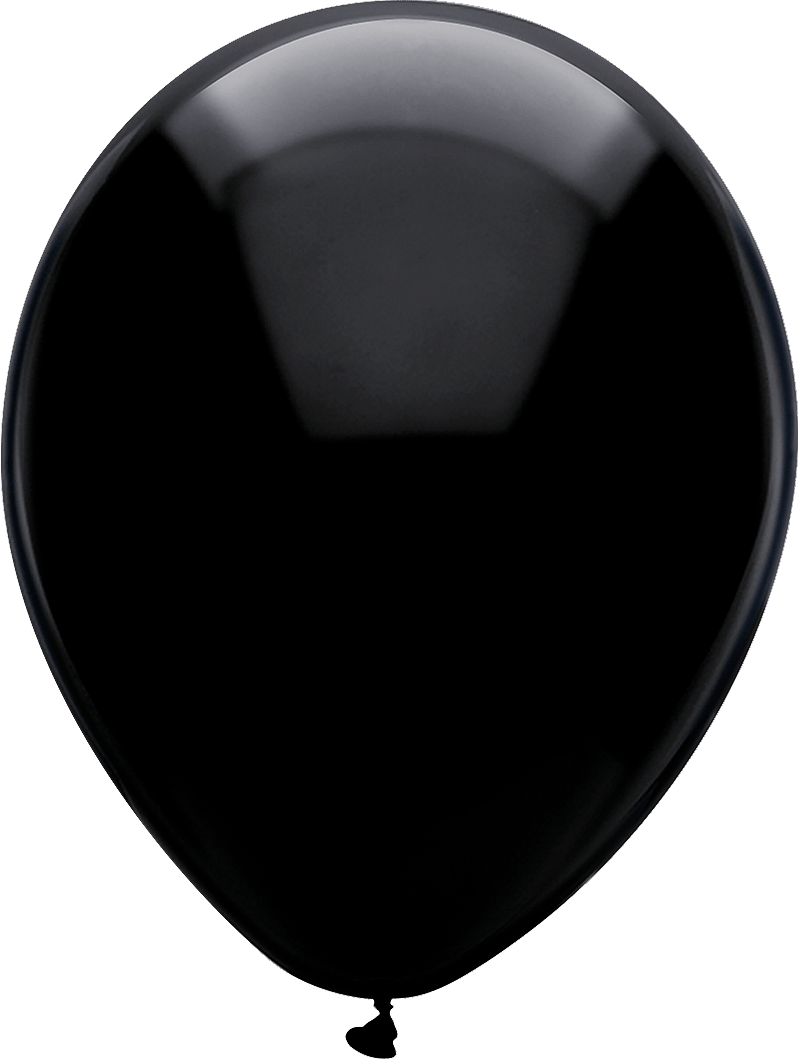 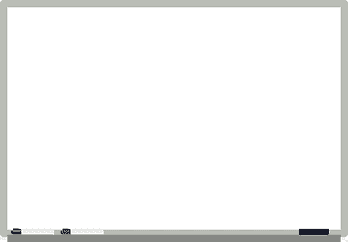 What letter is this? What sound does it make?

M
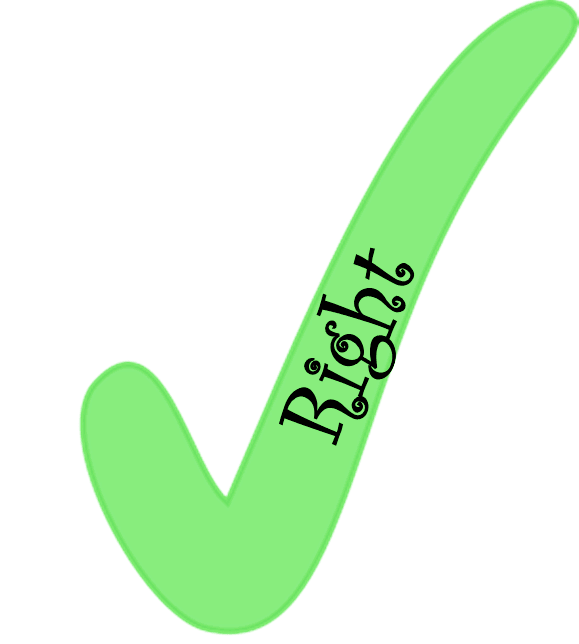 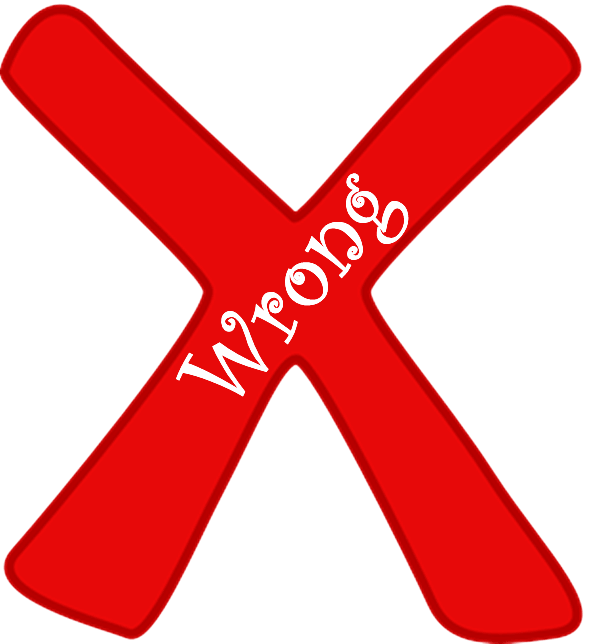 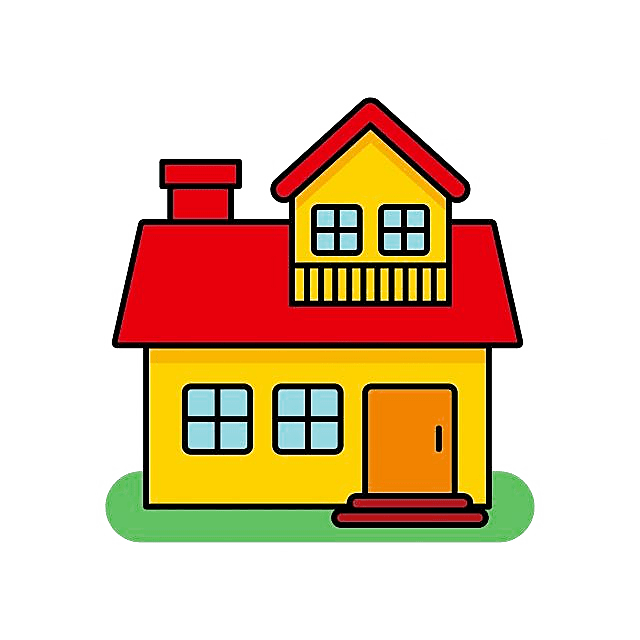 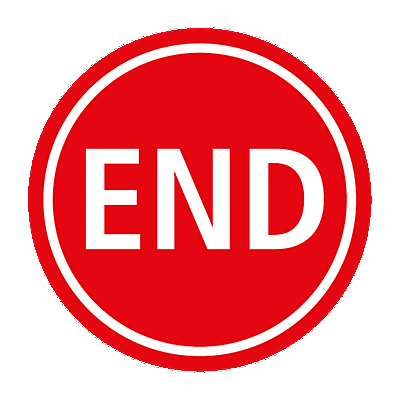 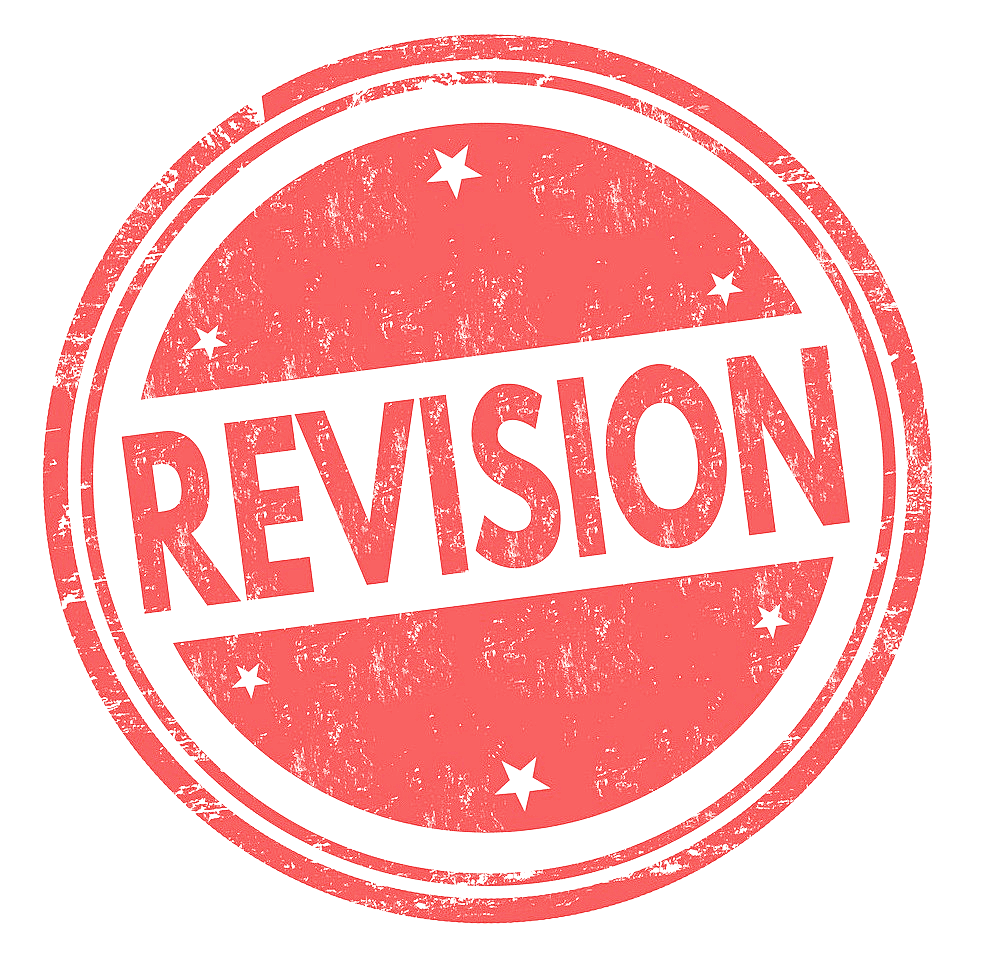 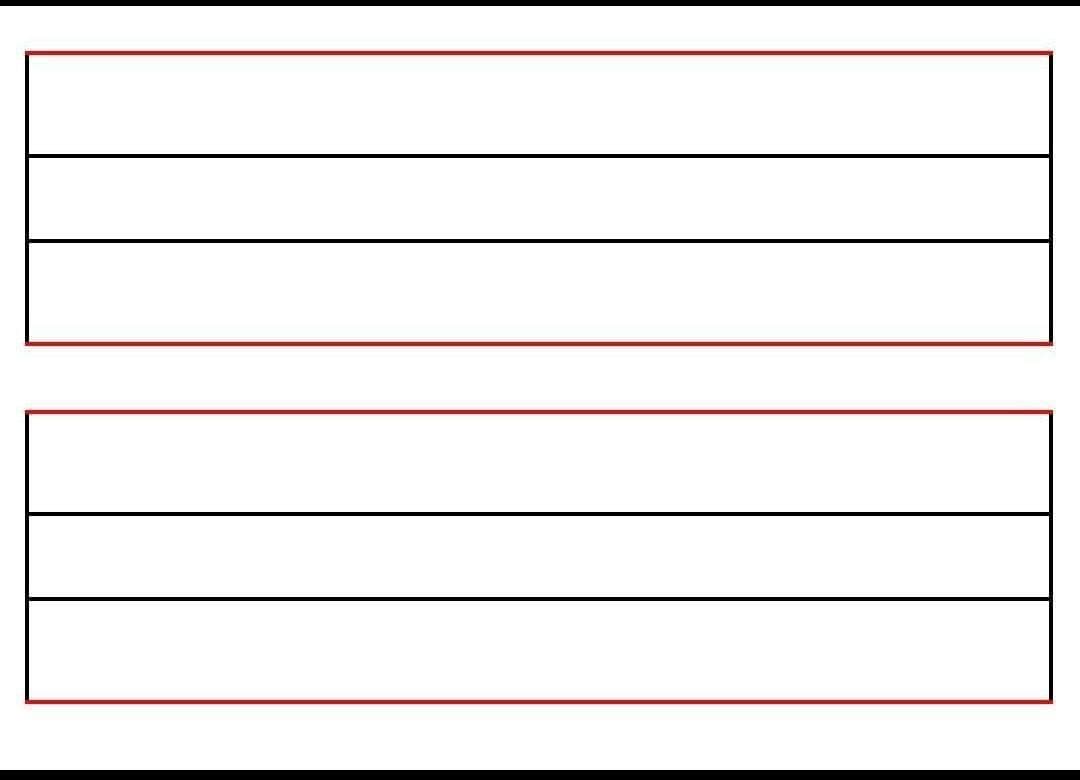 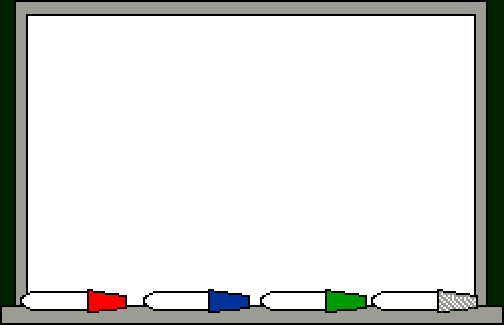 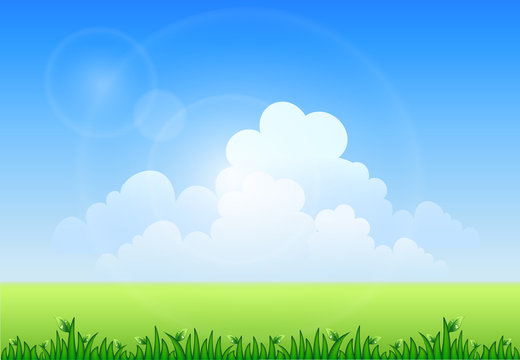 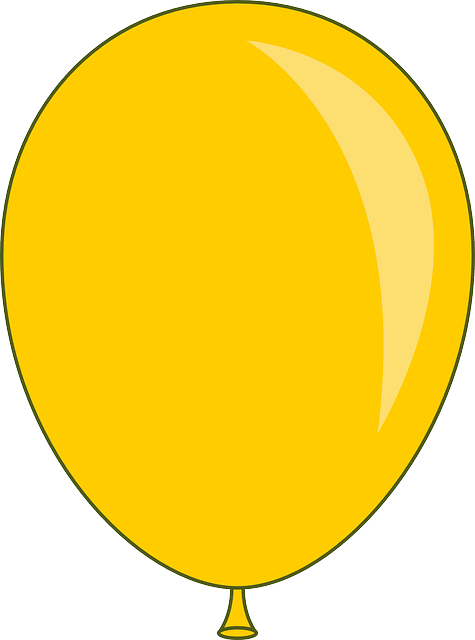 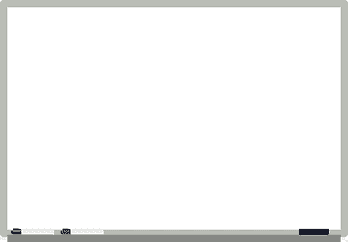 How many brothers 
do you have?
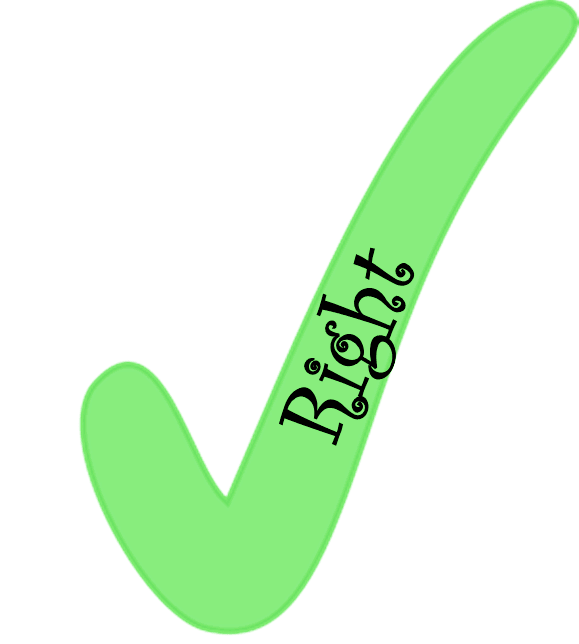 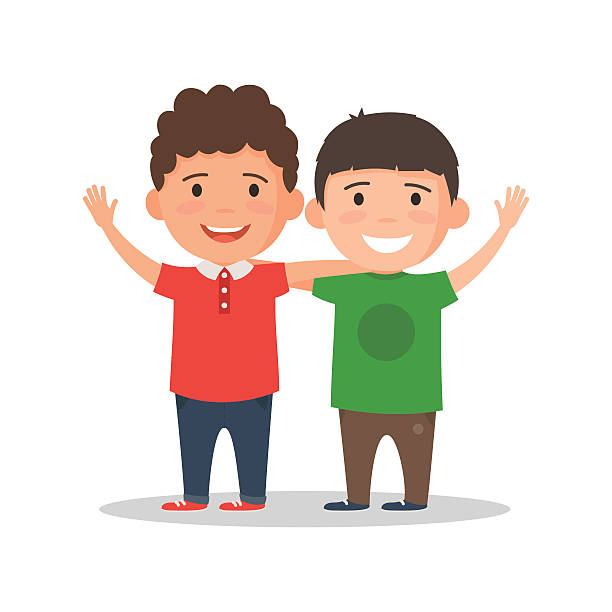 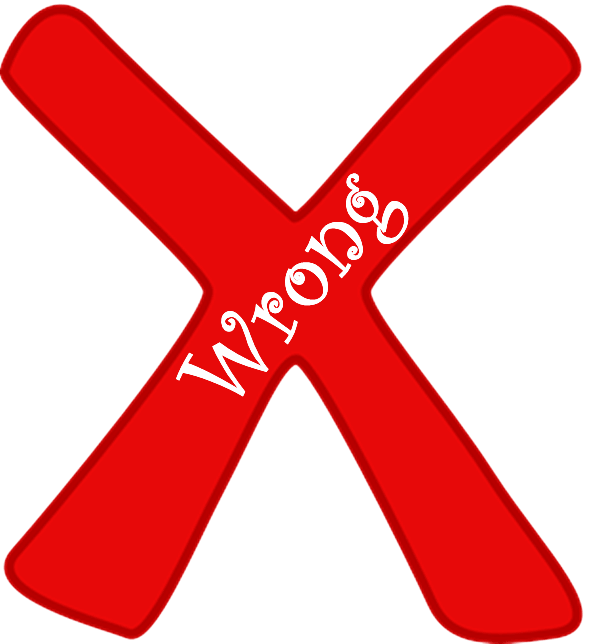 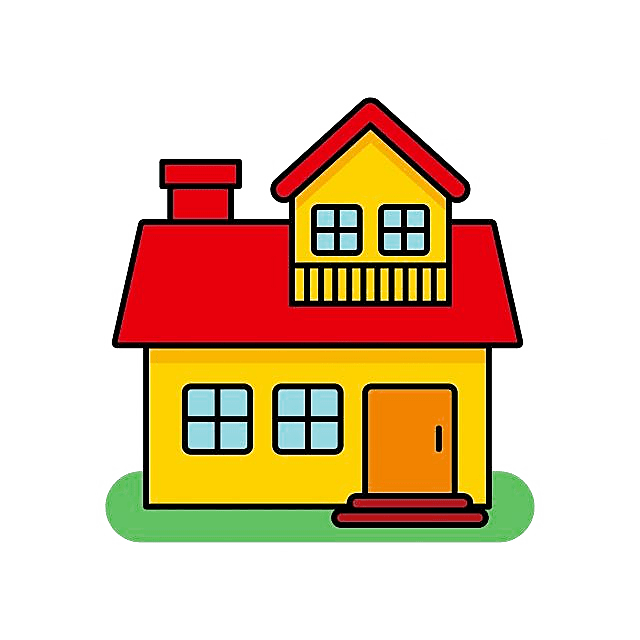 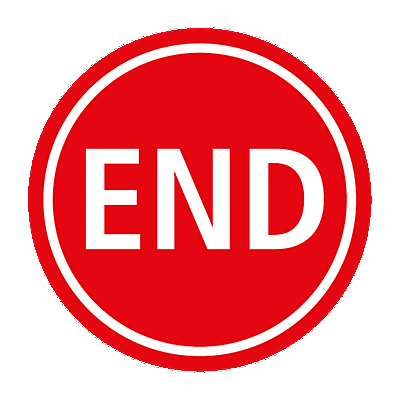 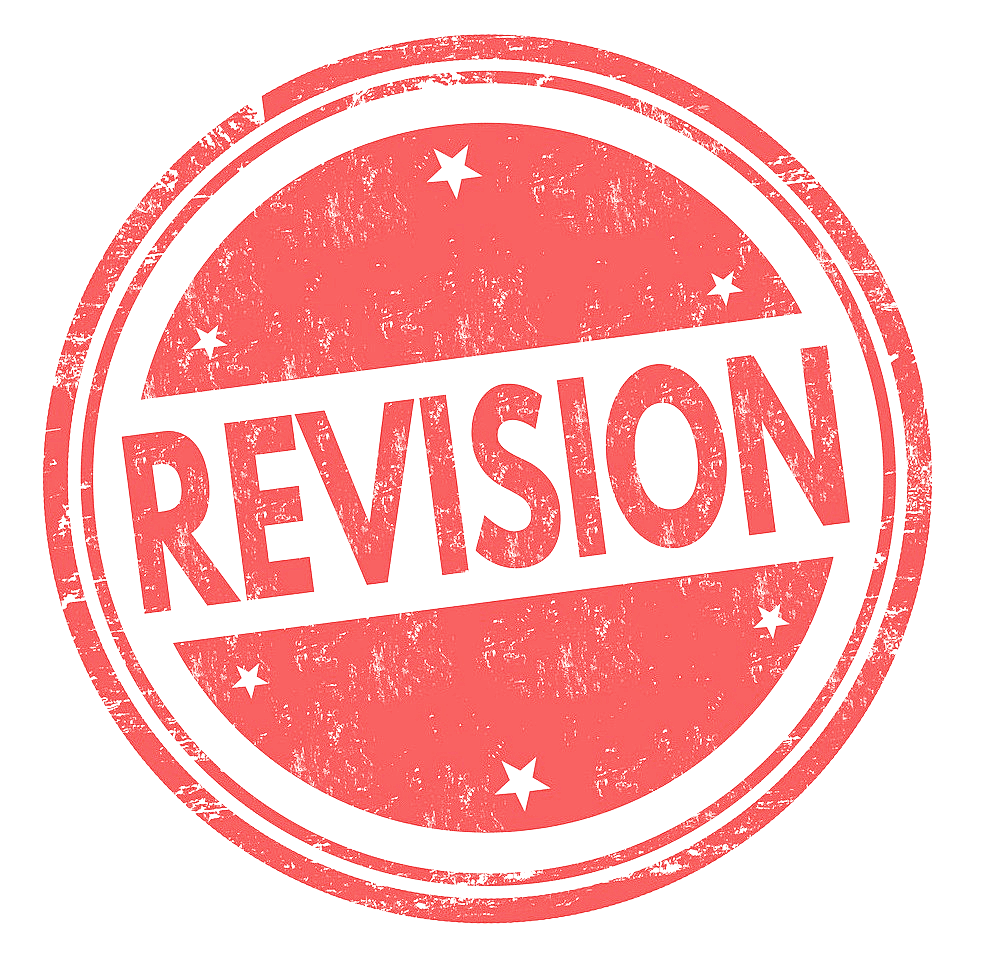 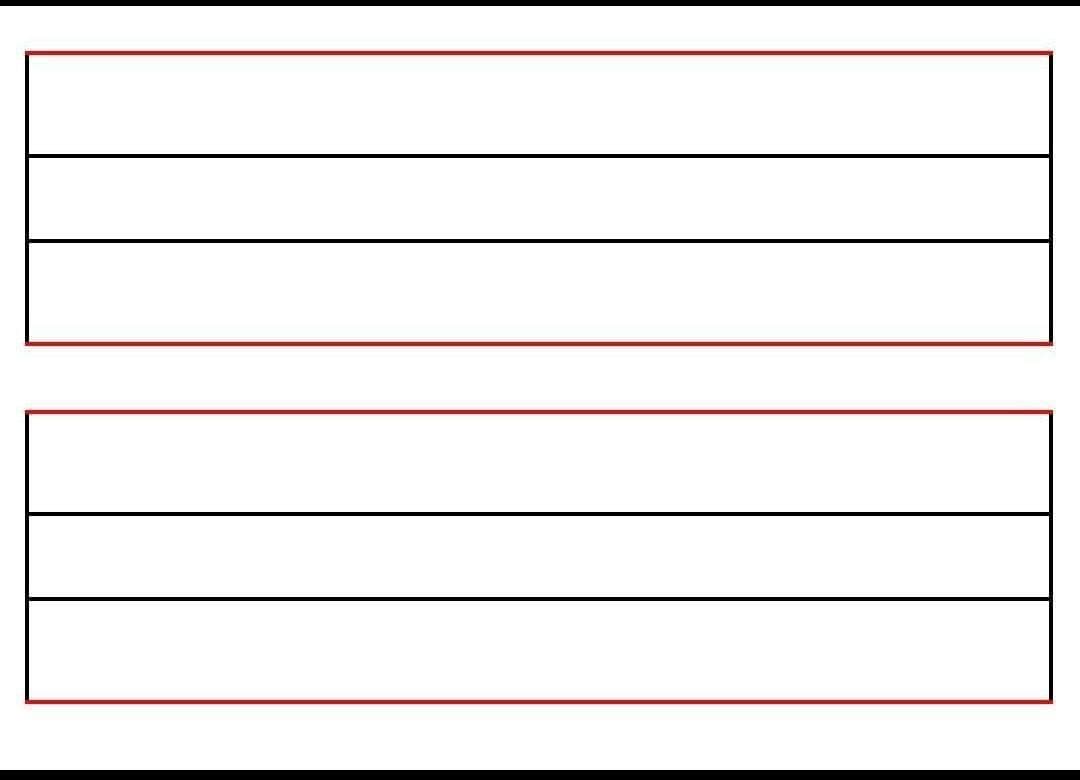 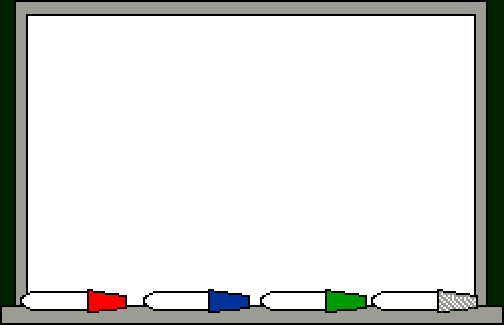 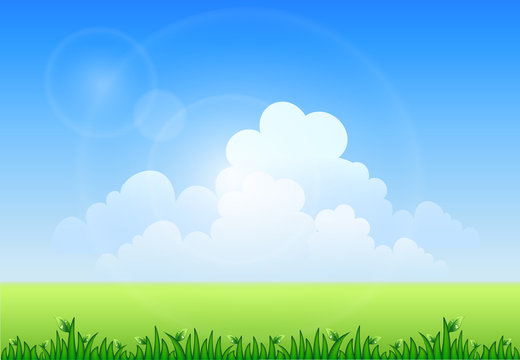 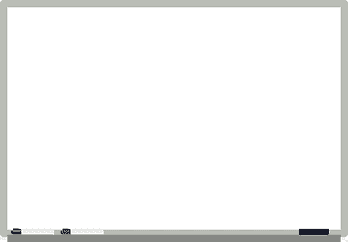 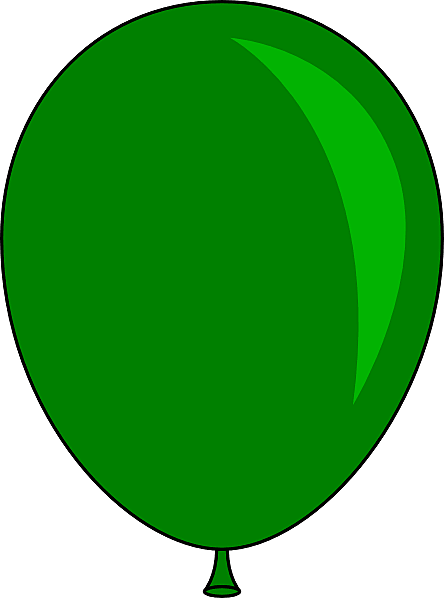 What’s this?
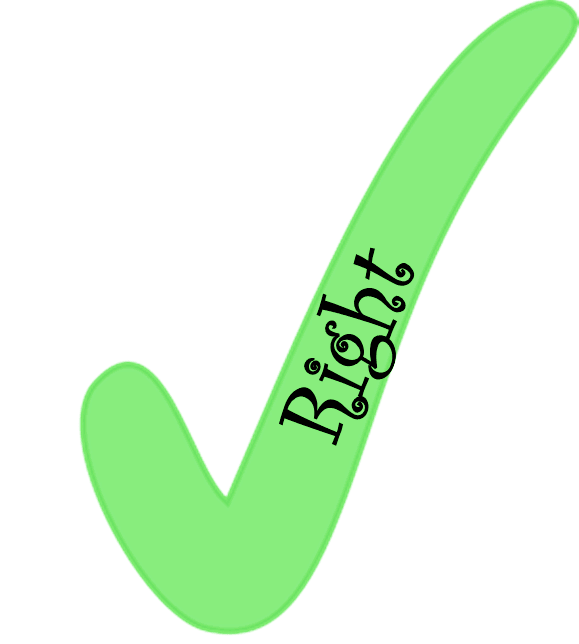 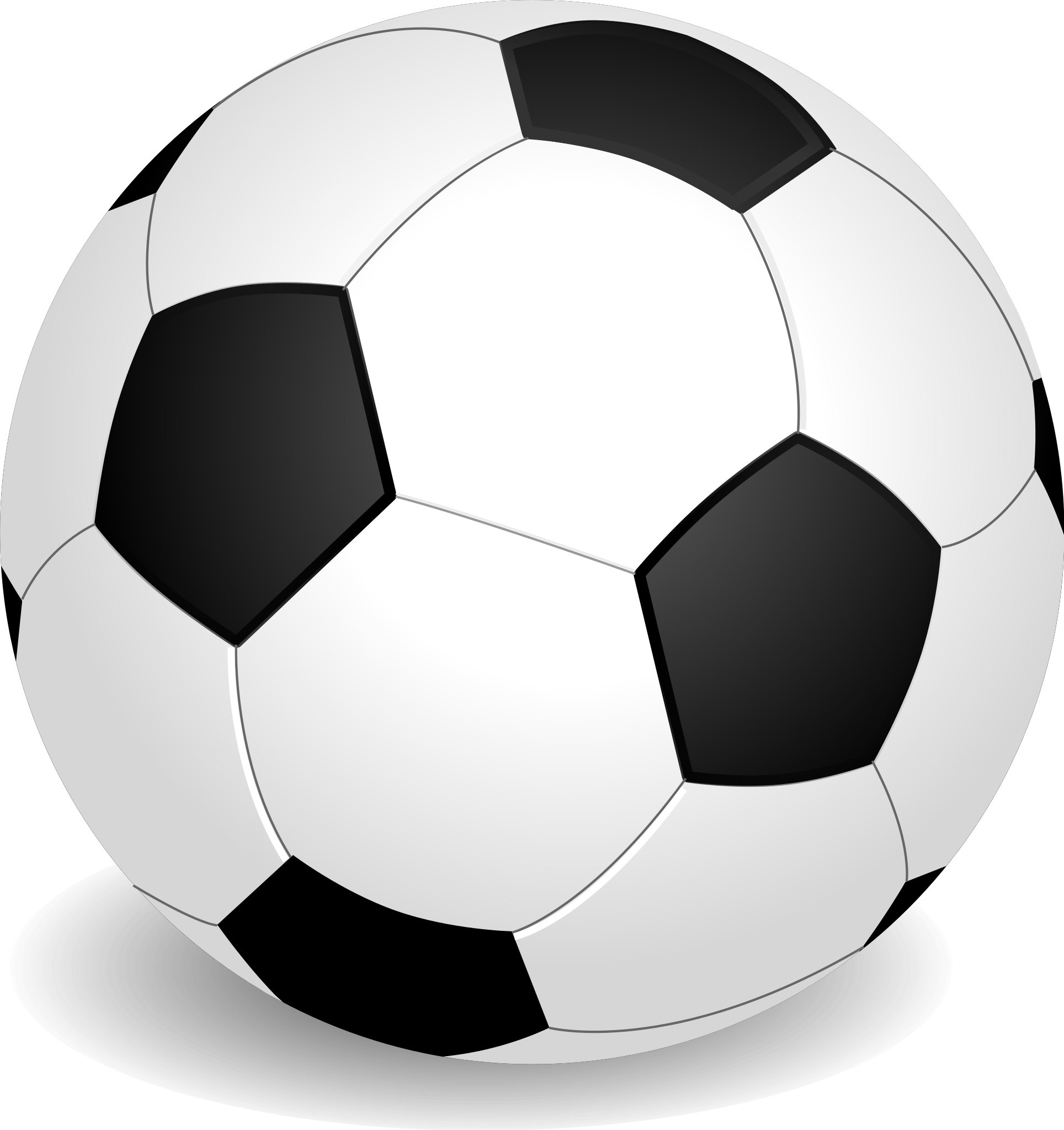 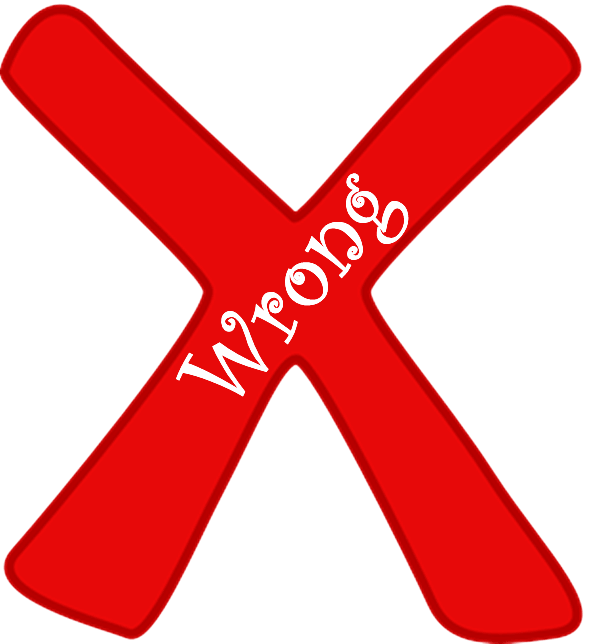 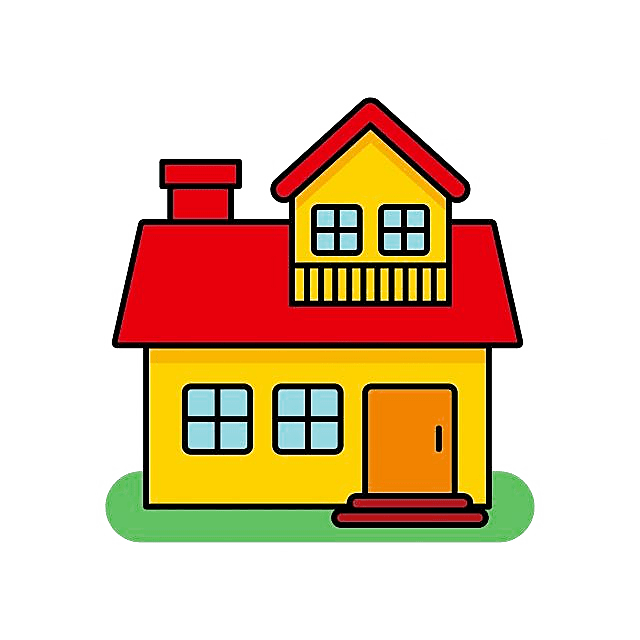 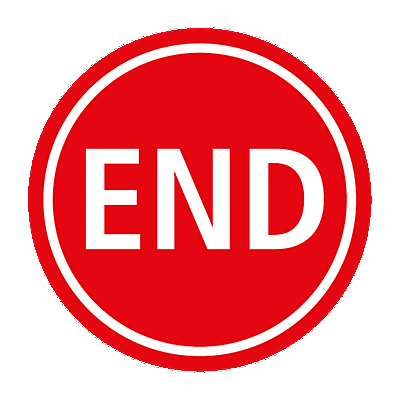 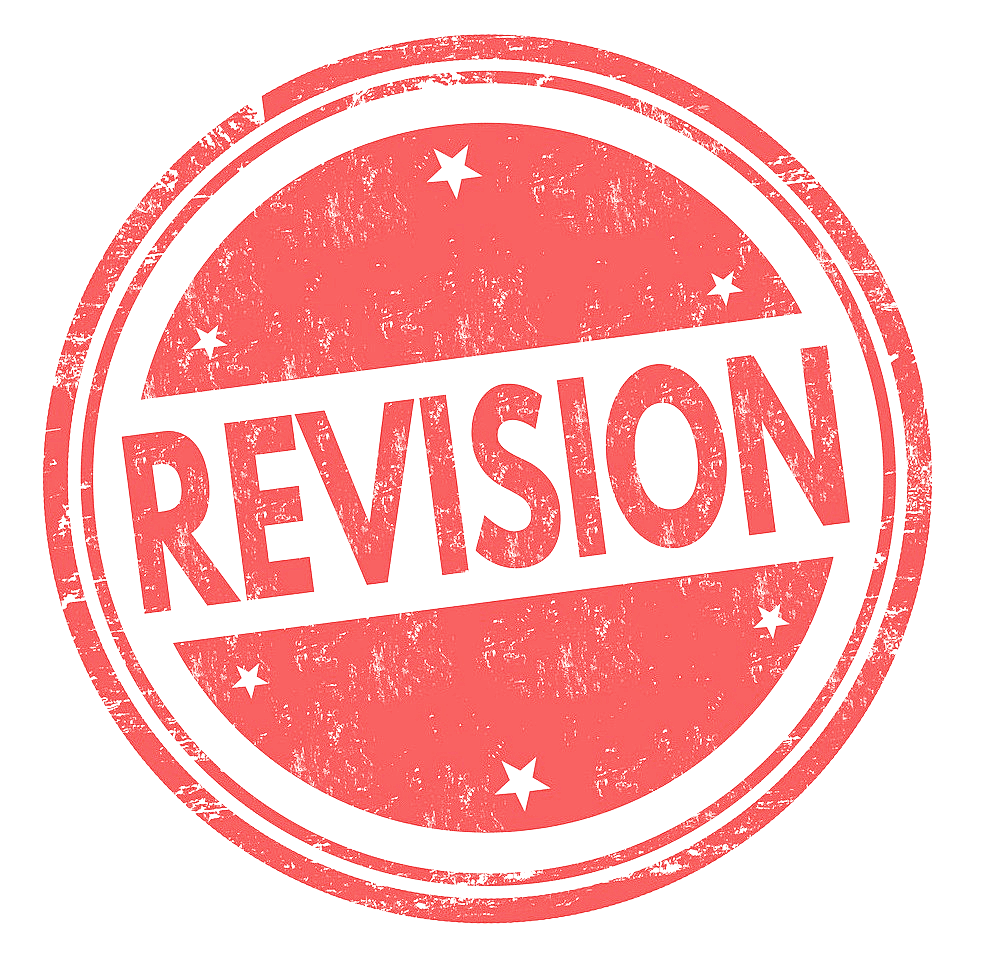 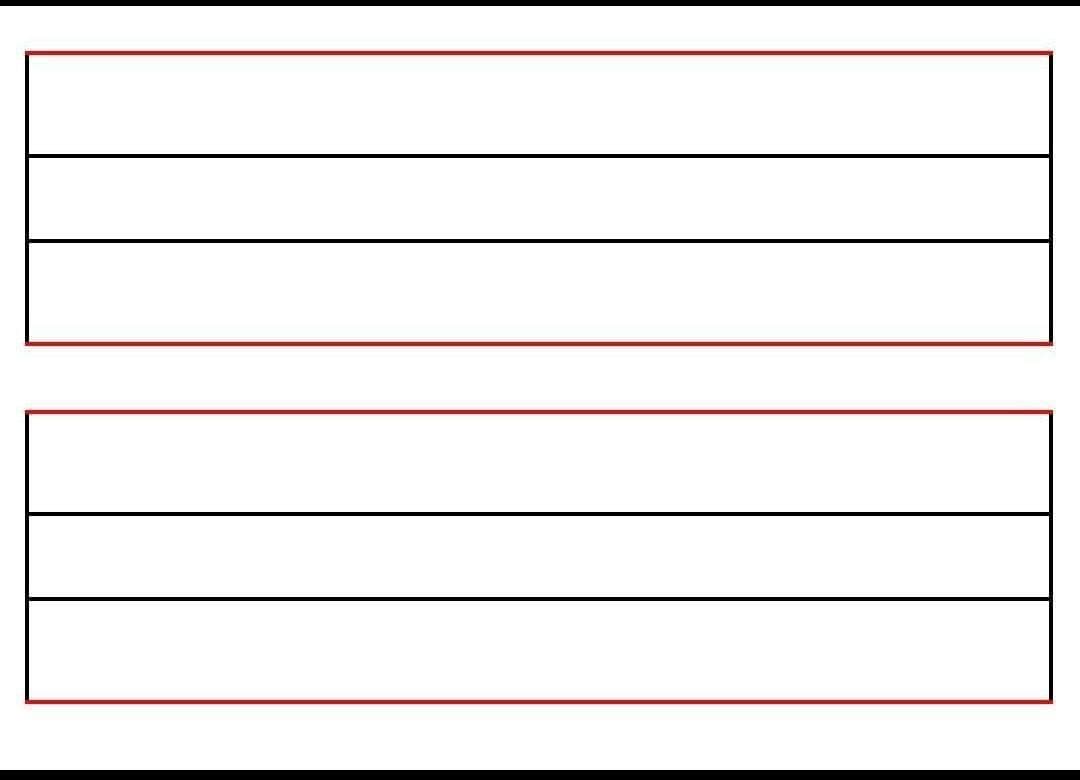 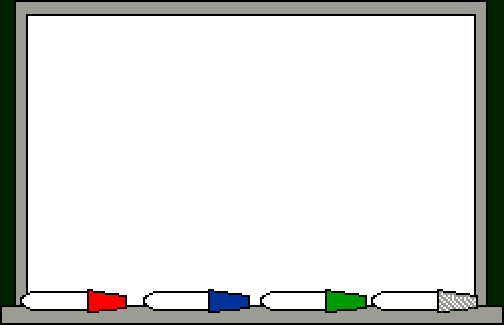 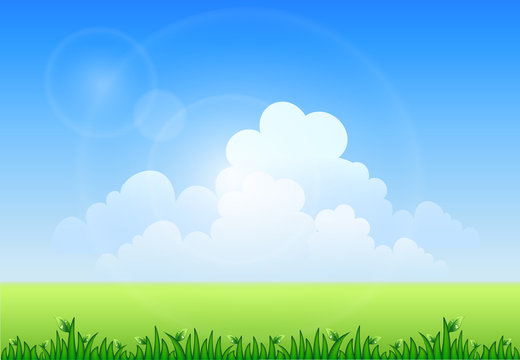 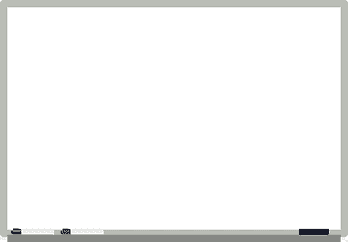 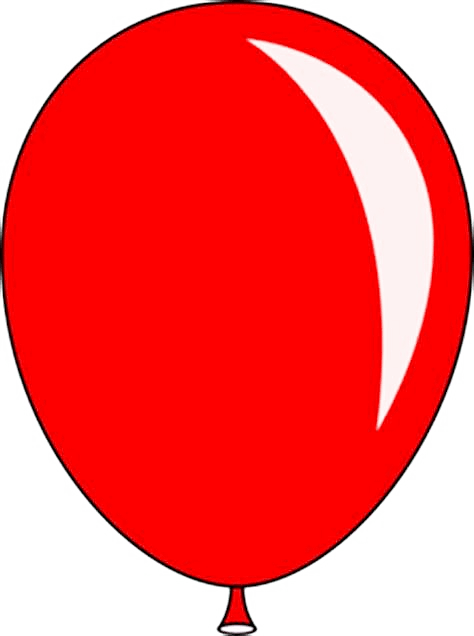 How many lions?
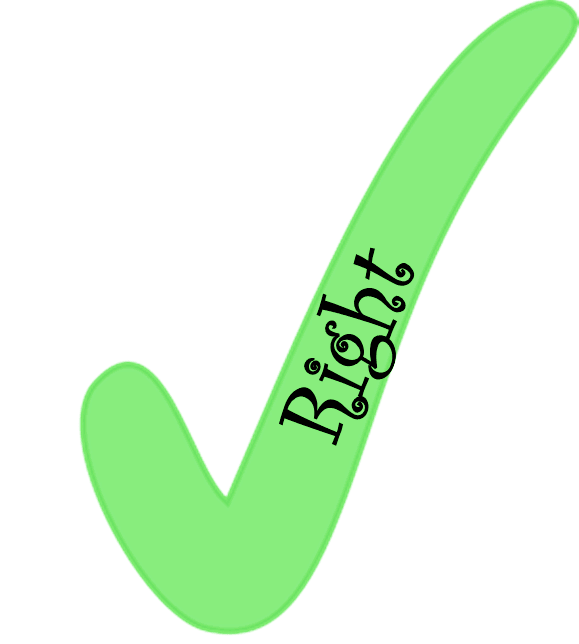 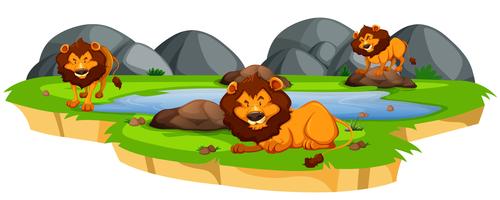 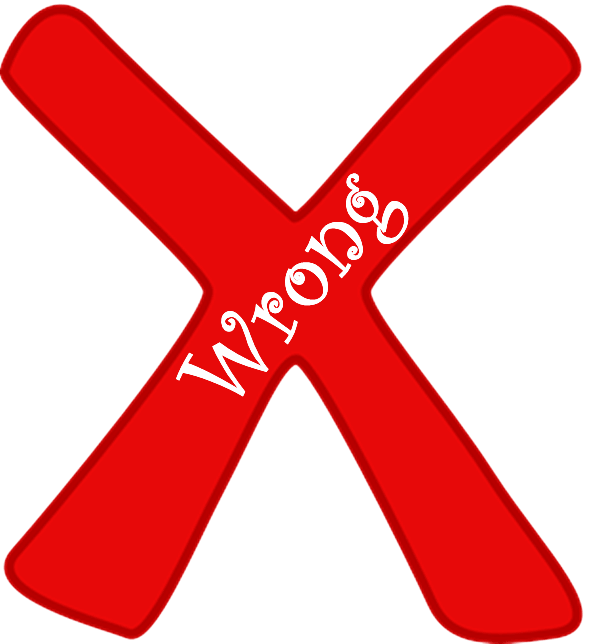 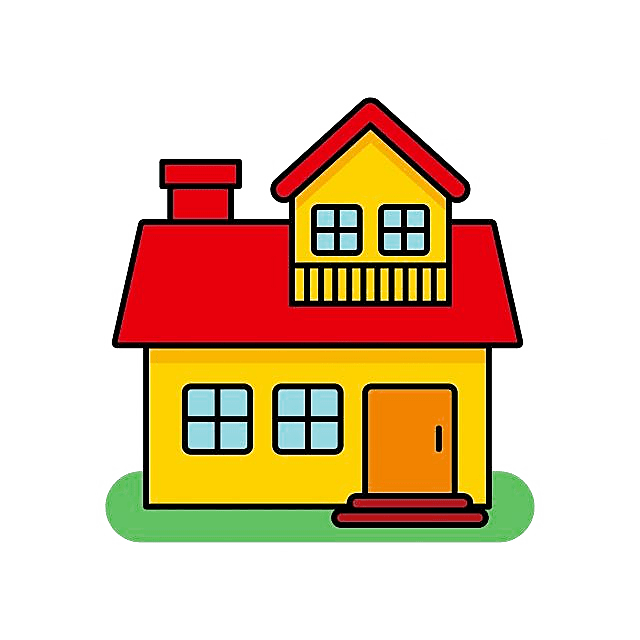 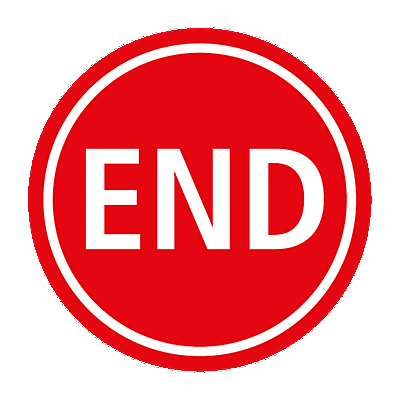 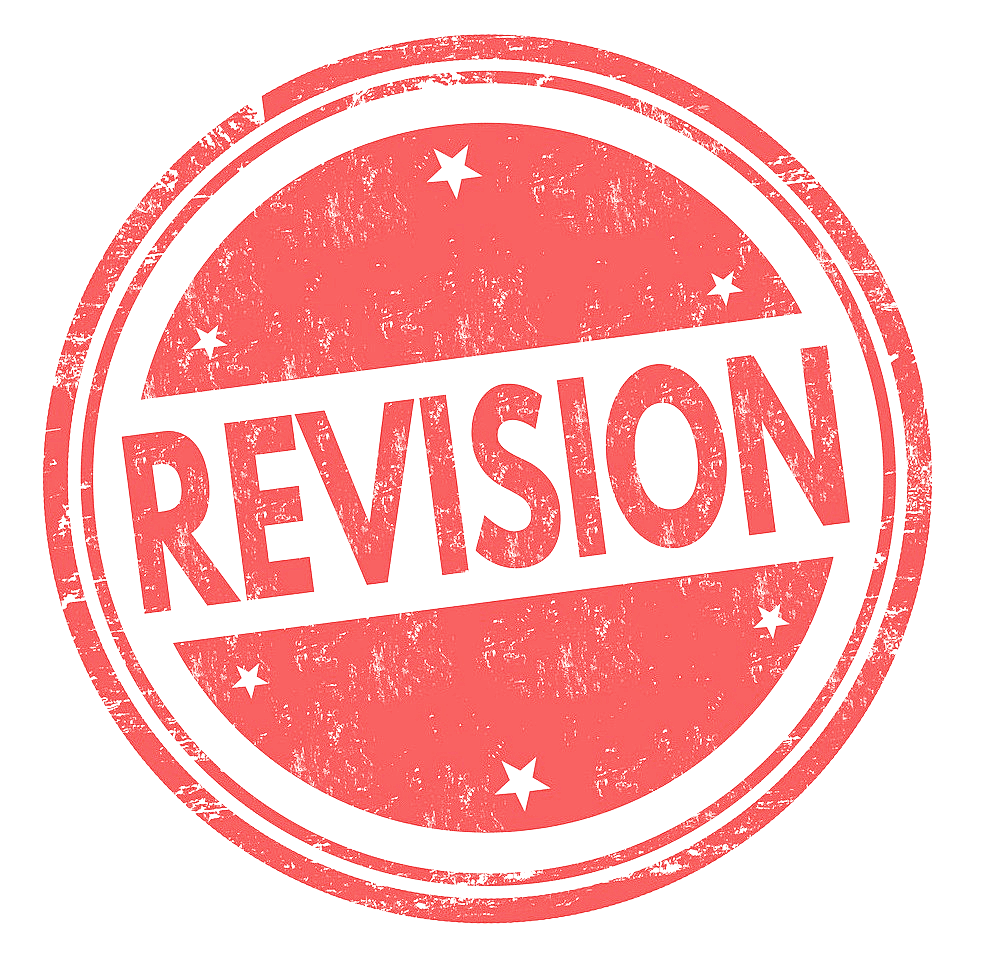 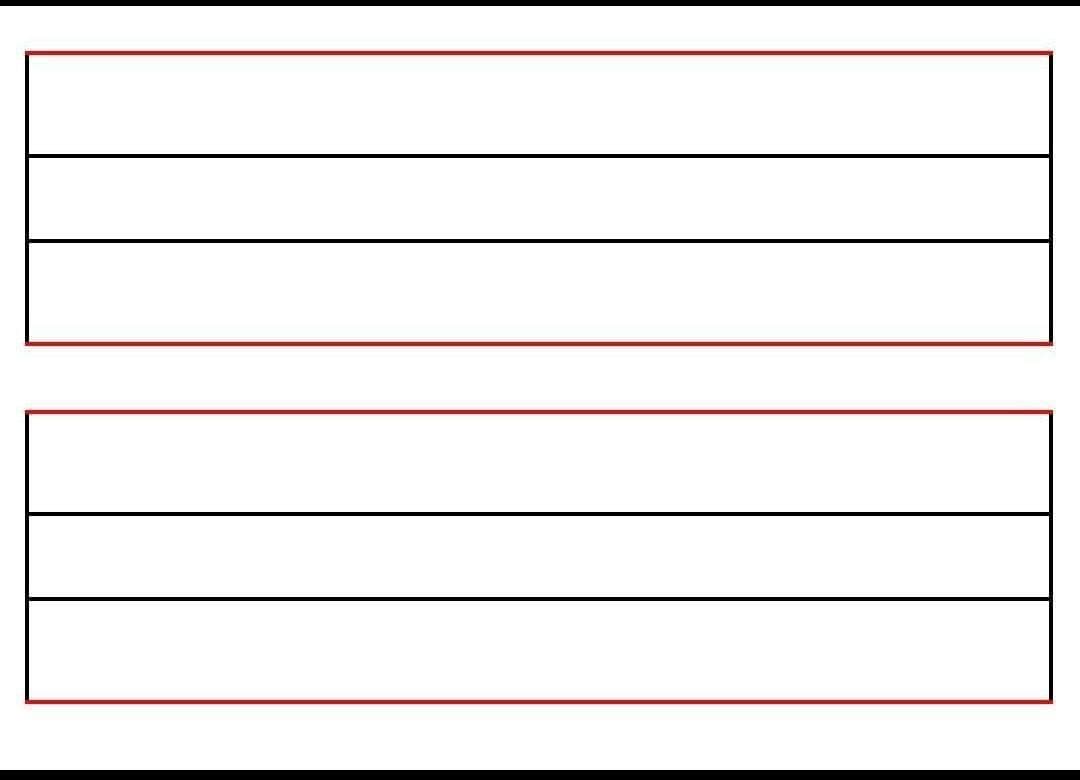 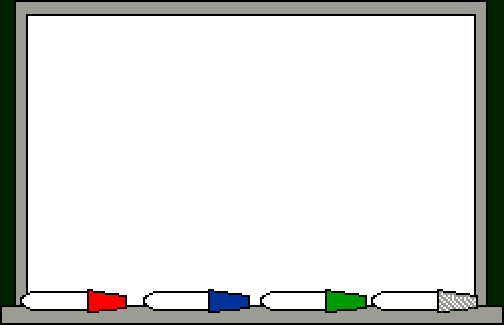 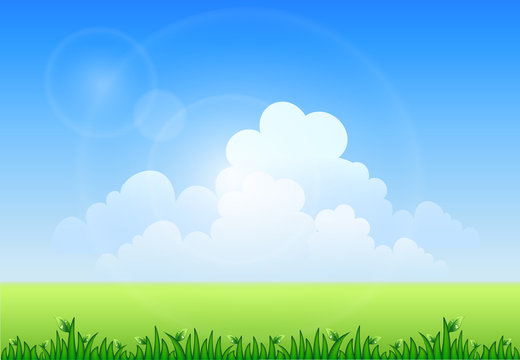 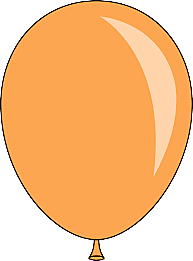 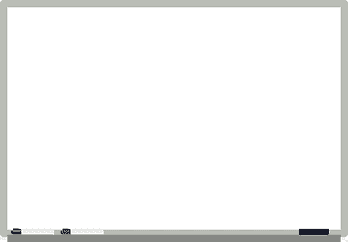 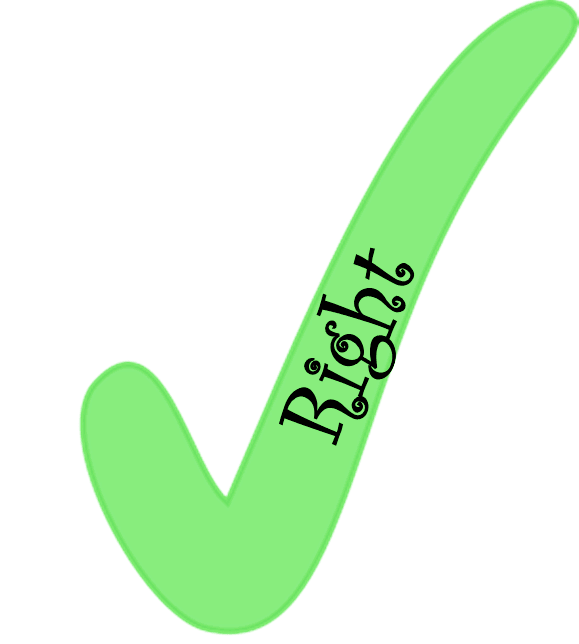 Count from 1 to 10
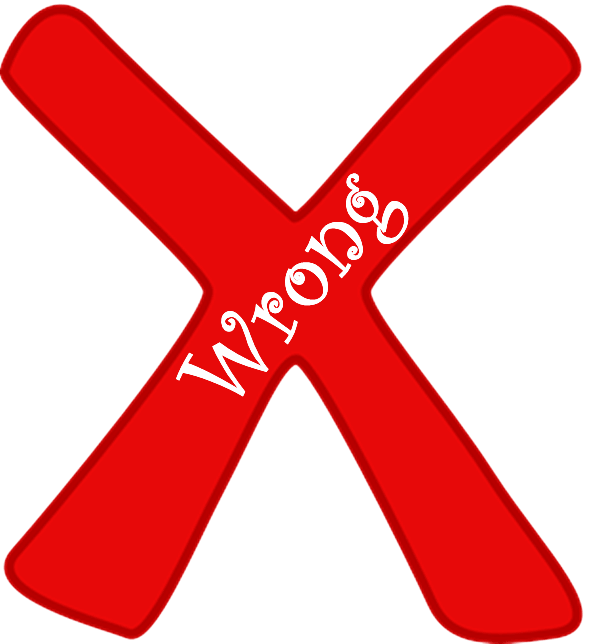 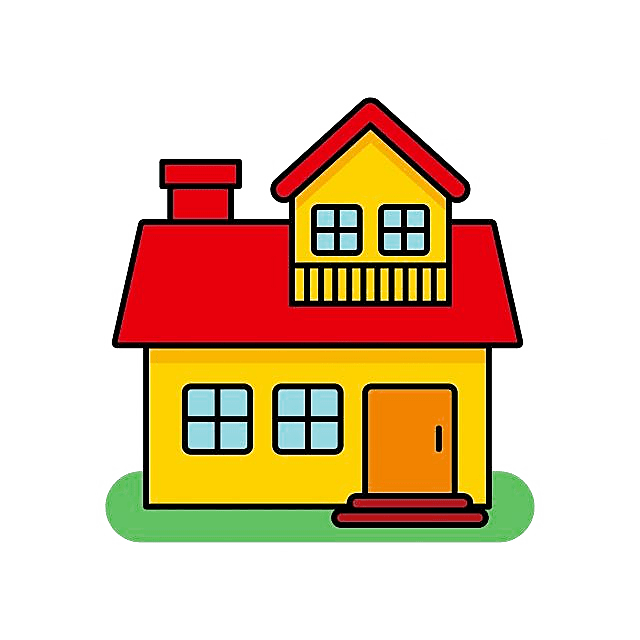 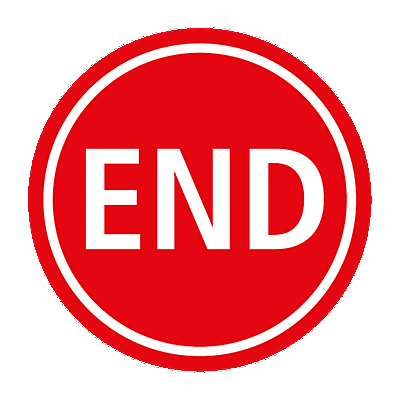 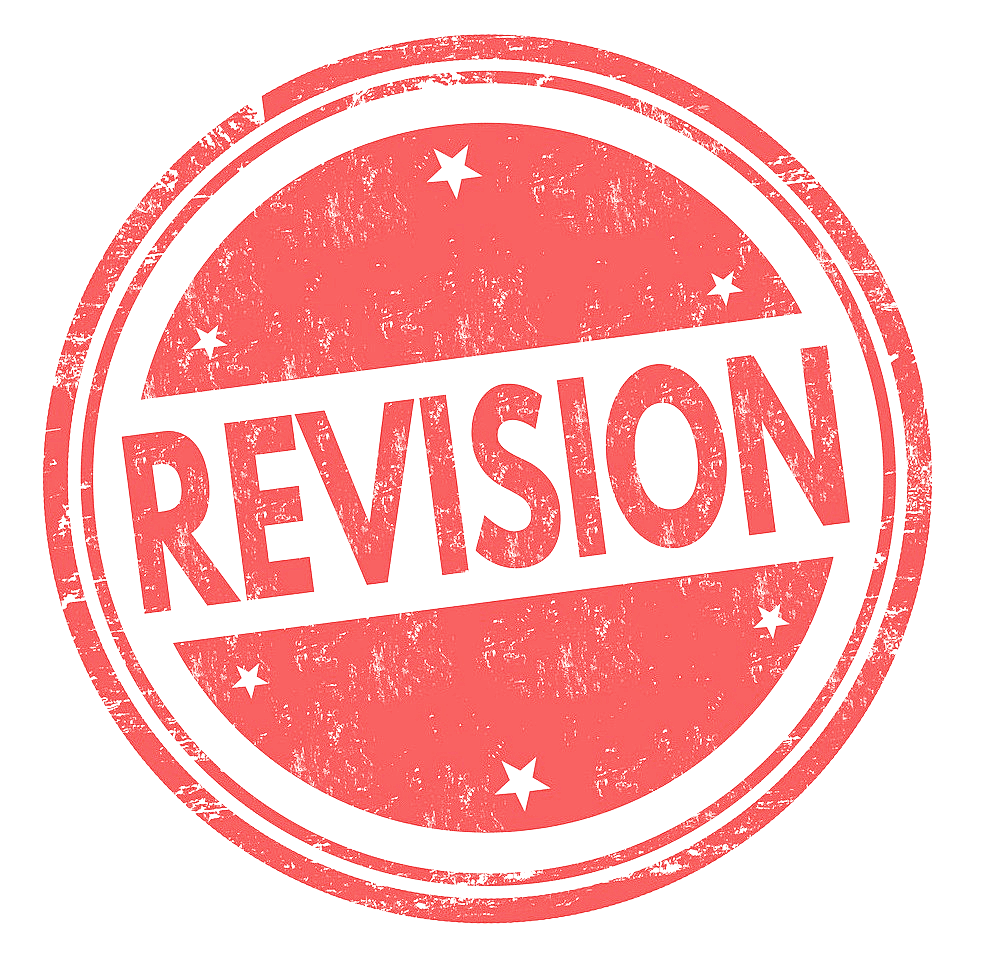 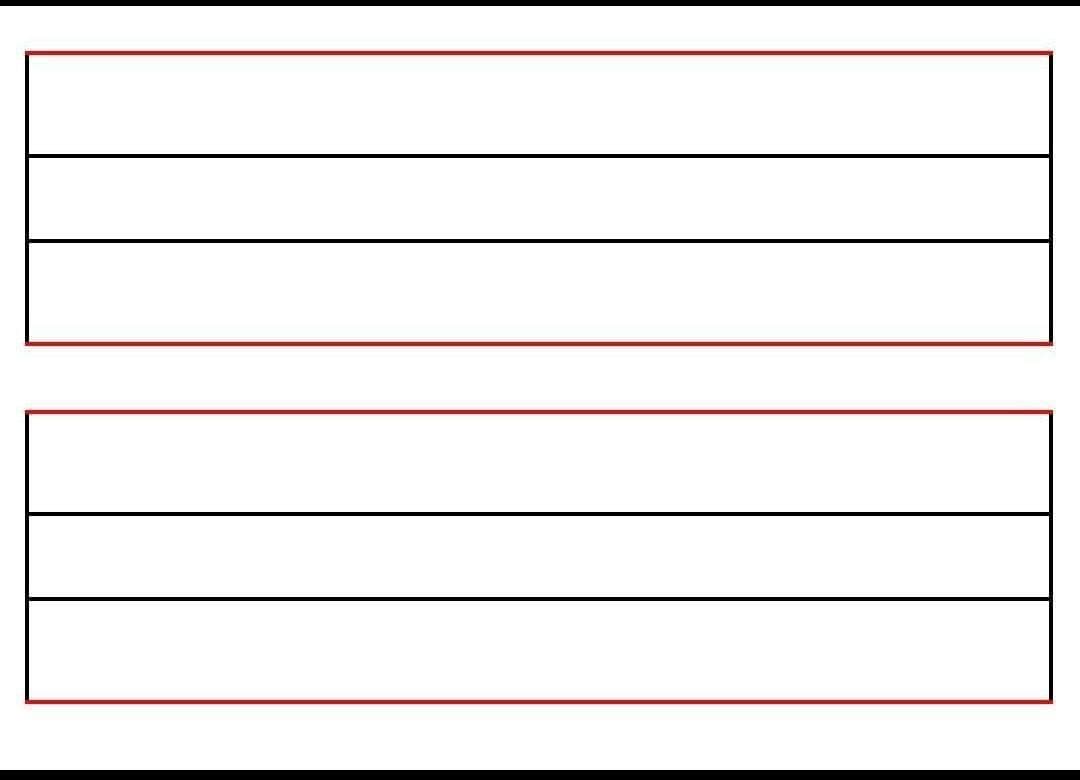 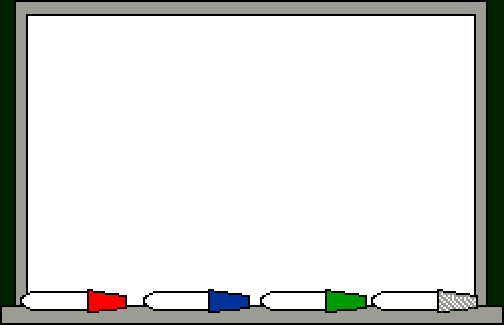 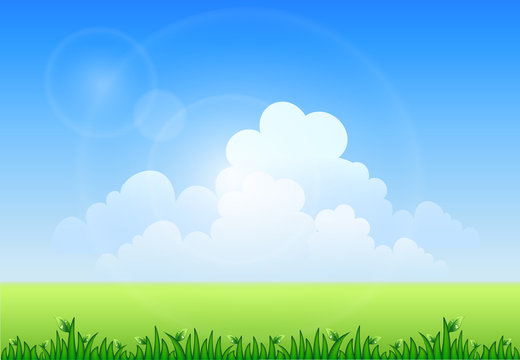 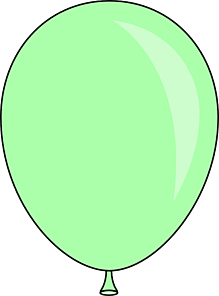 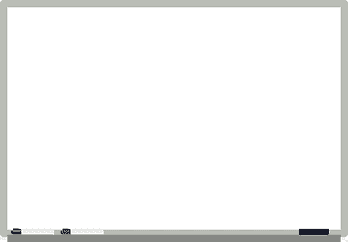 Guess the action
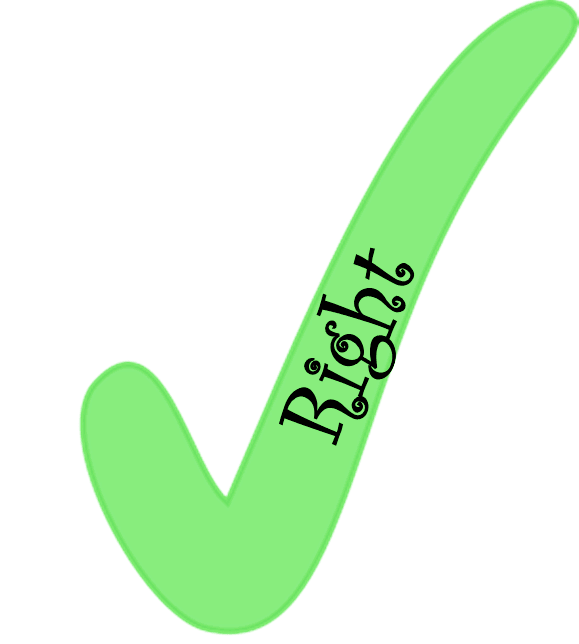 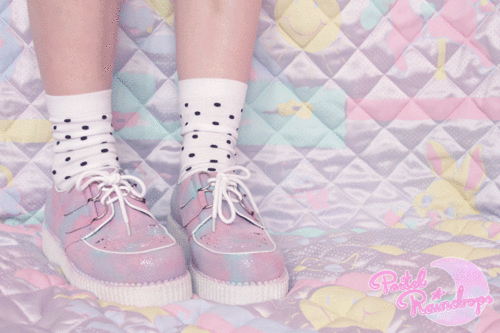 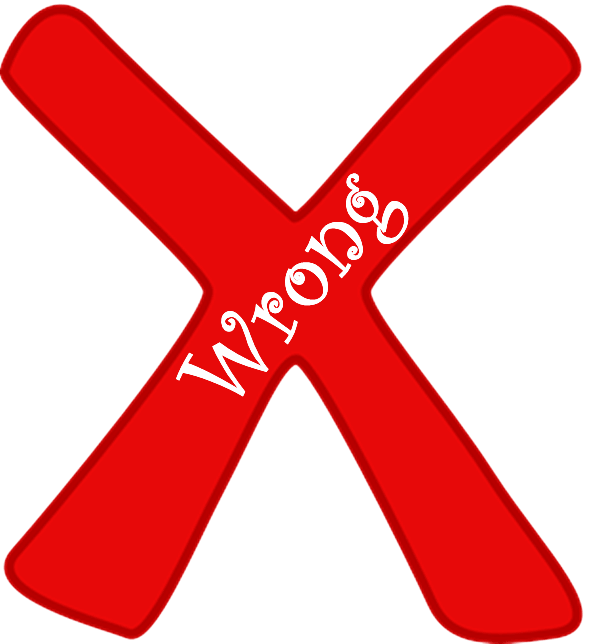 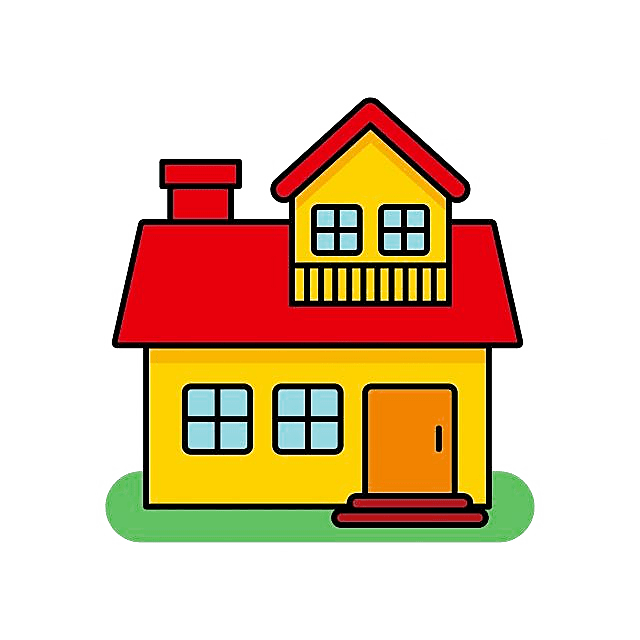 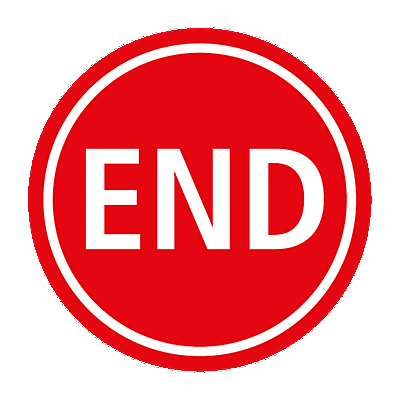 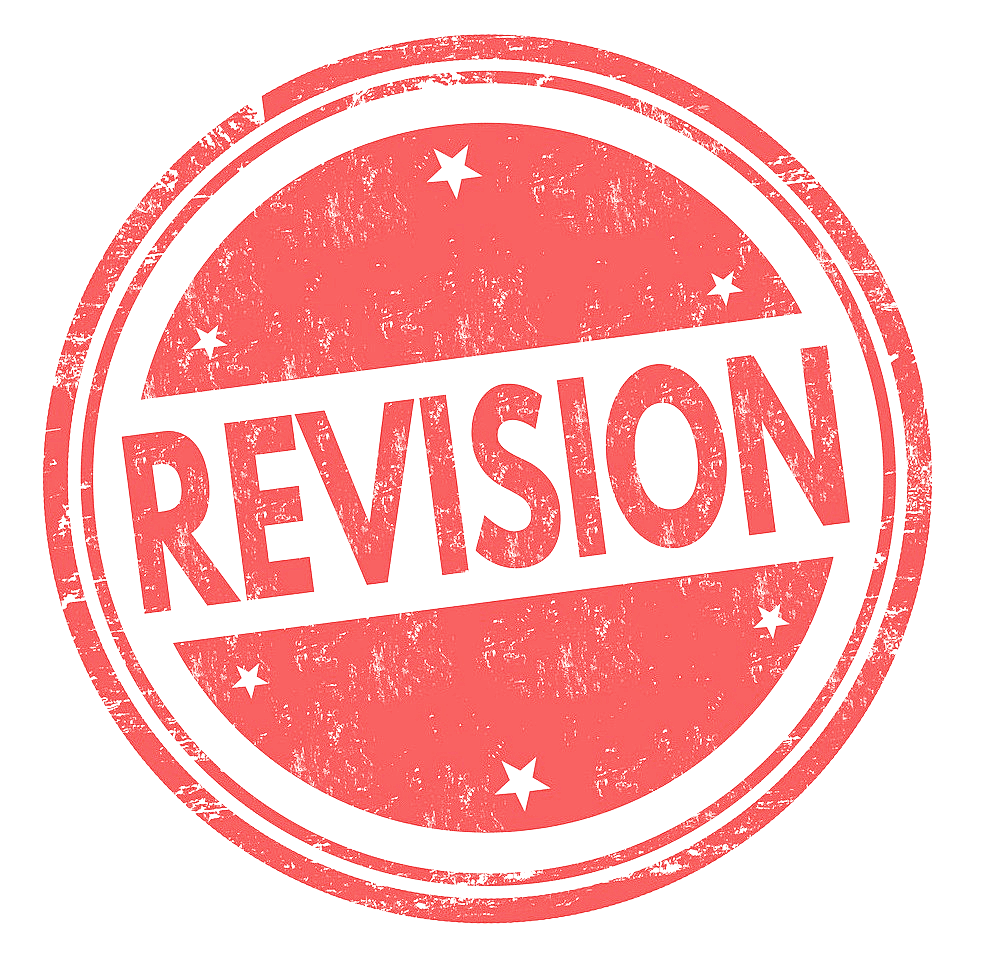 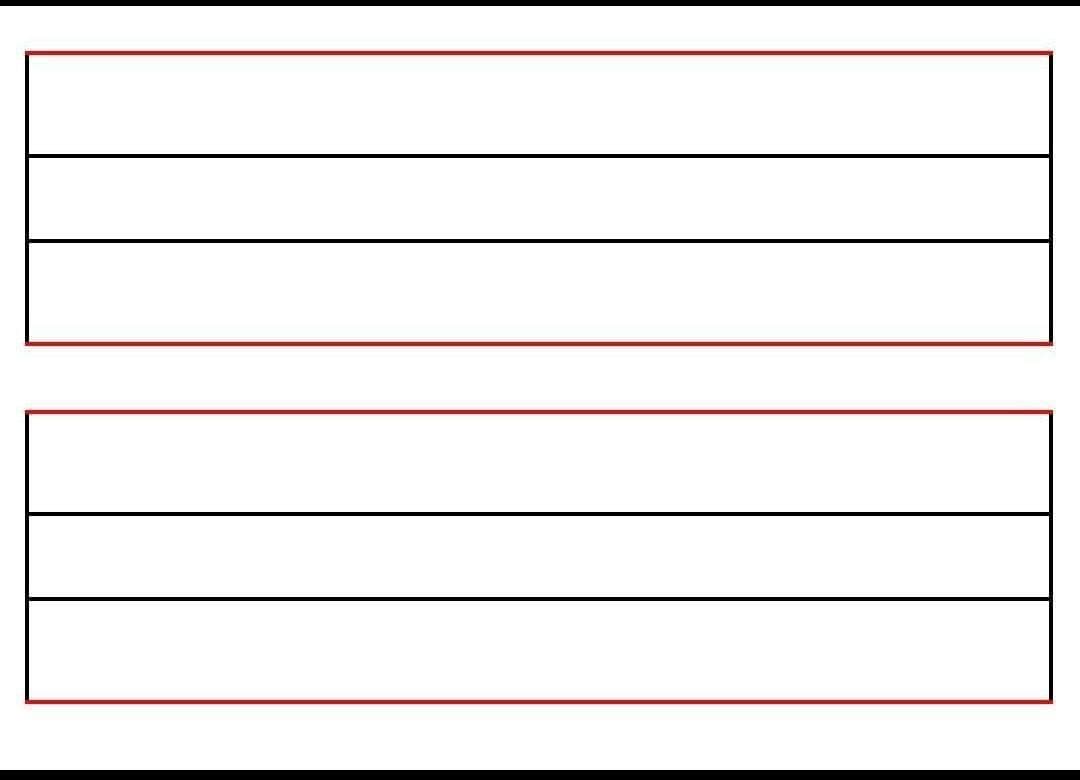 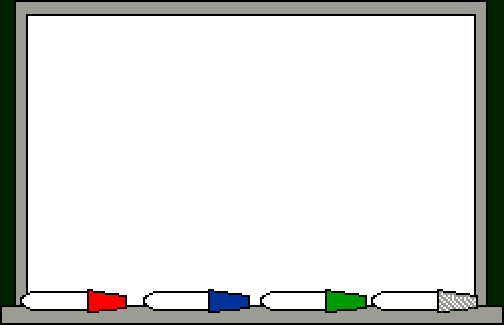 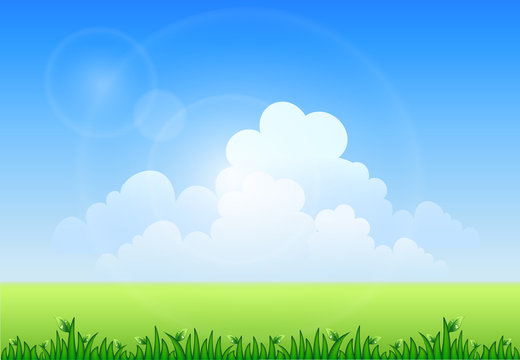 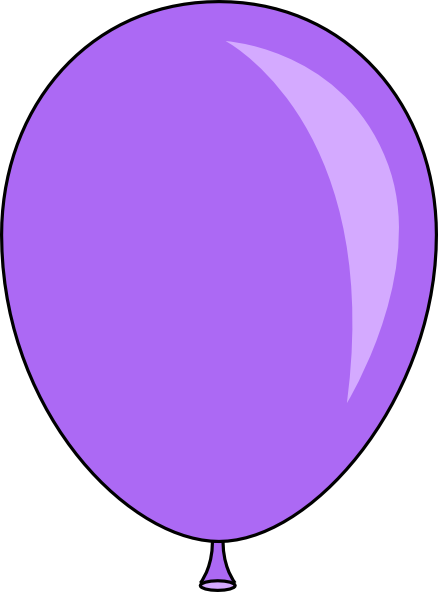 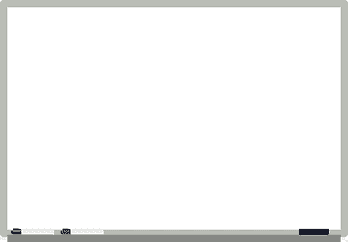 What’s this?
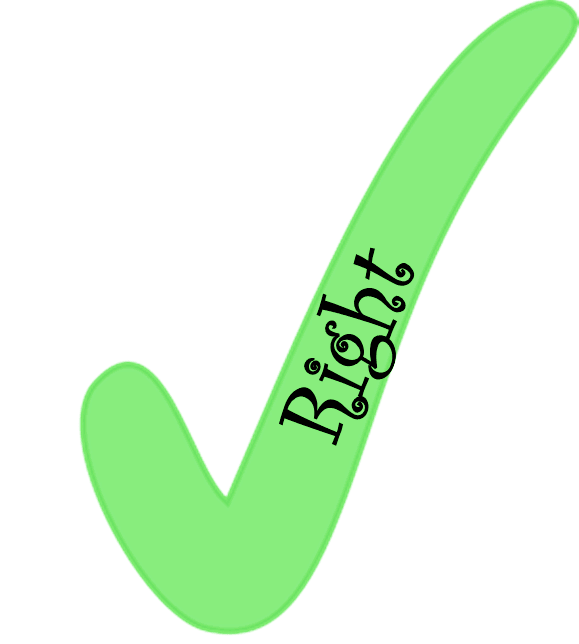 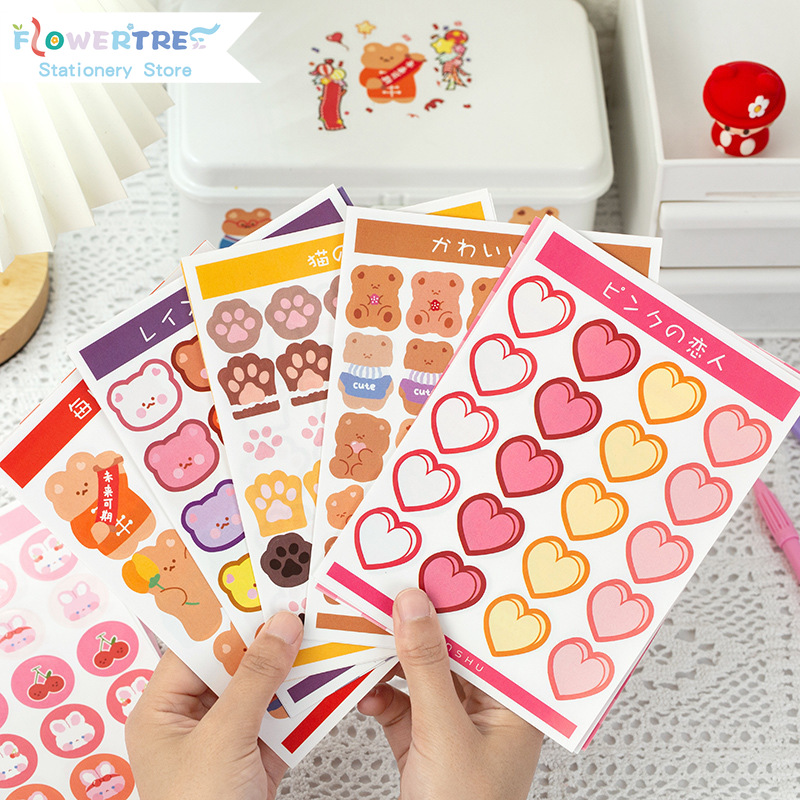 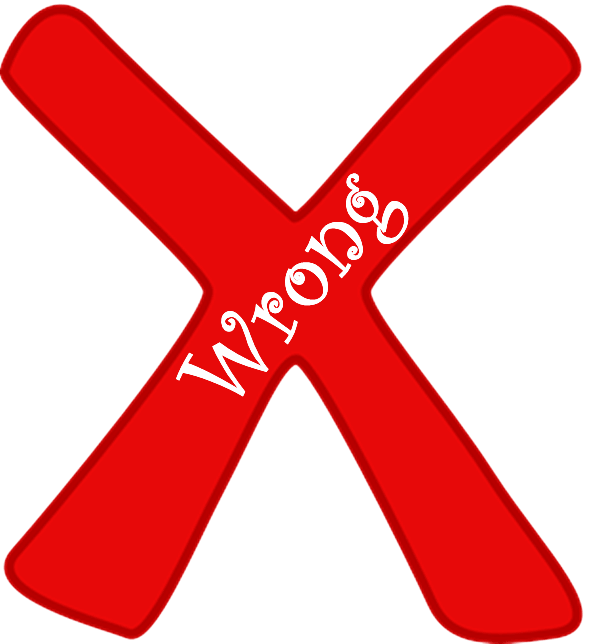 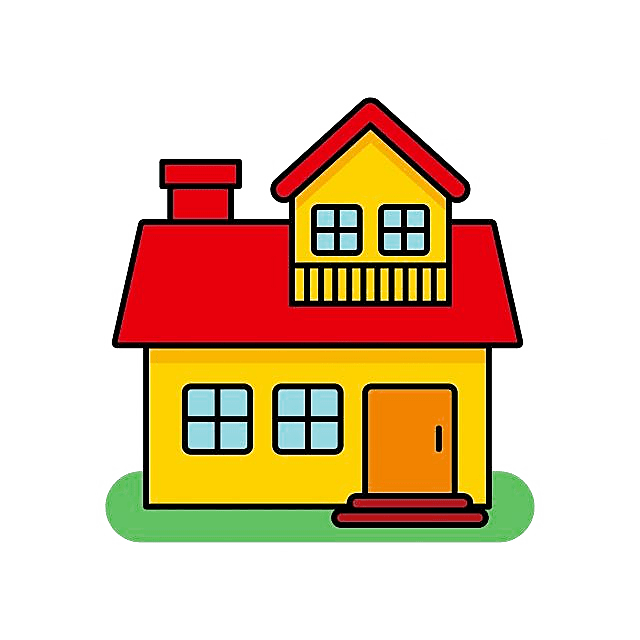 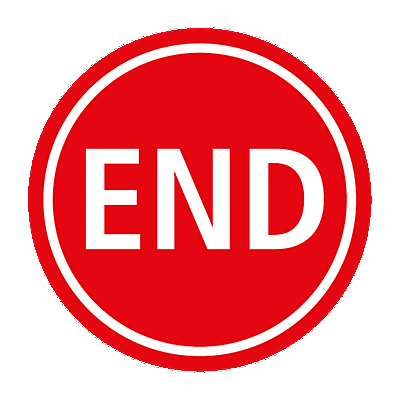 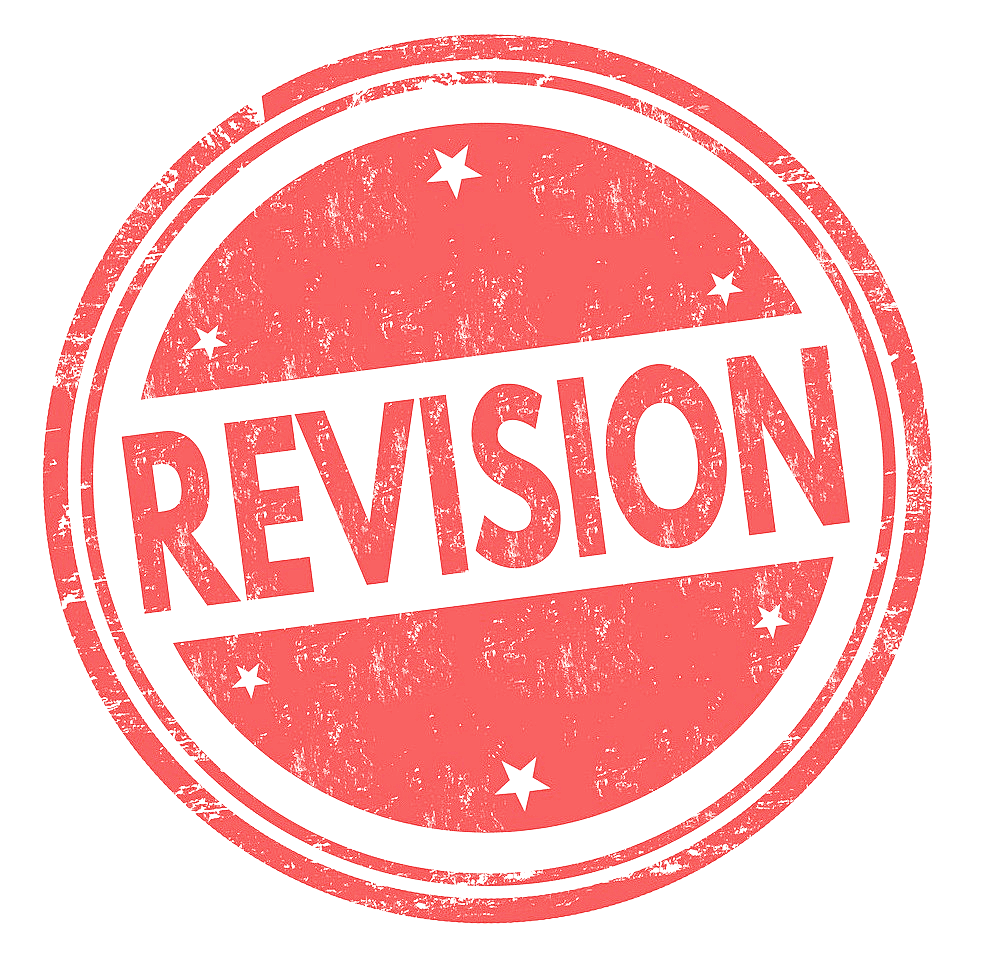 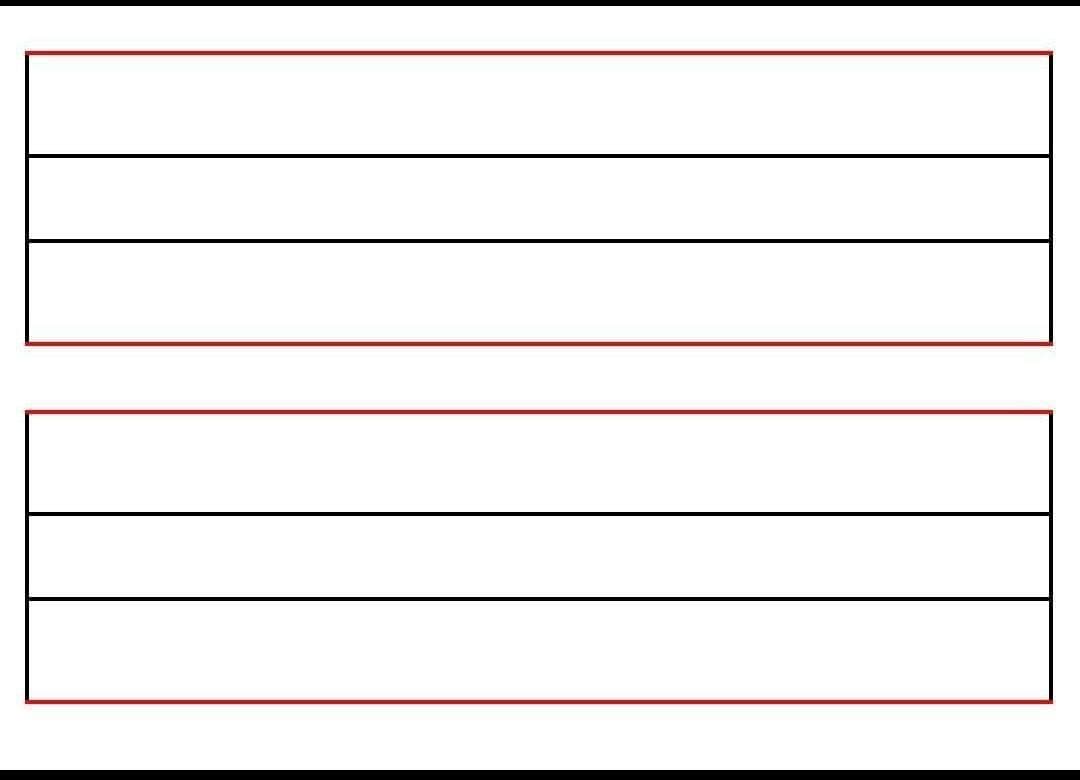 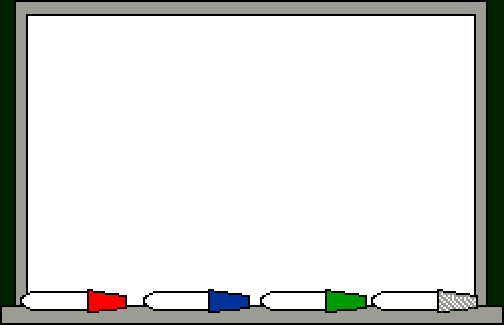 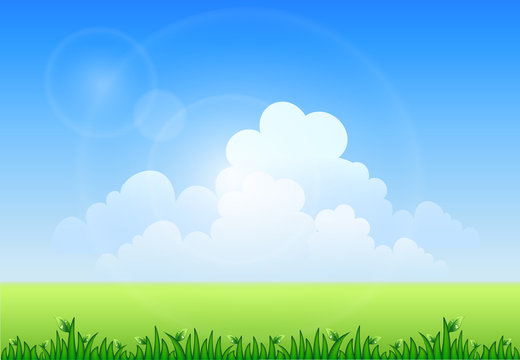 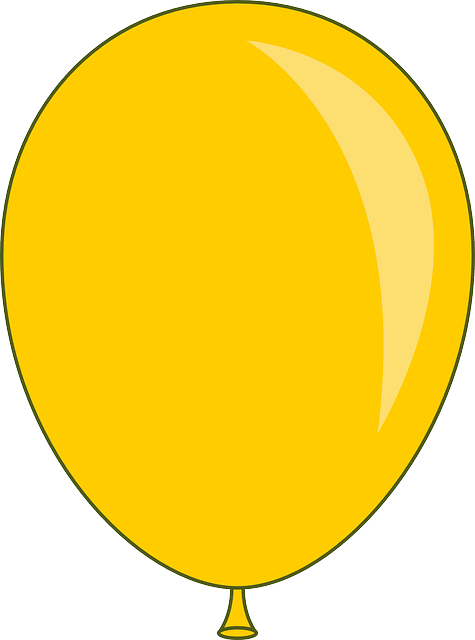 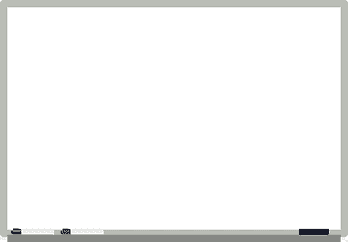 How many sisters 
do you have?
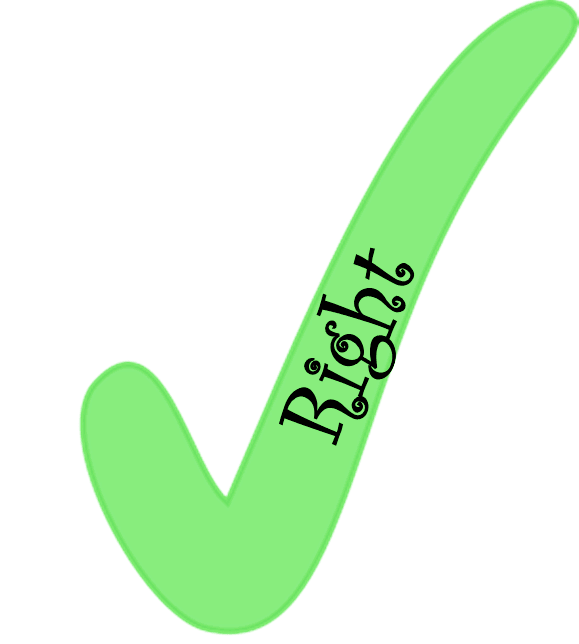 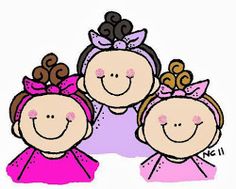 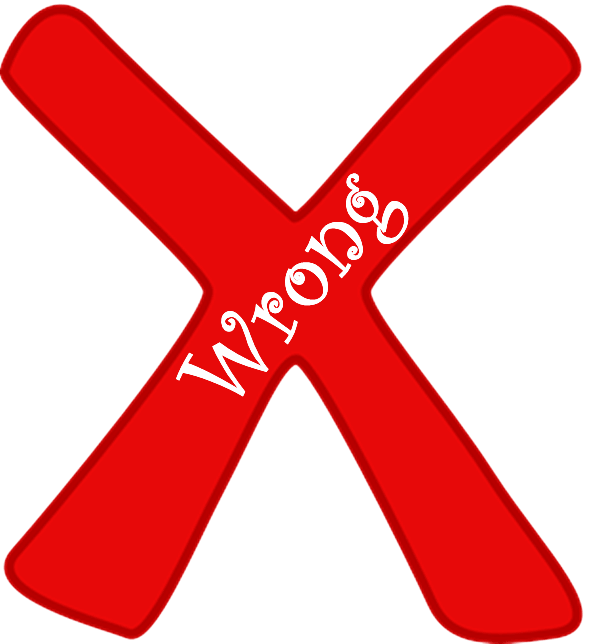 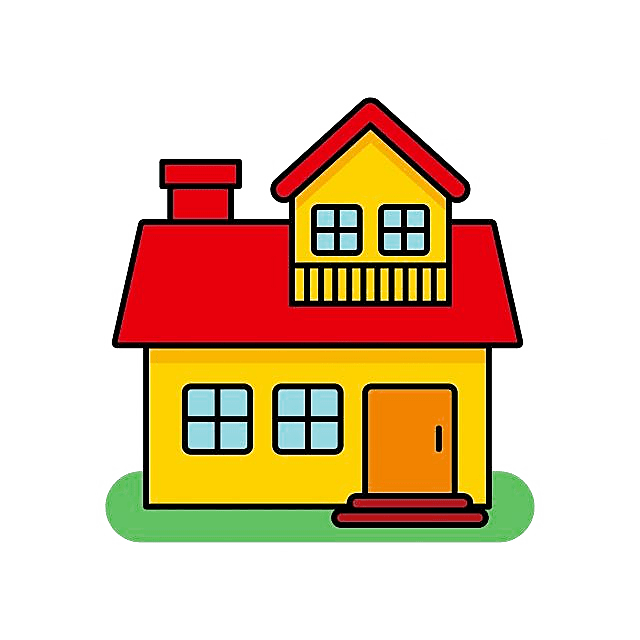 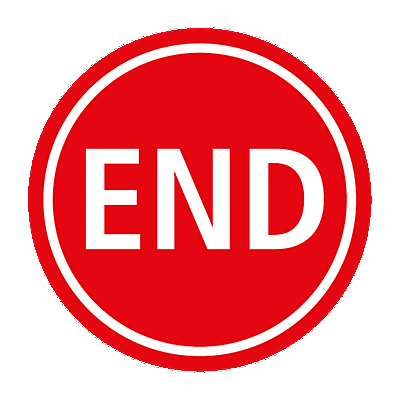 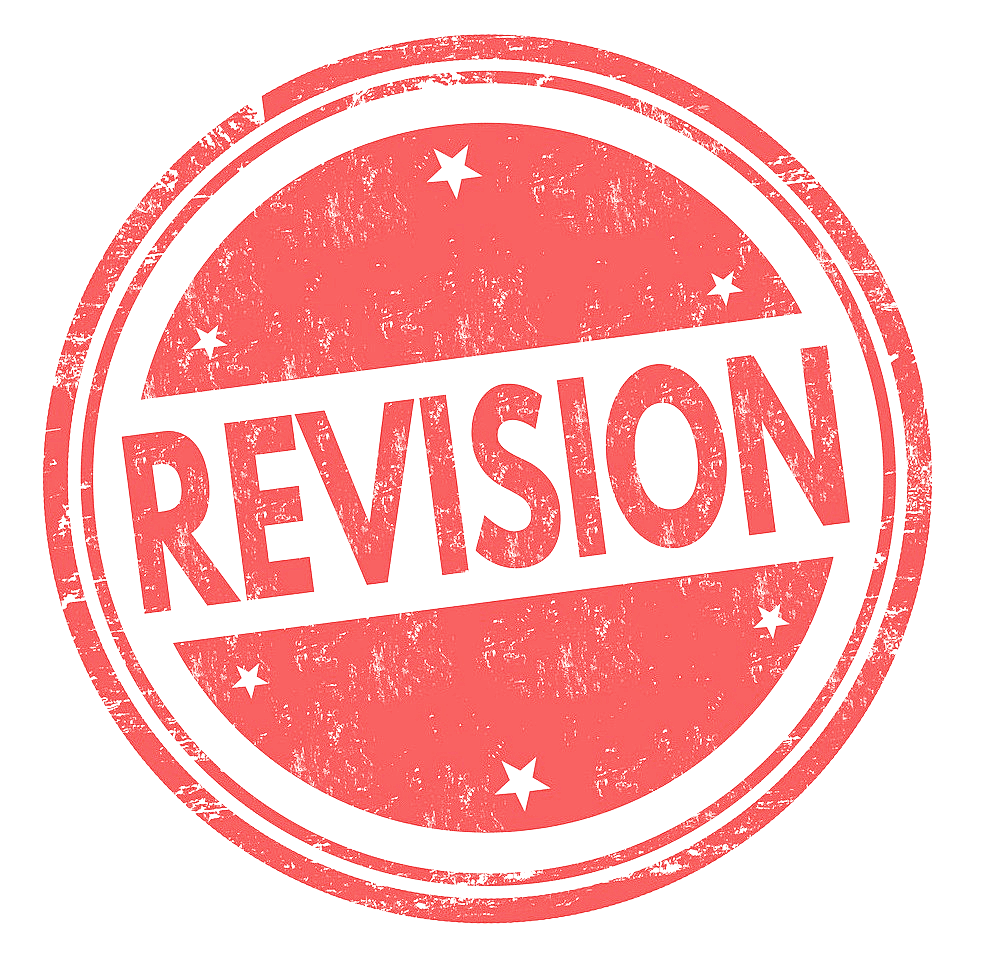 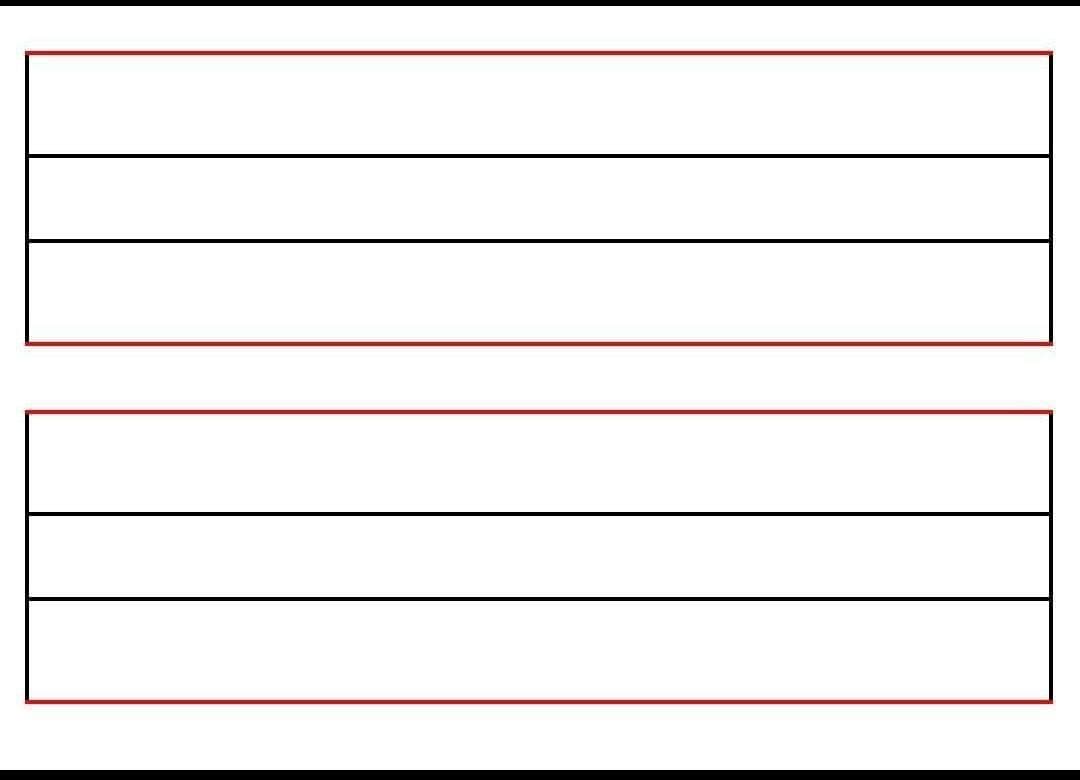 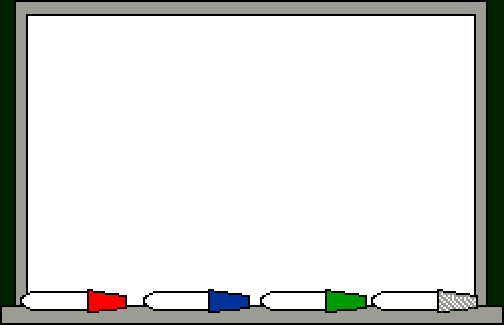 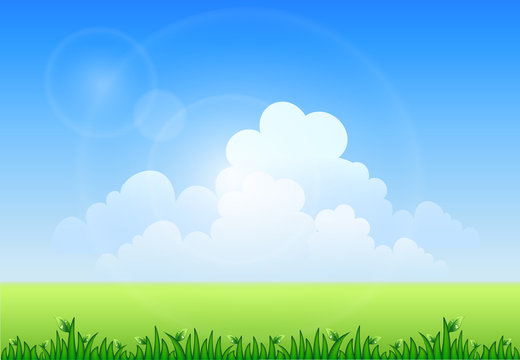 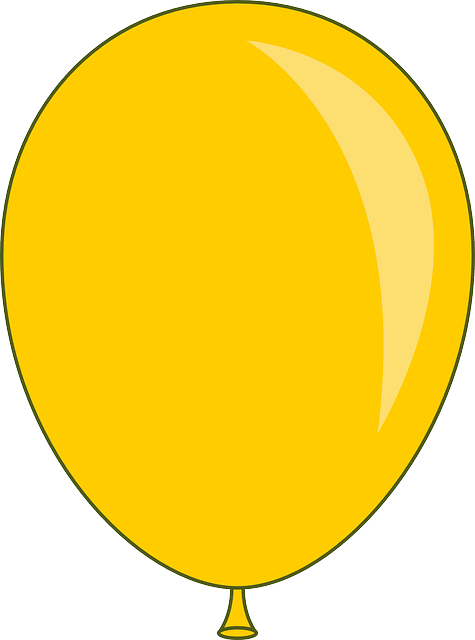 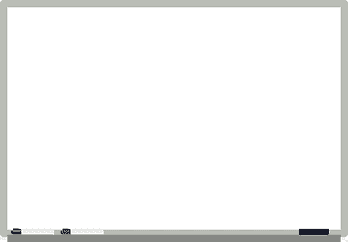 What letter is this? What sound does it make?

K
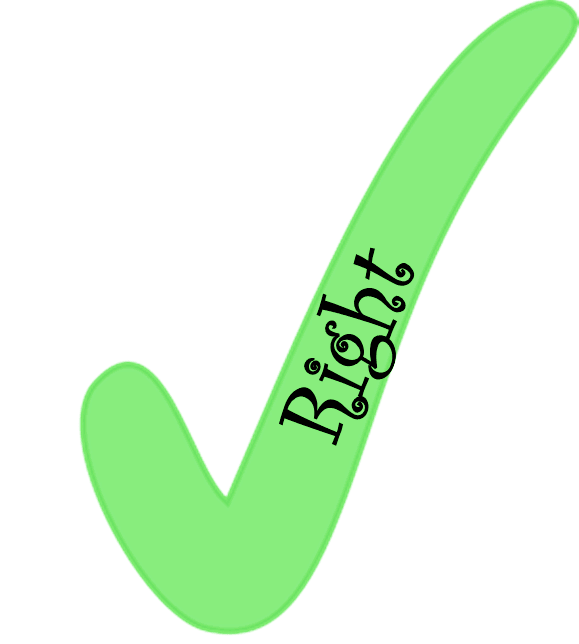 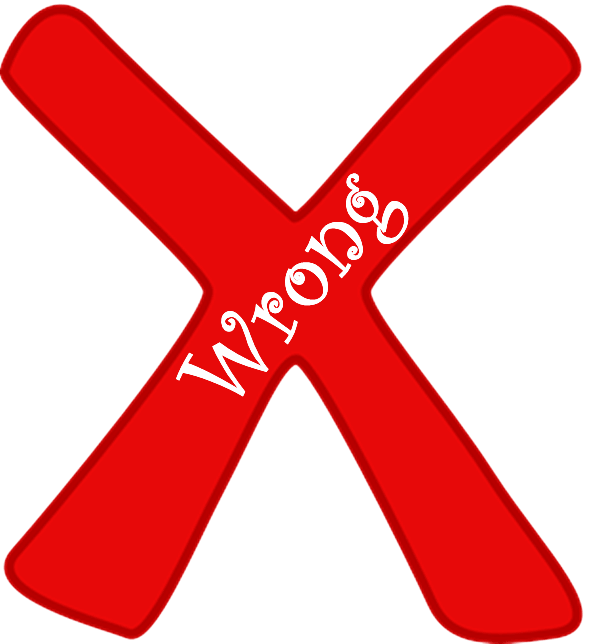 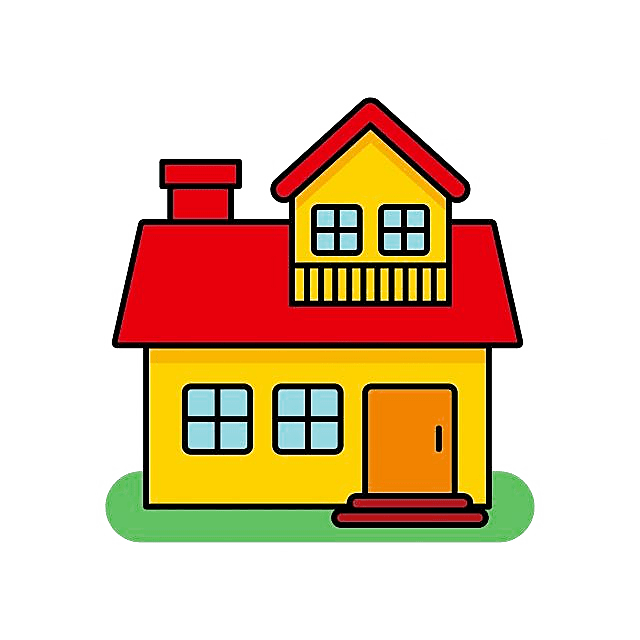 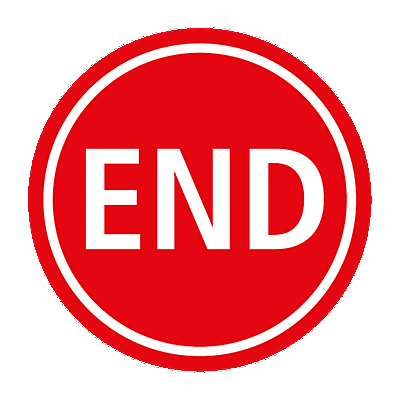 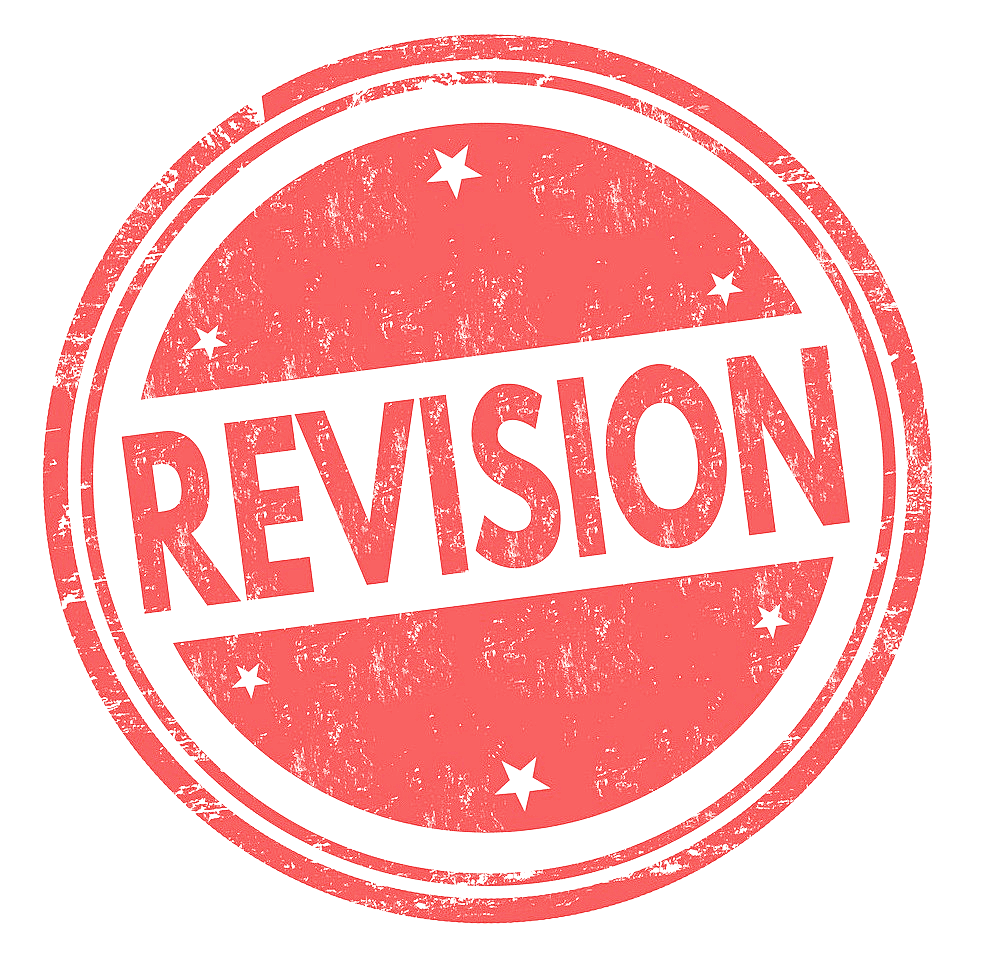 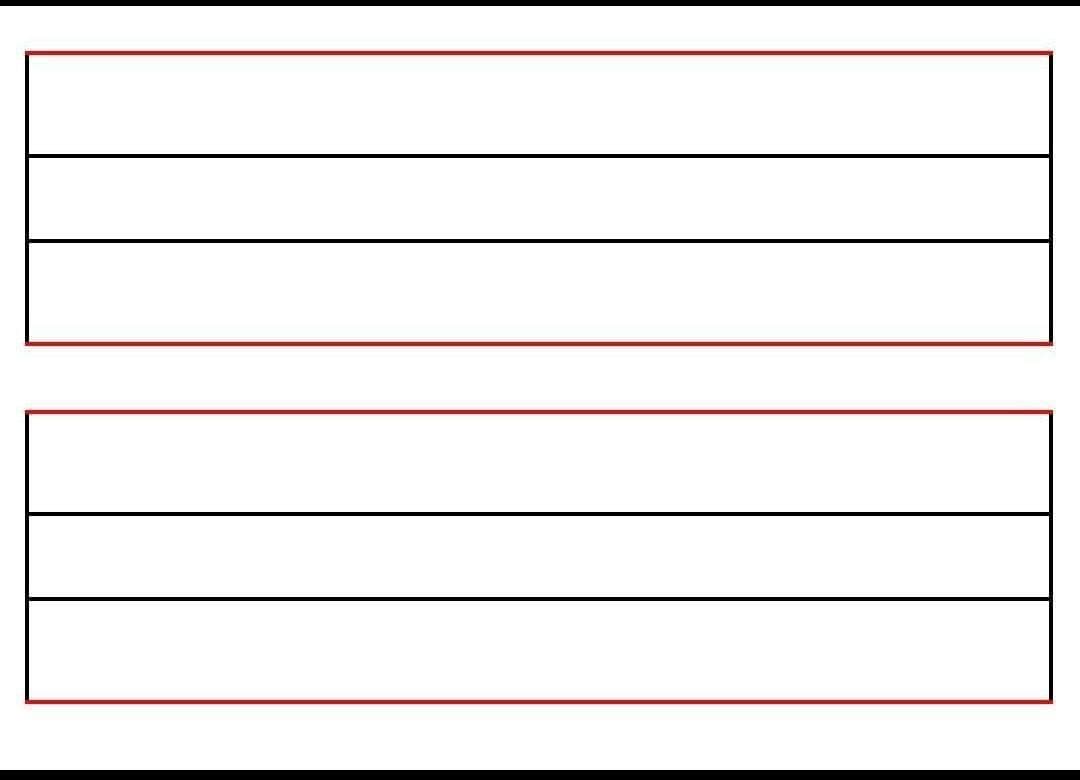 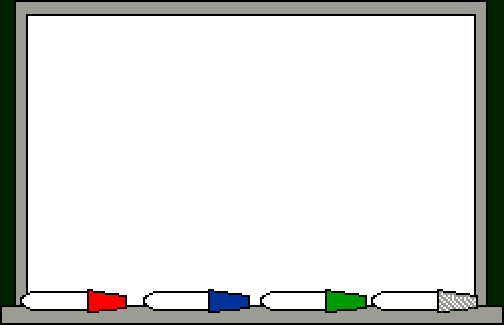 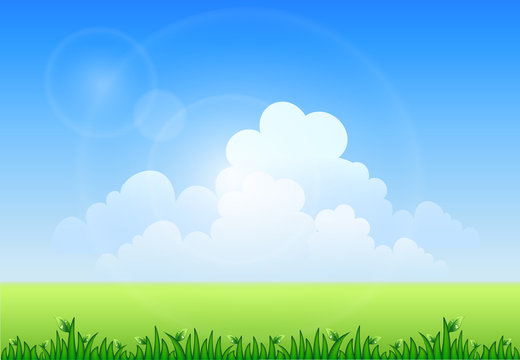 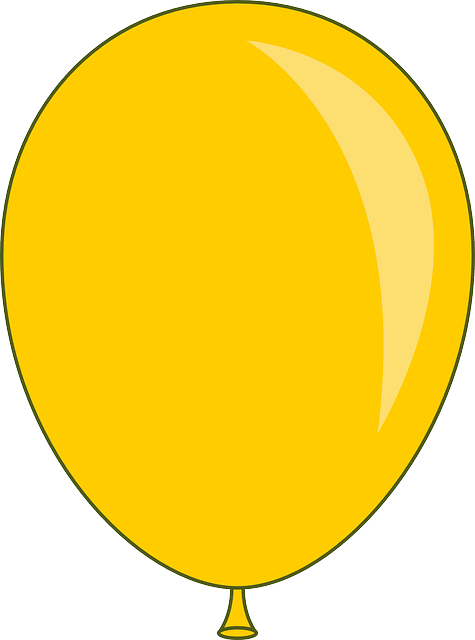 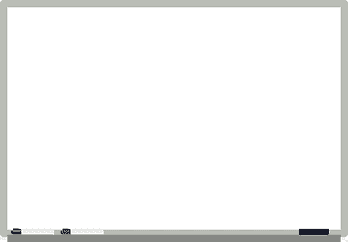 How many shapes?
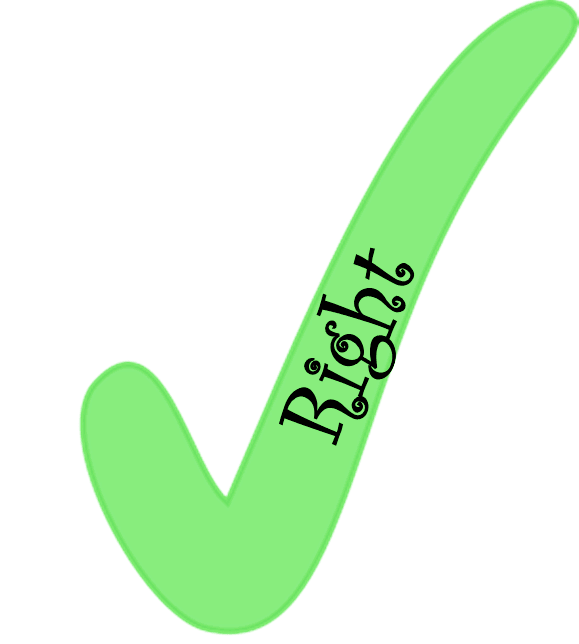 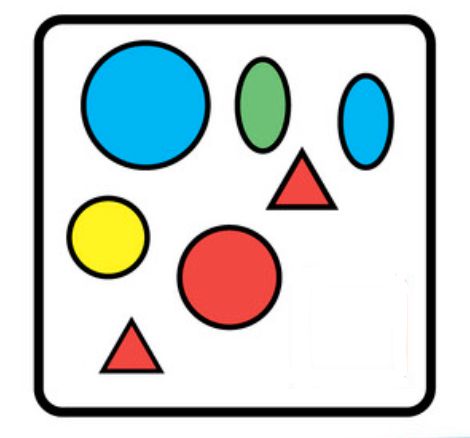 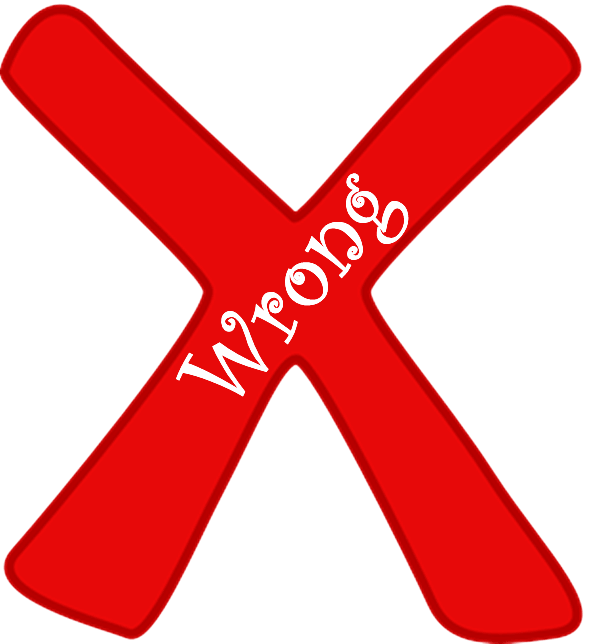 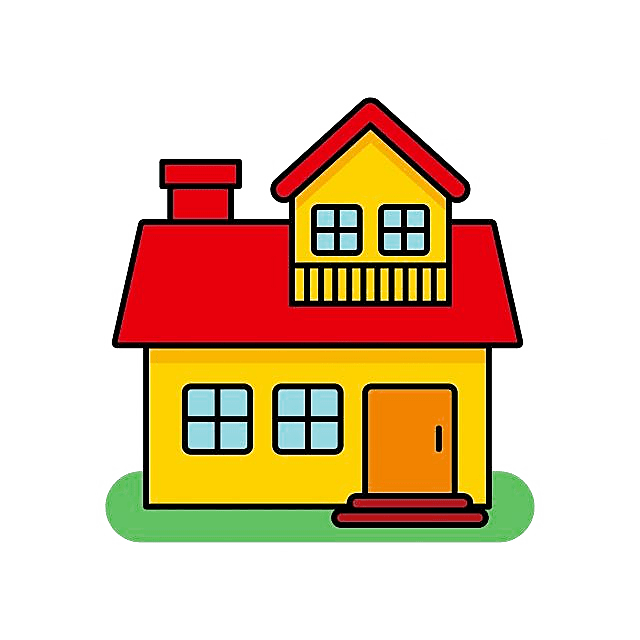 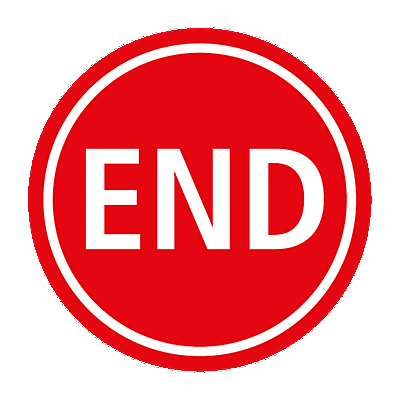 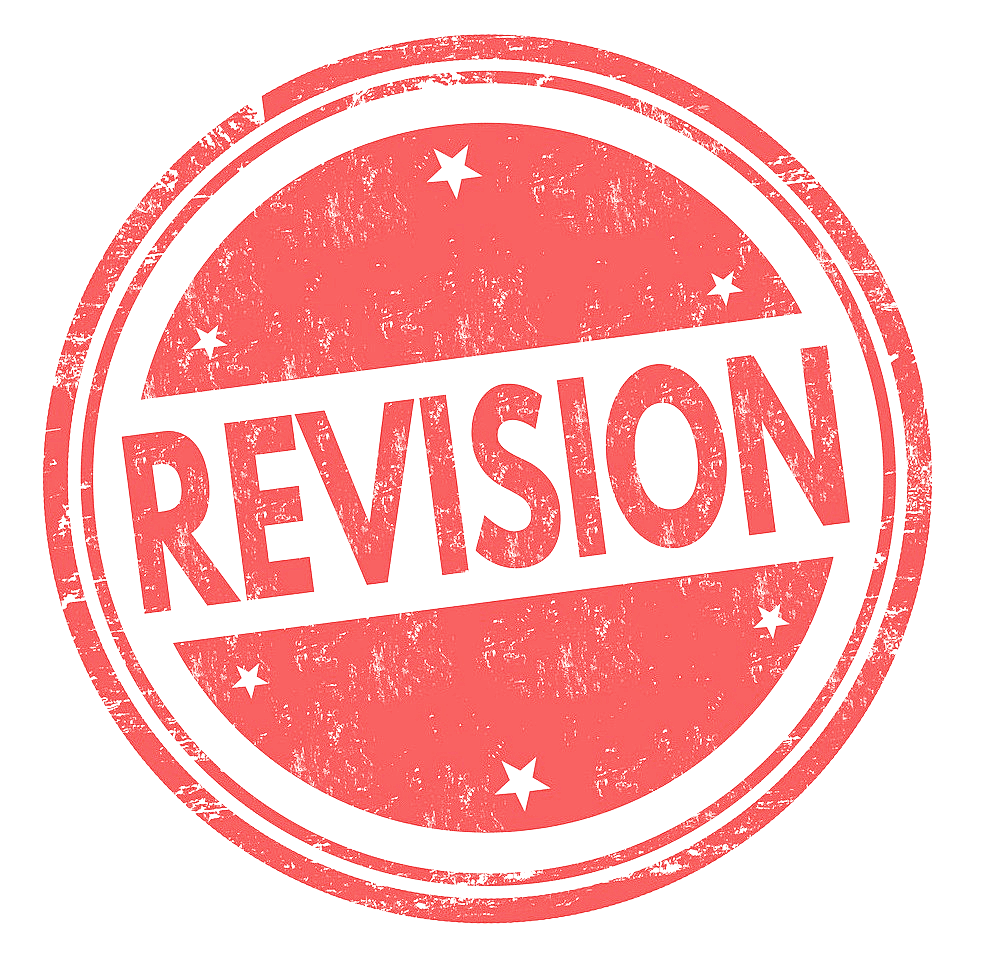 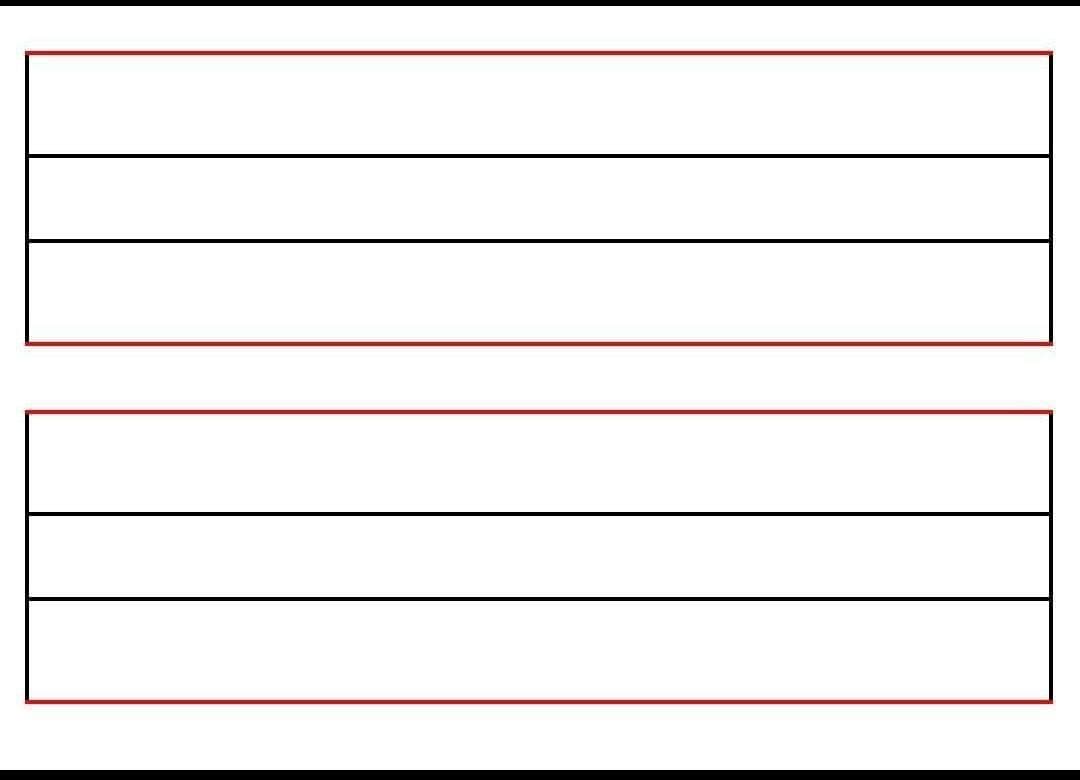 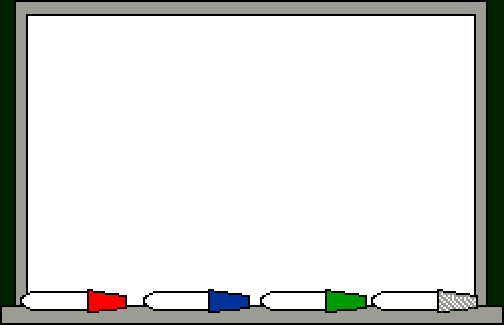 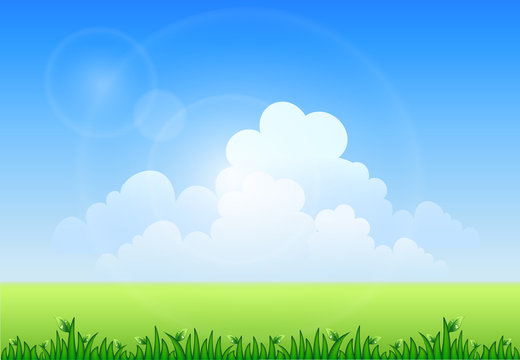 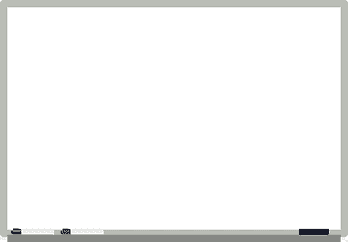 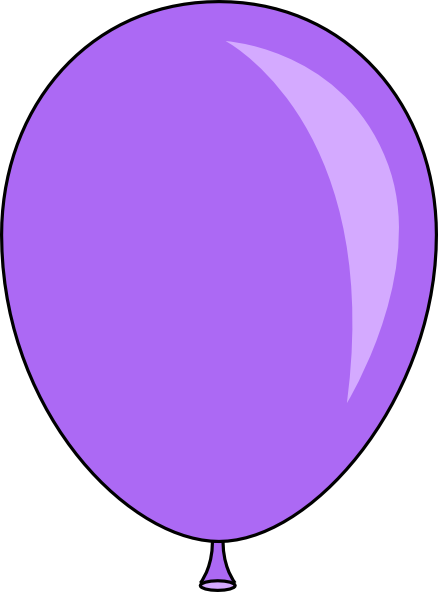 What’s this?
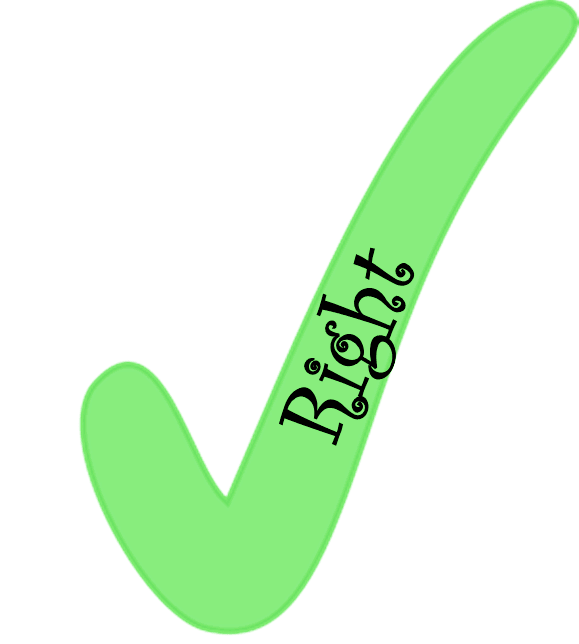 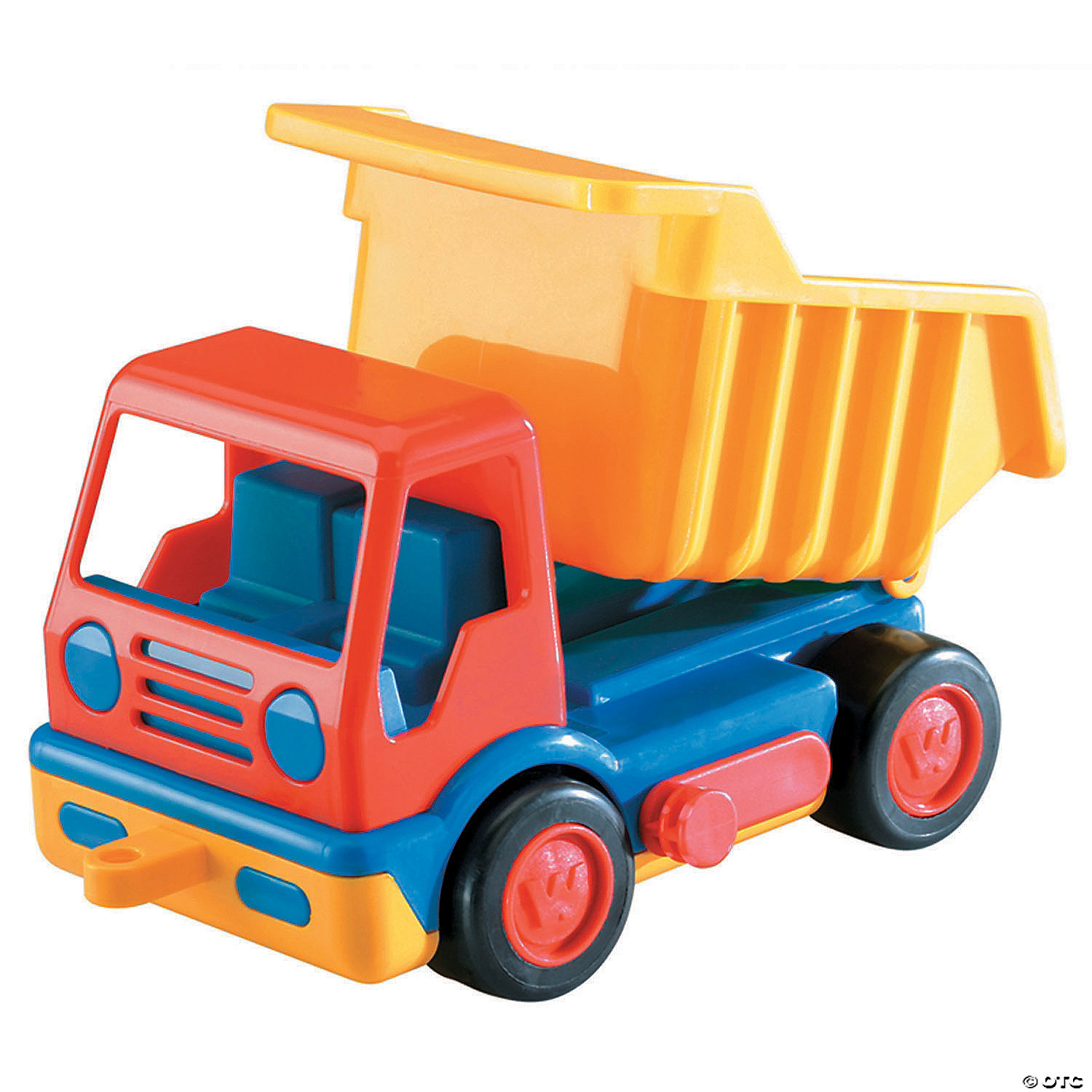 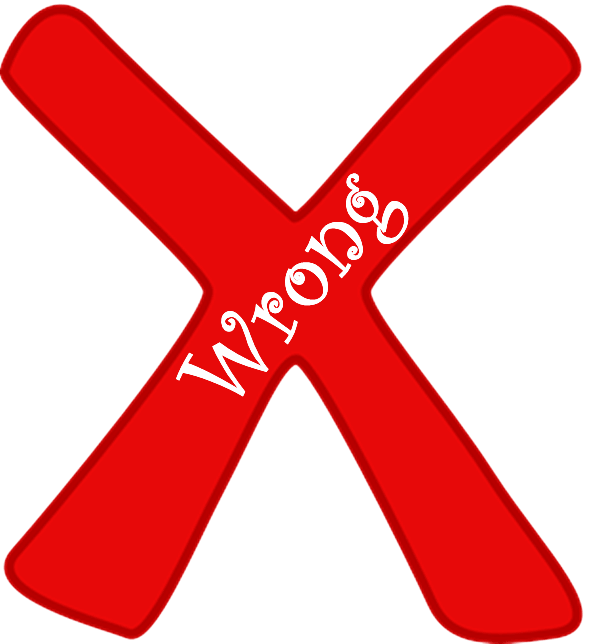 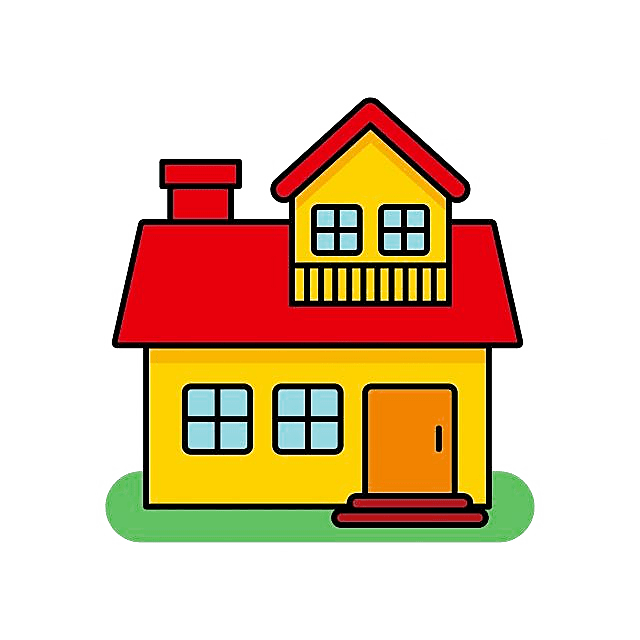 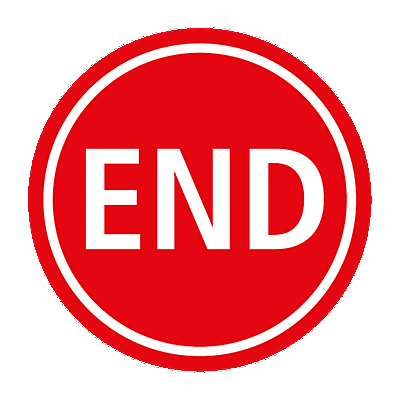 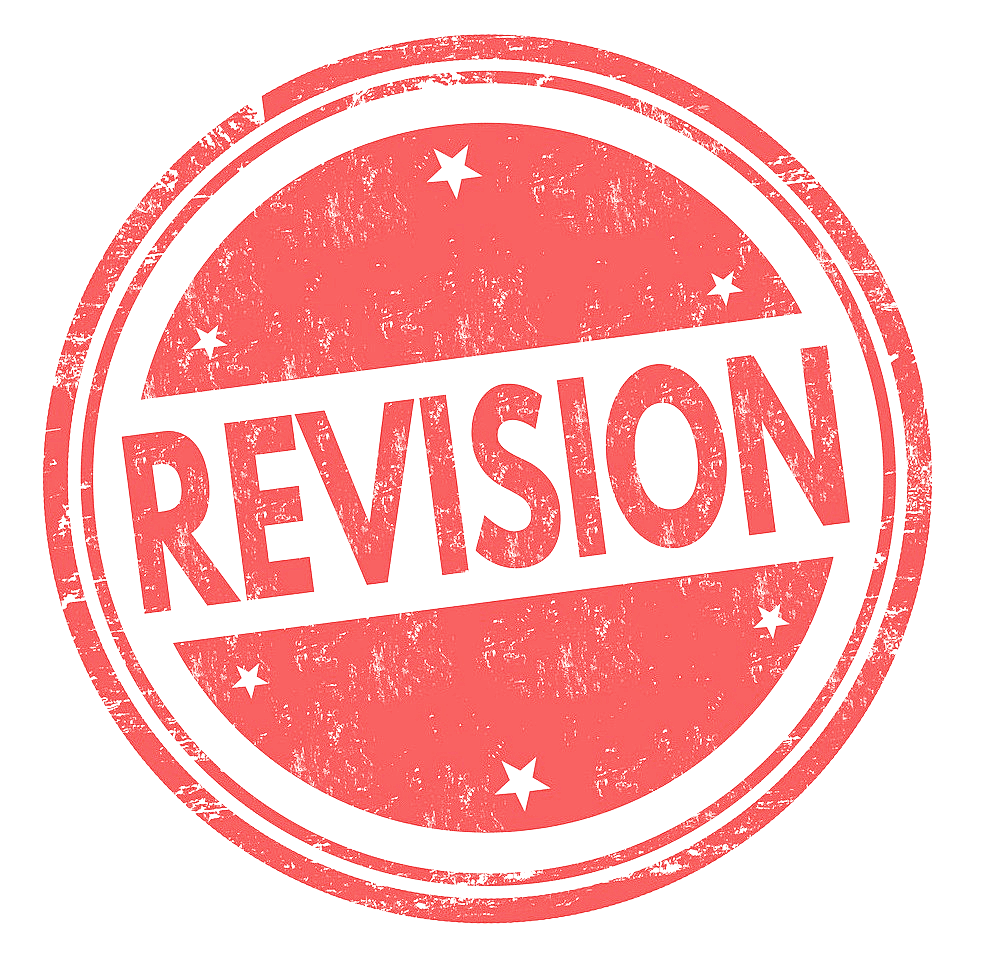 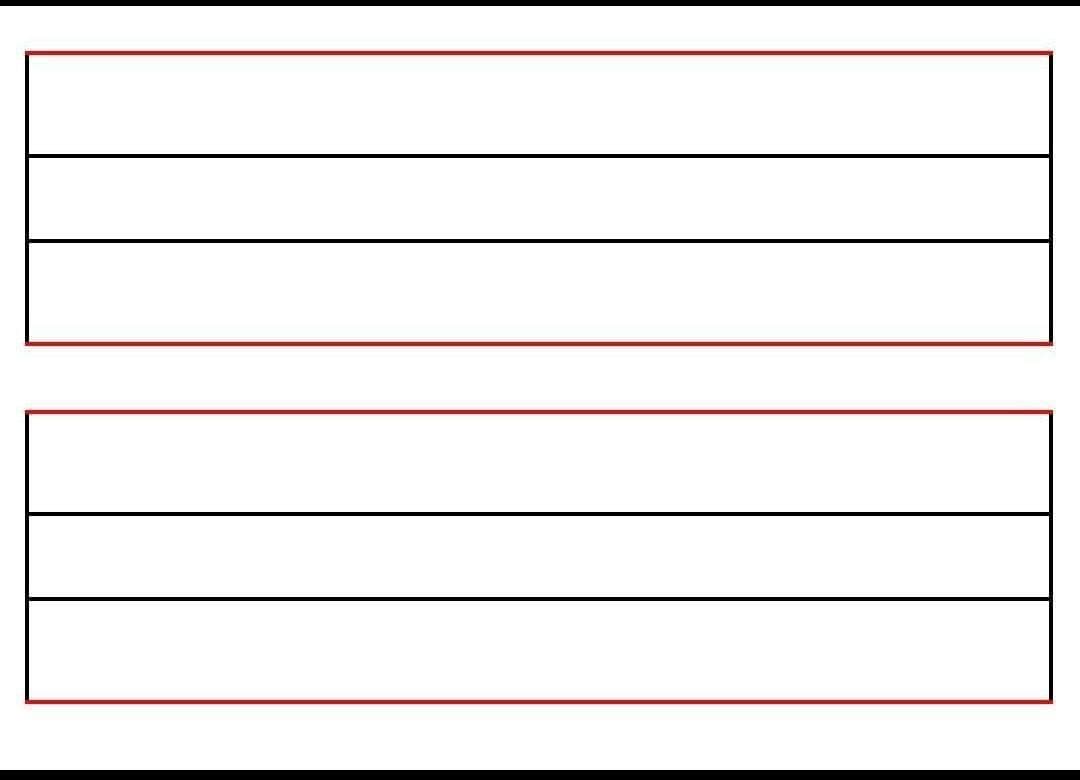 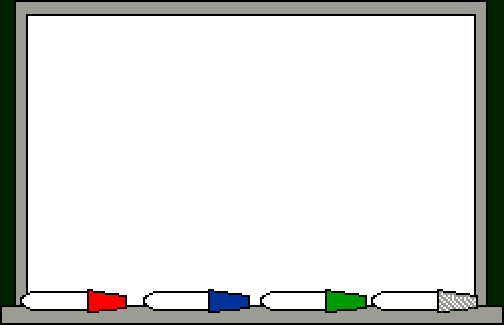 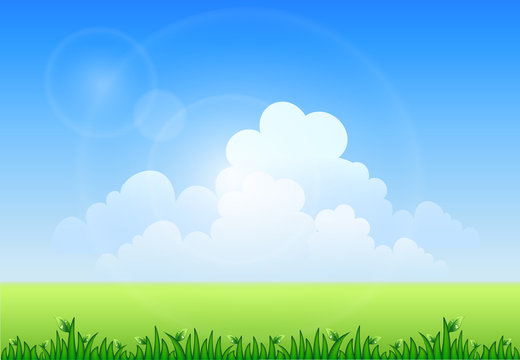 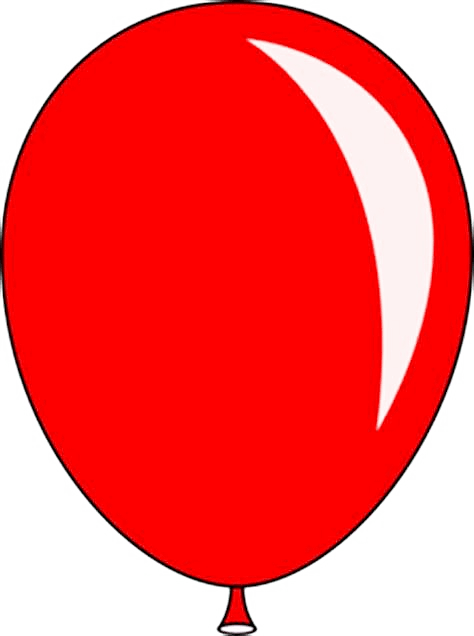 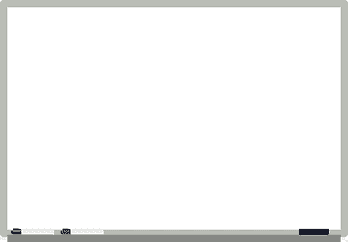 Choose
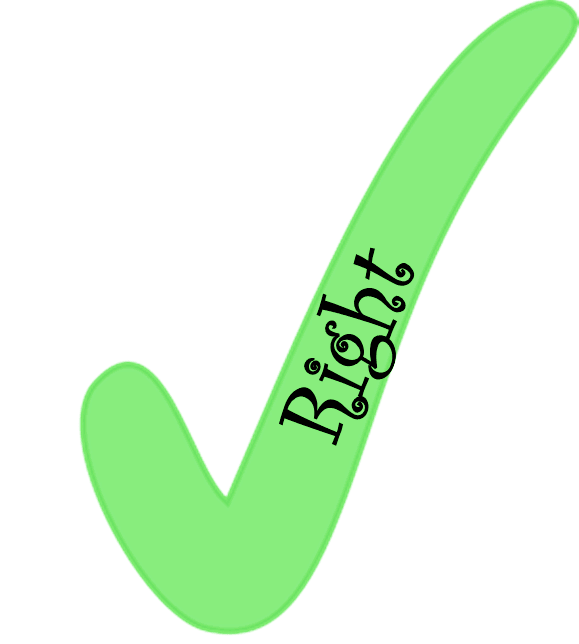 1- 3 star
2- 3 stars
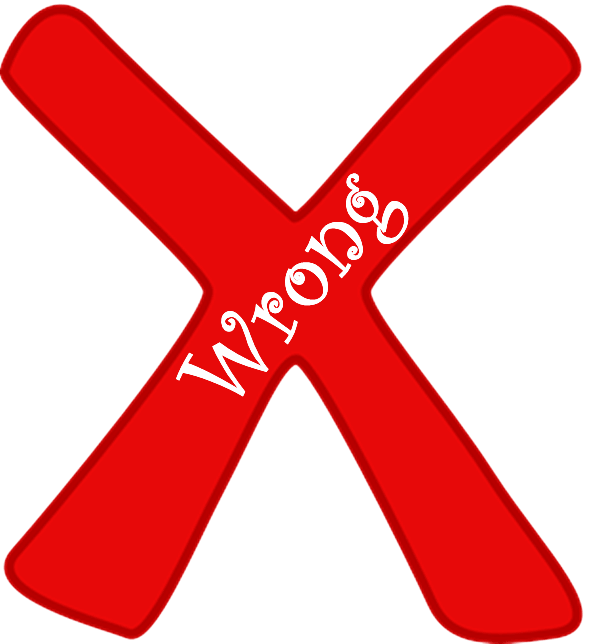 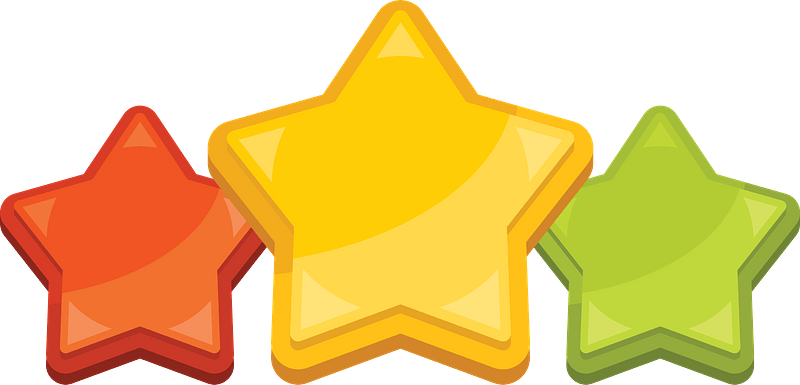 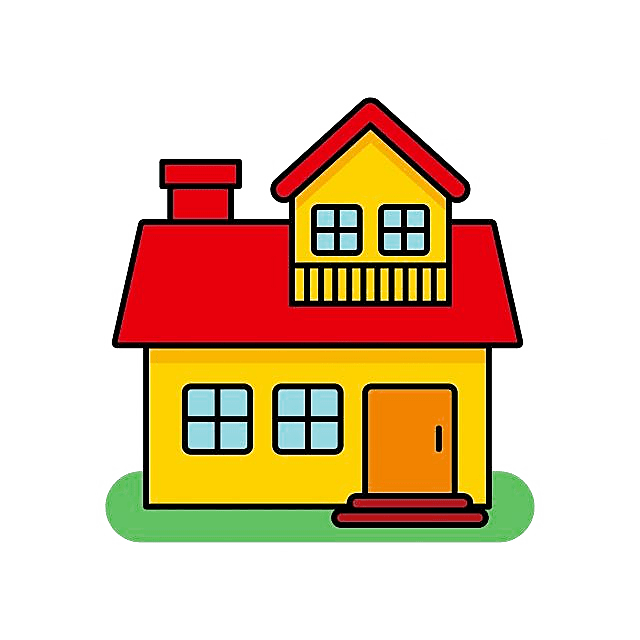 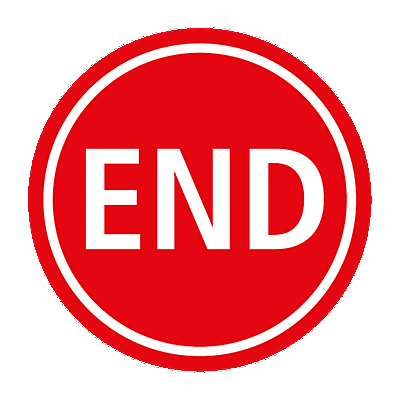 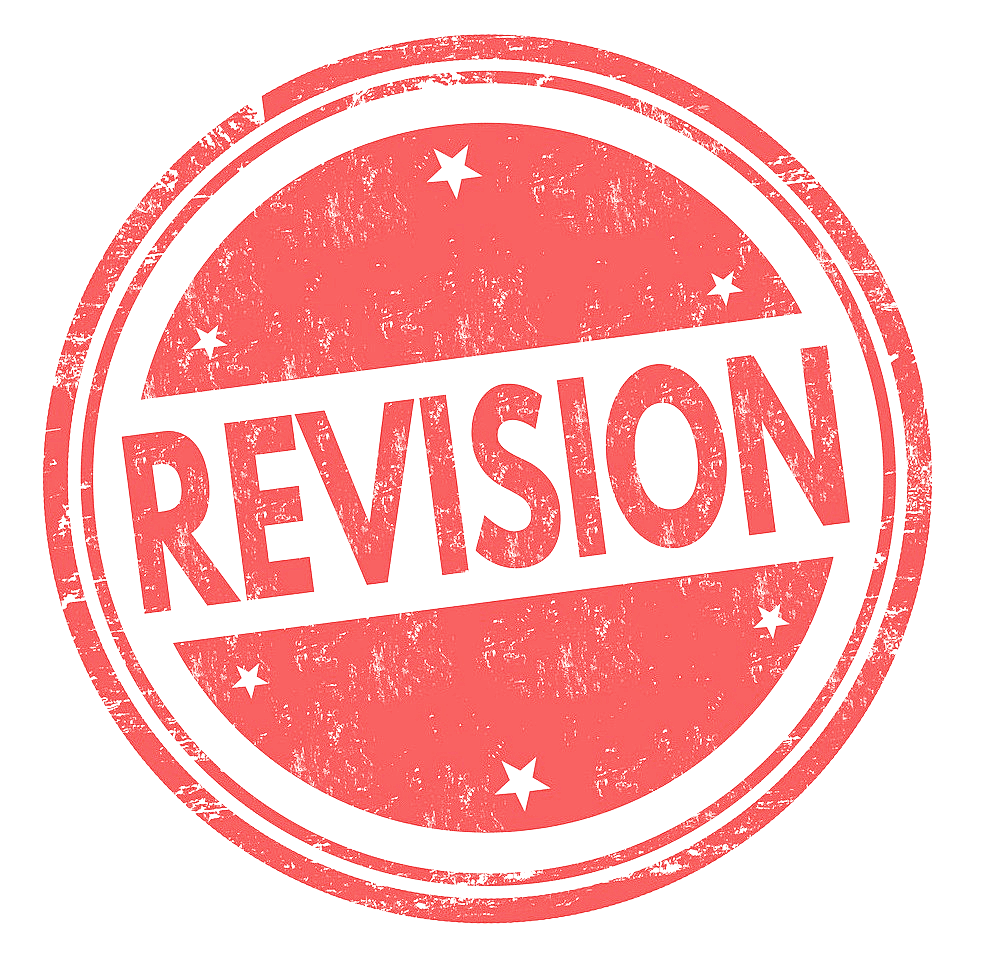 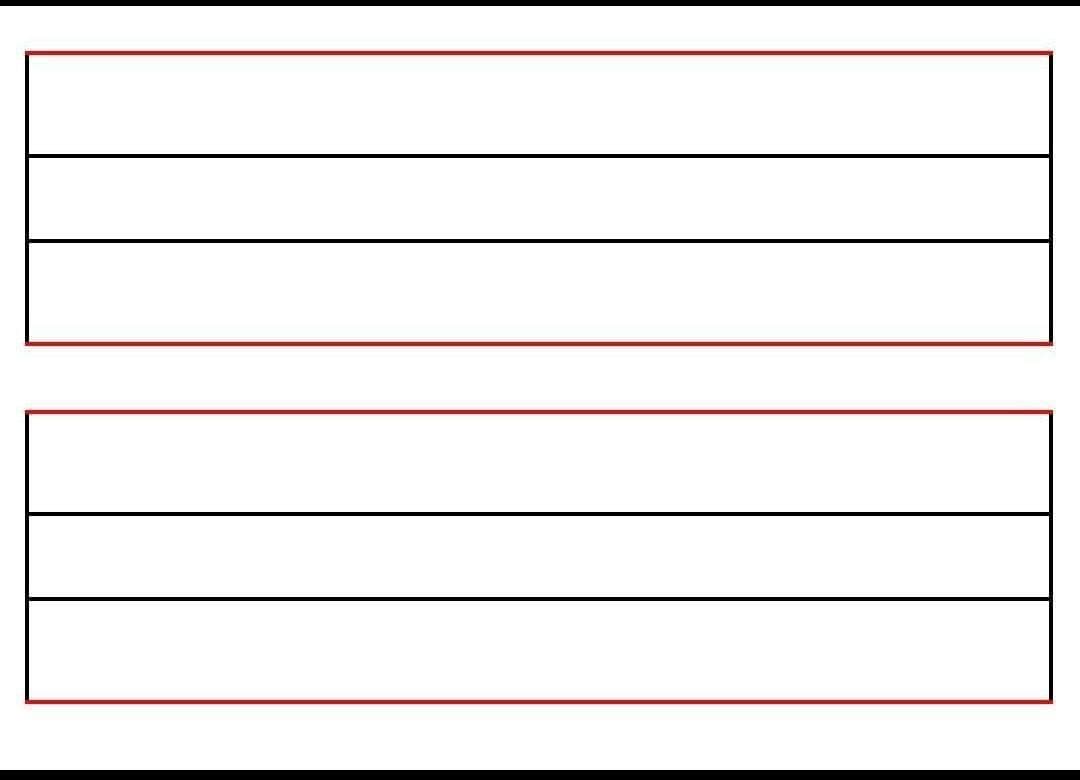 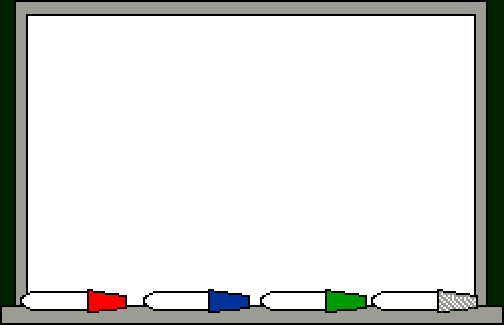 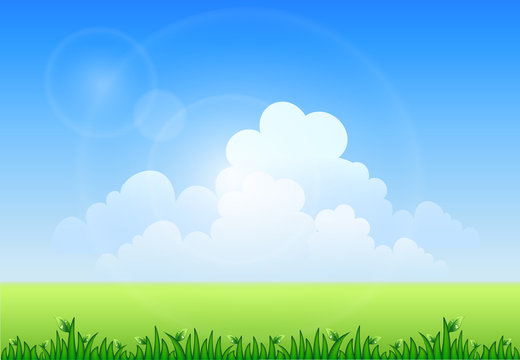 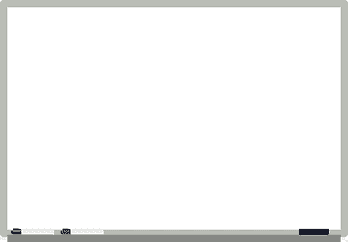 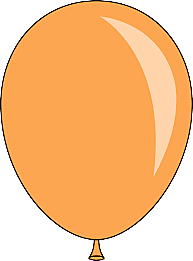 What’s this?
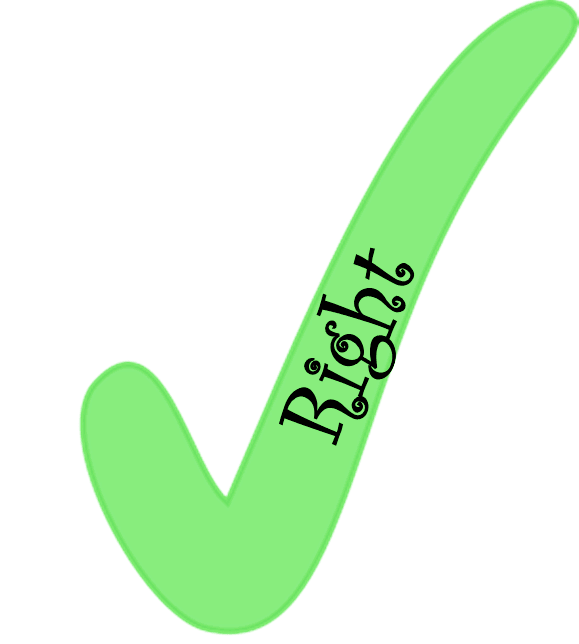 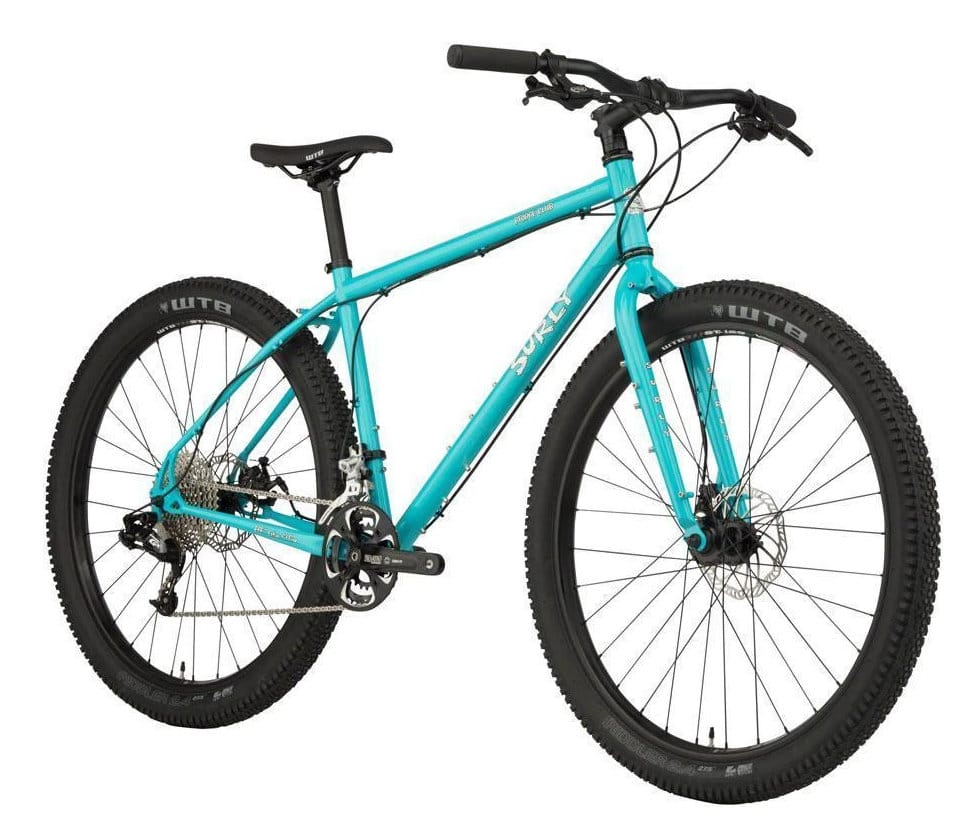 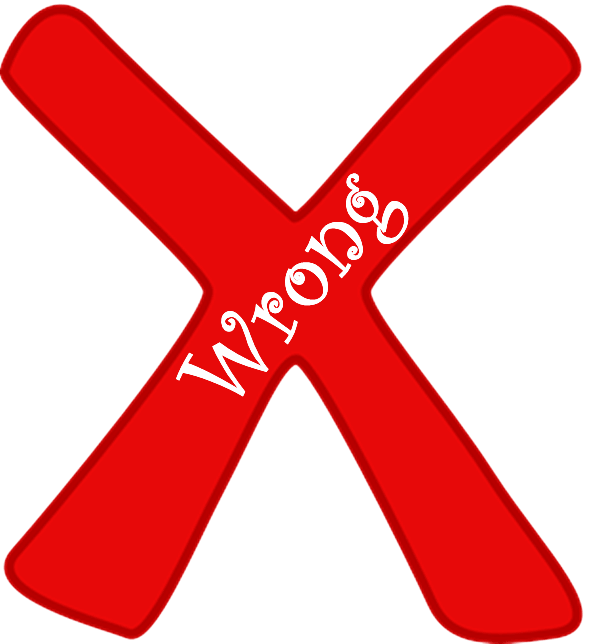 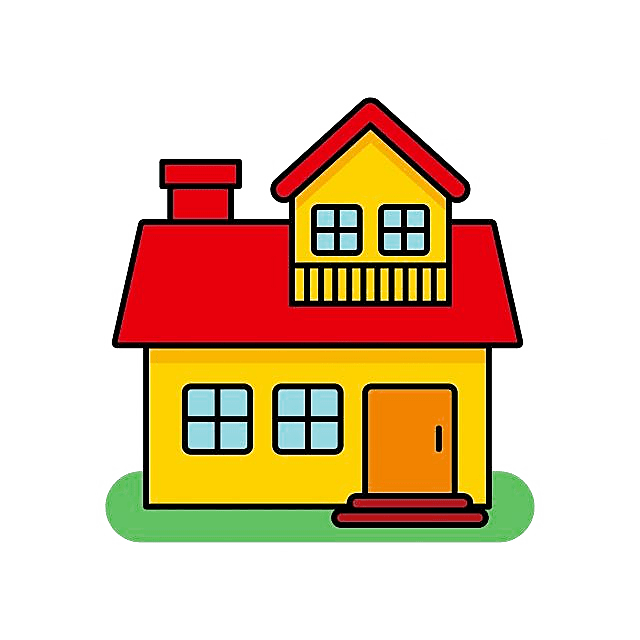 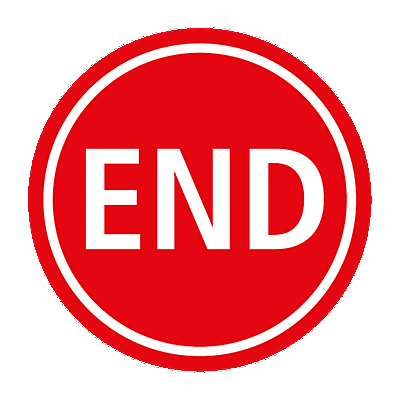 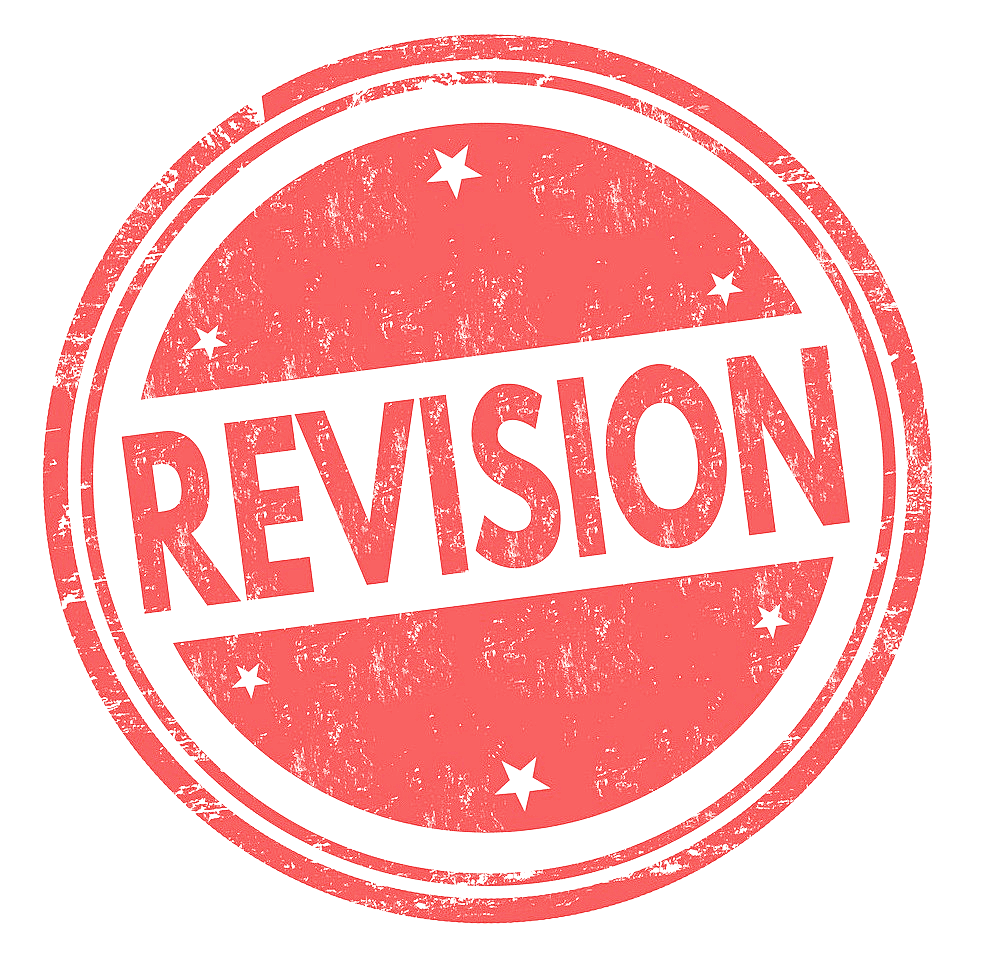 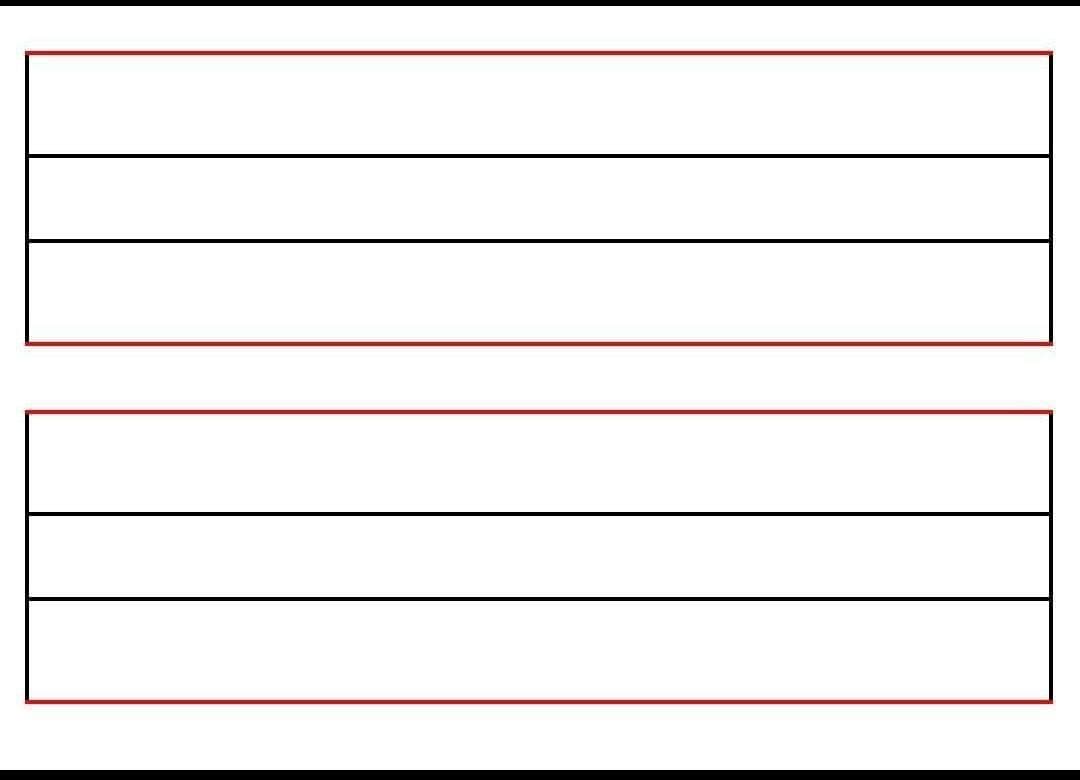 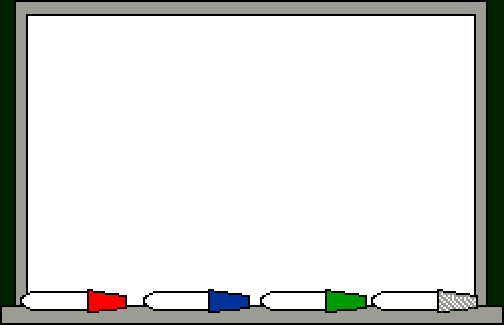 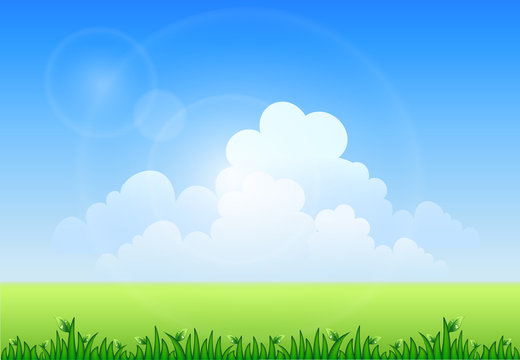 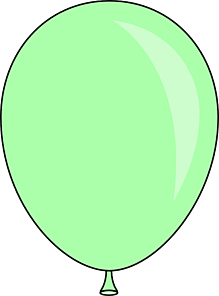 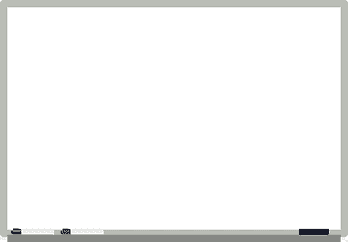 What’s this?
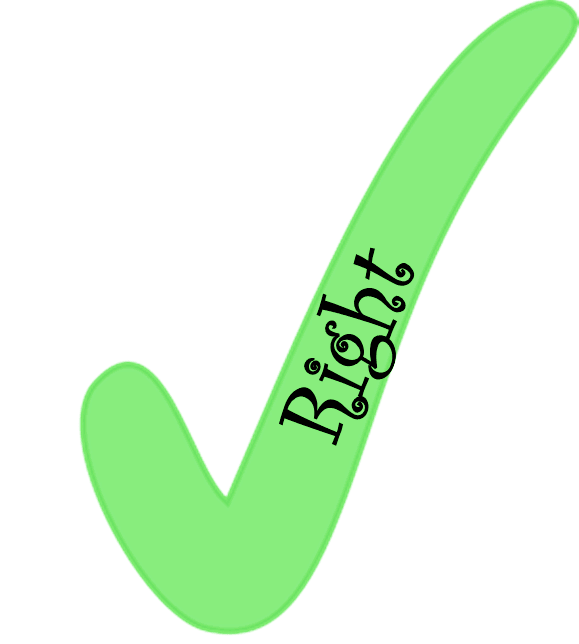 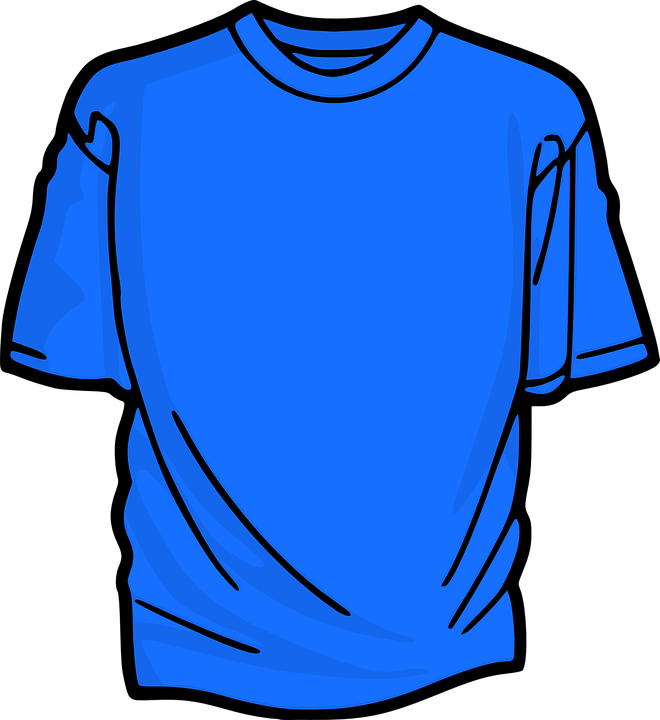 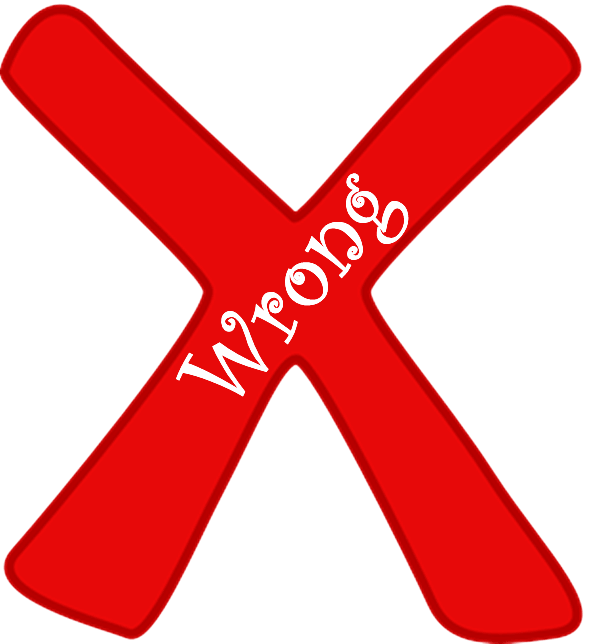 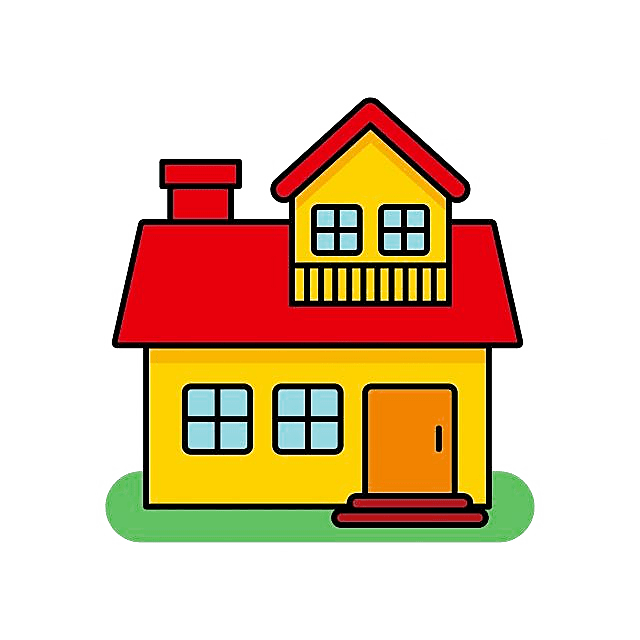 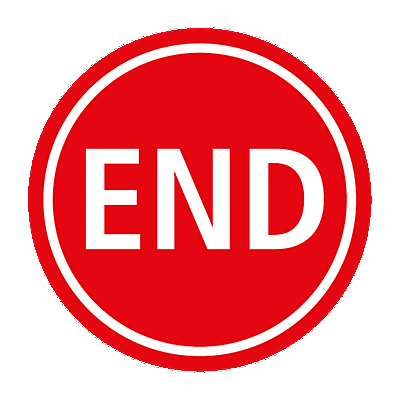 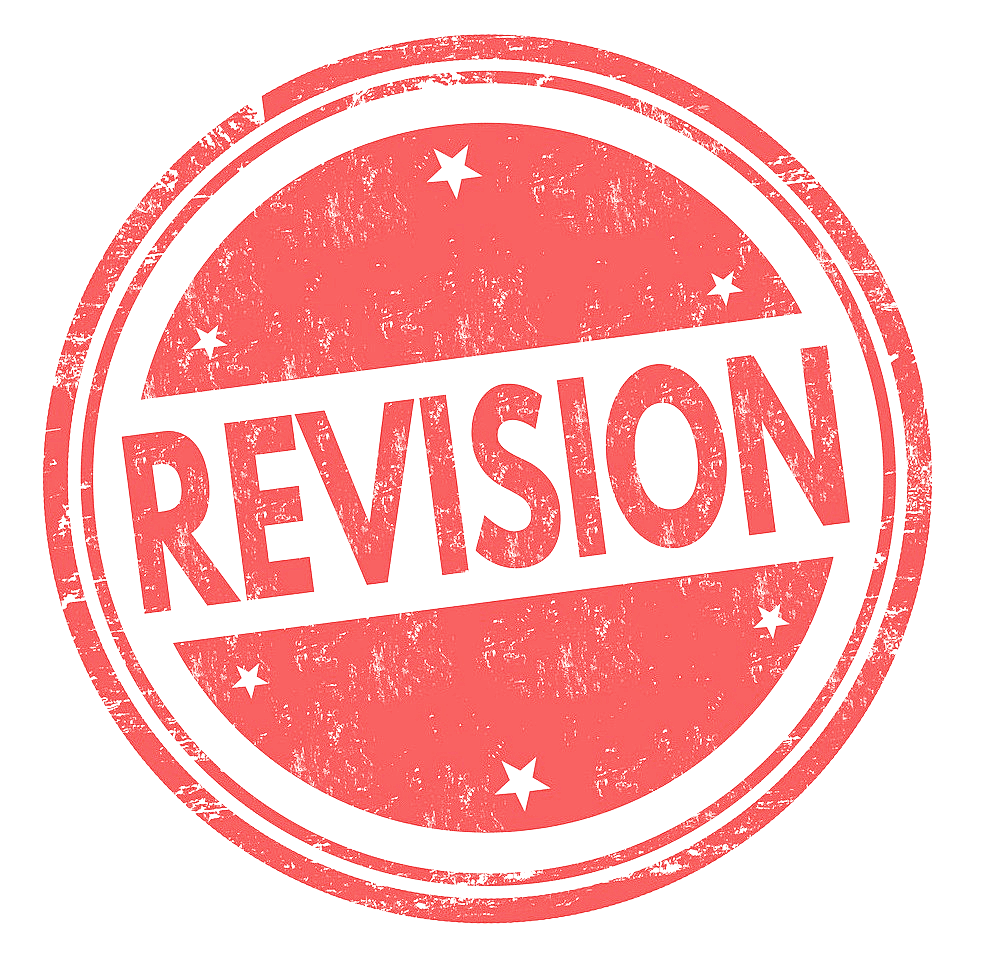 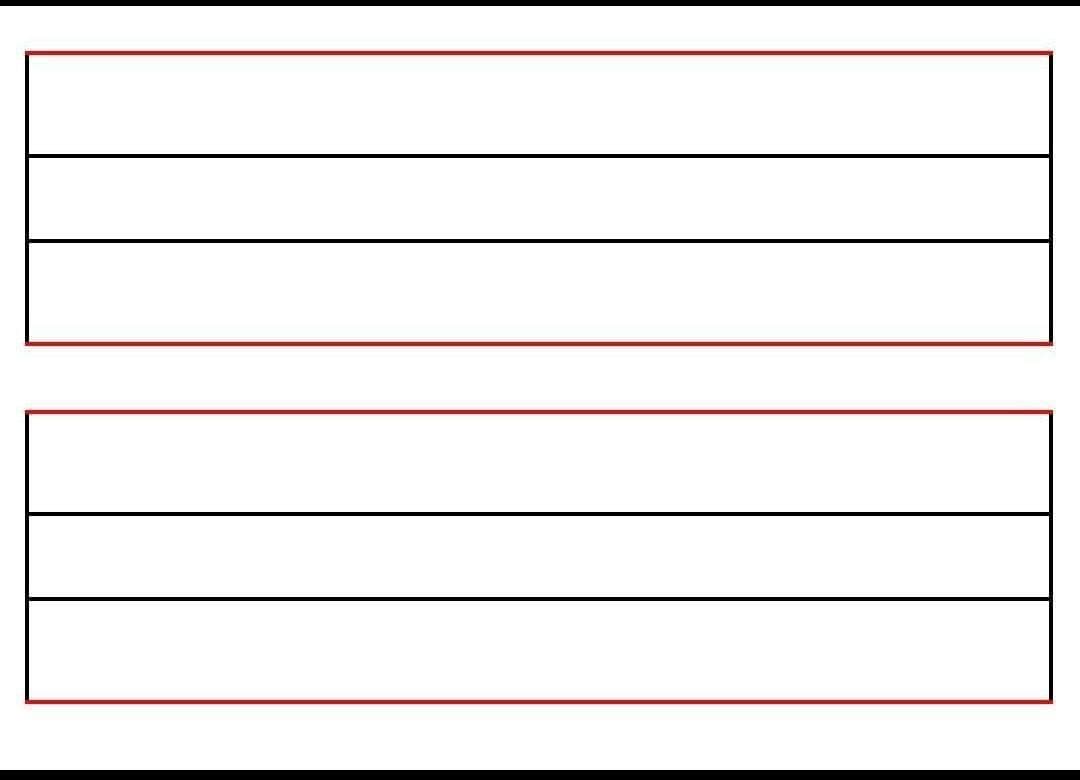 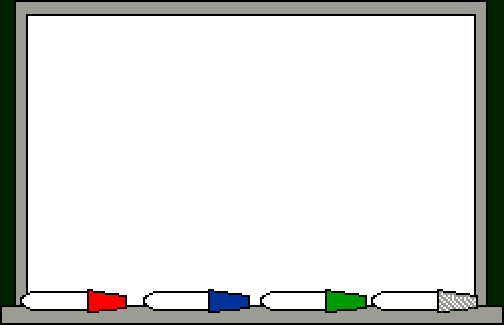 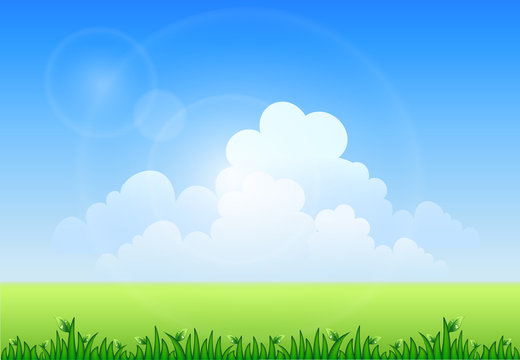 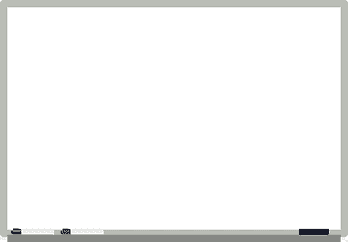 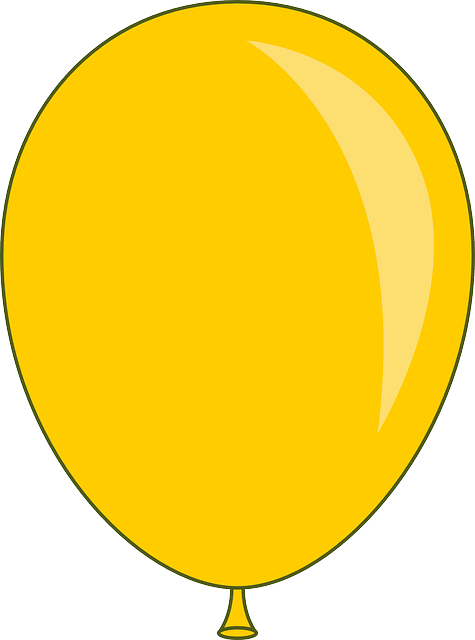 Name three toys you have?
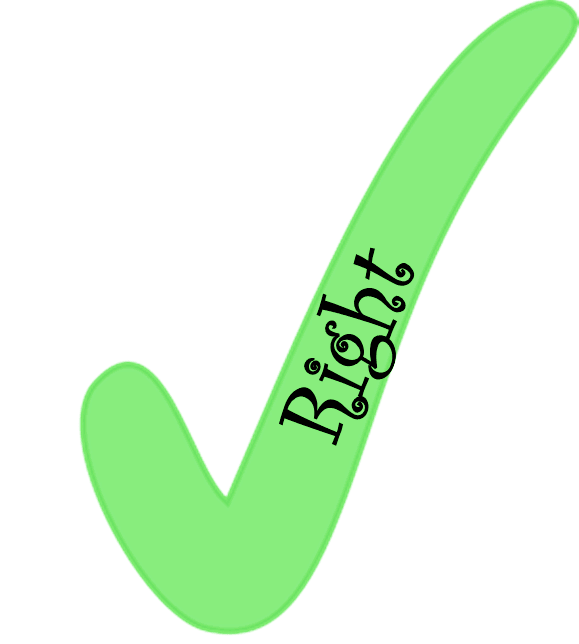 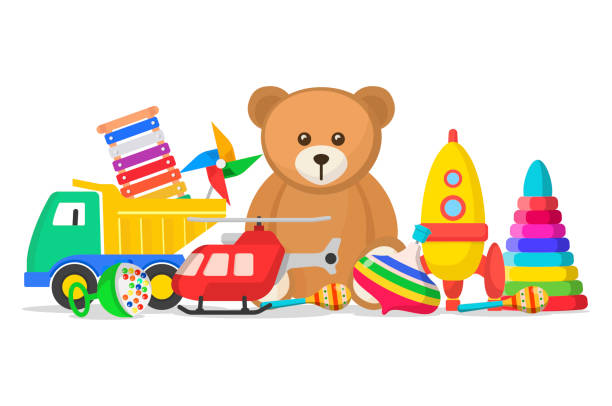 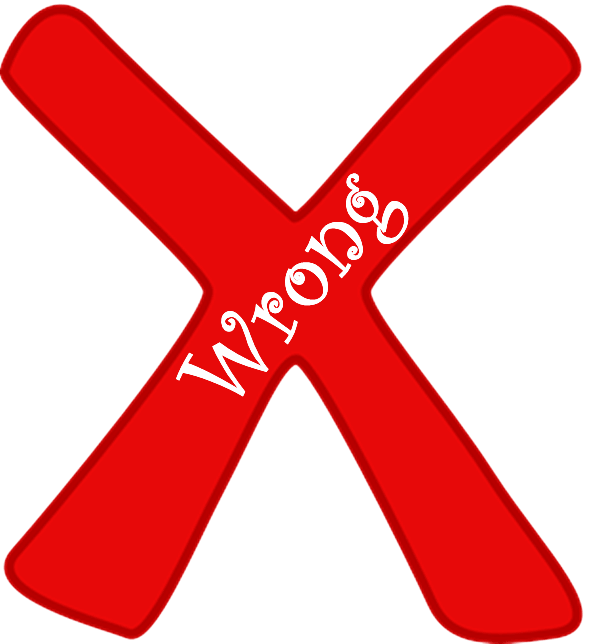 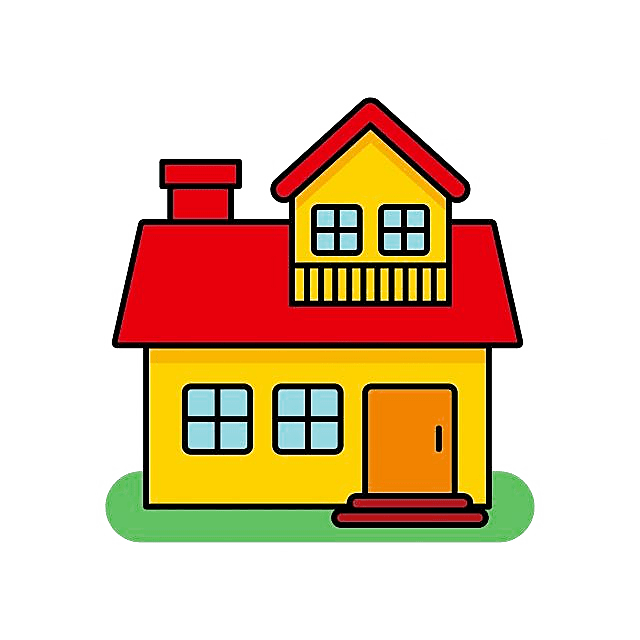 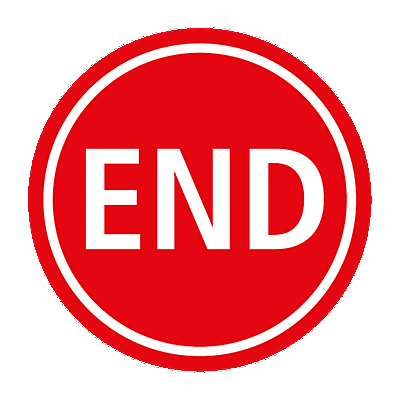 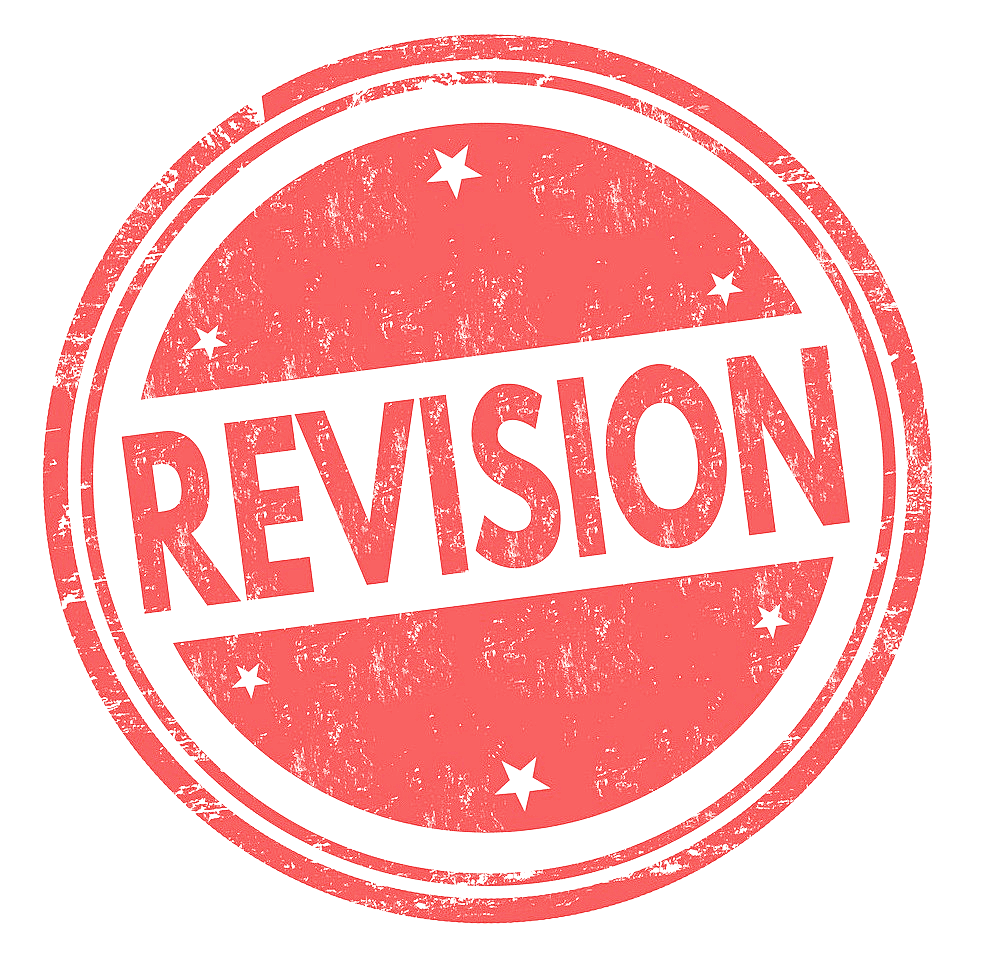 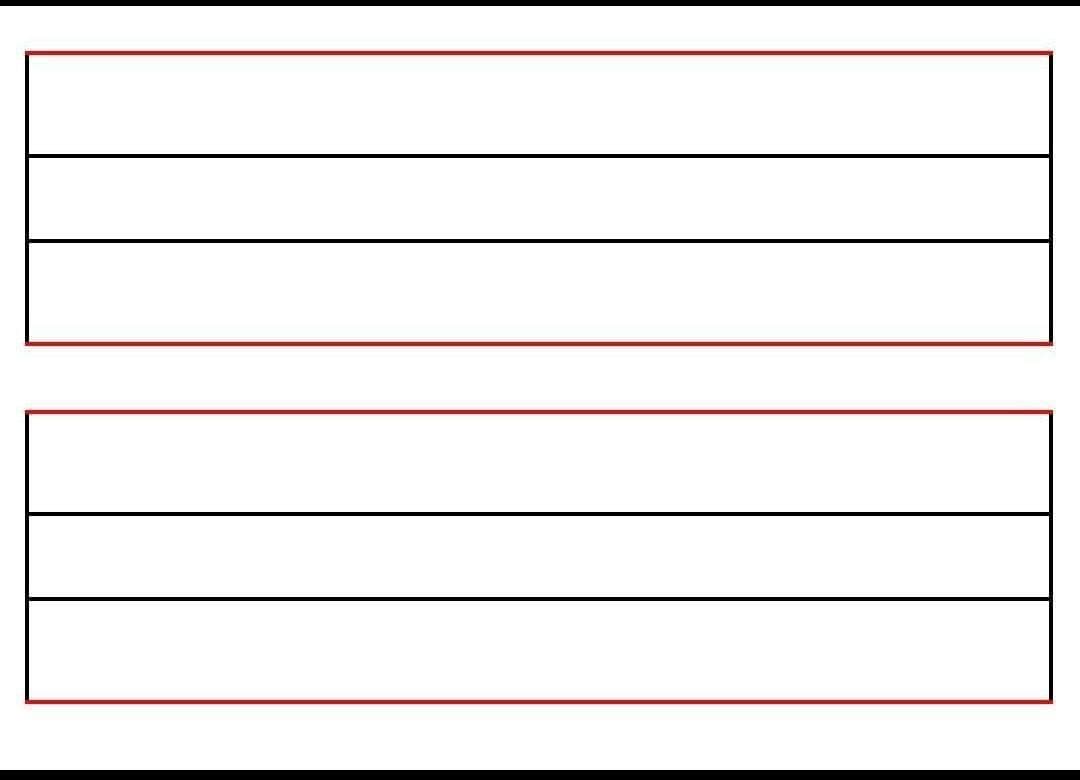 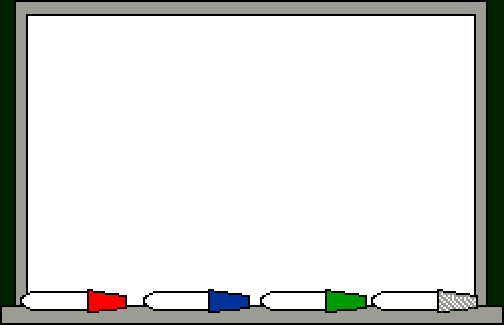 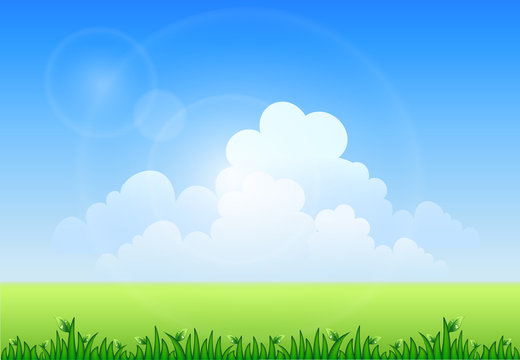 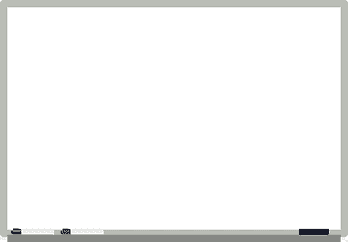 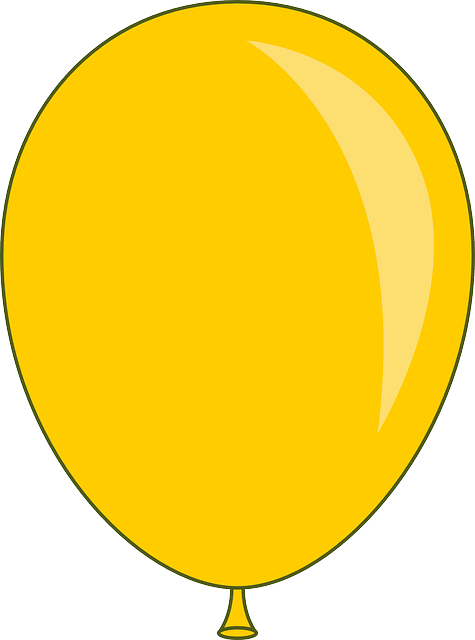 What letter is this? What sound does it make?

N
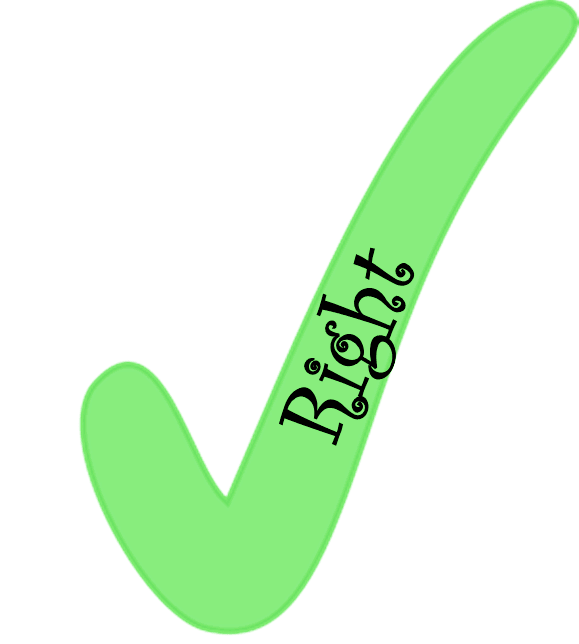 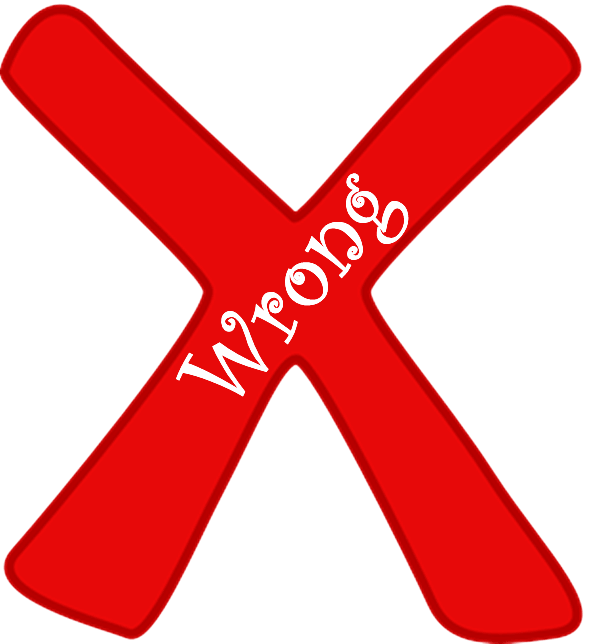 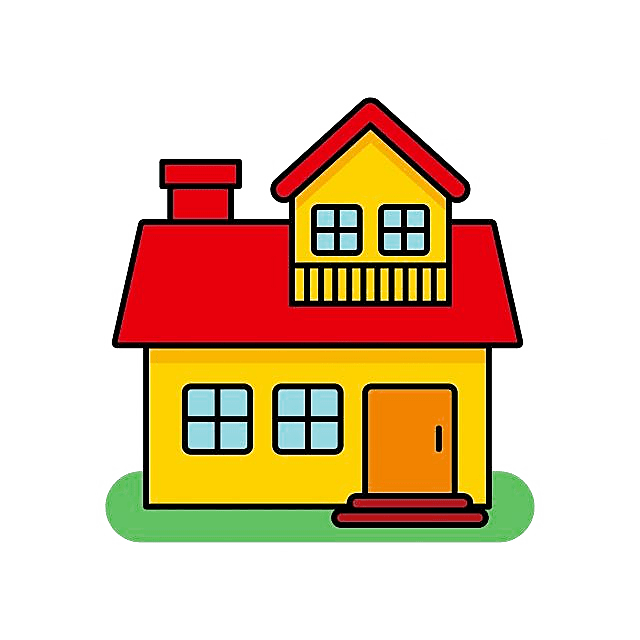 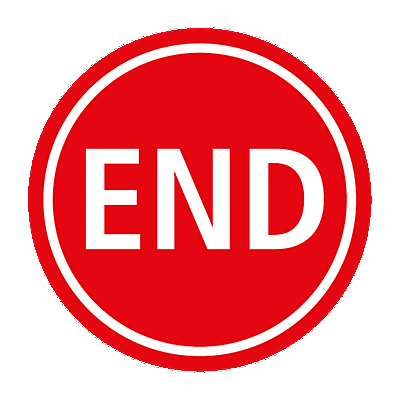 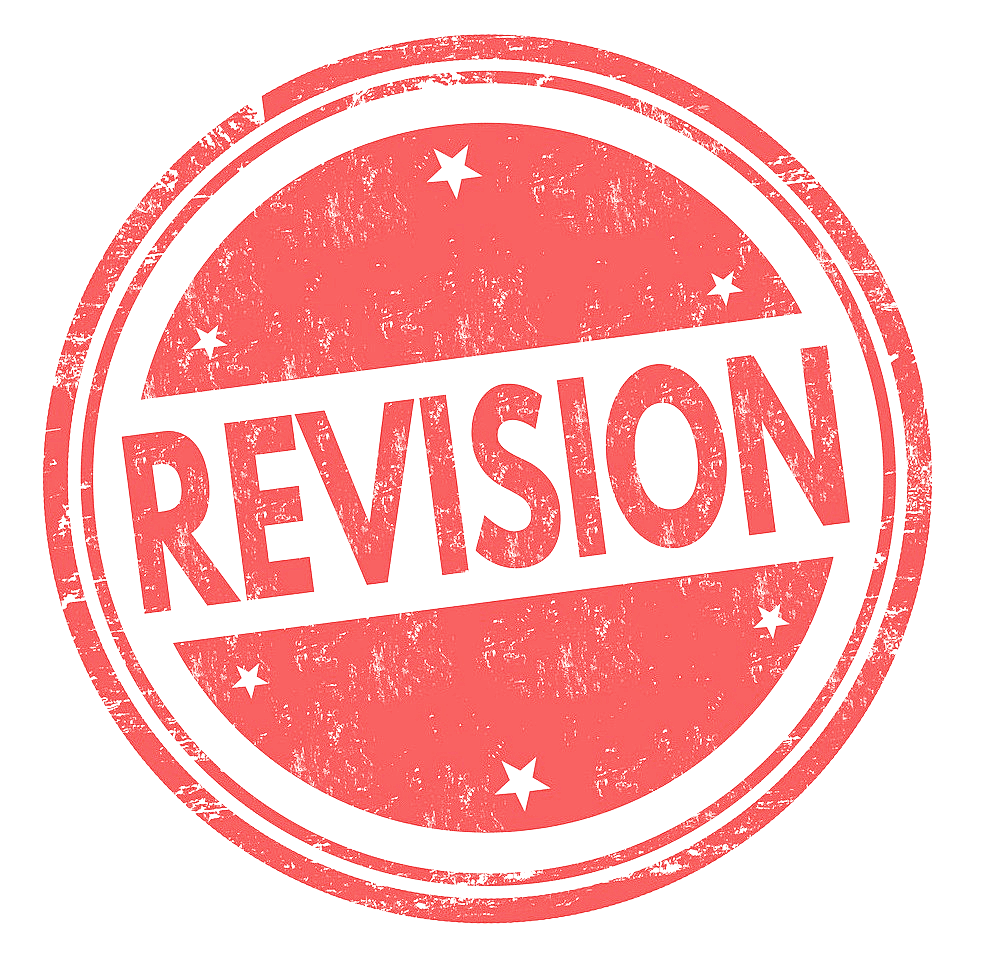 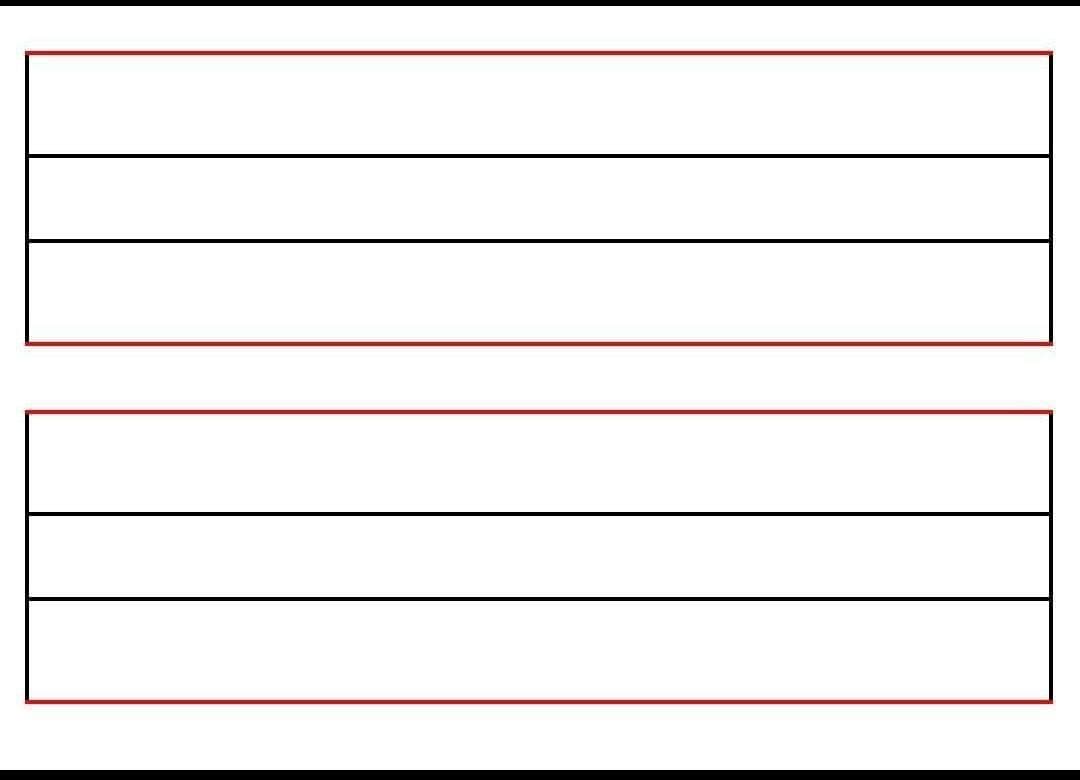 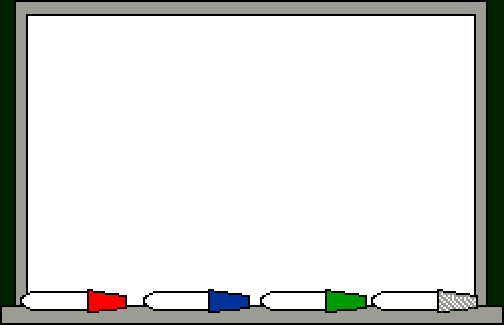 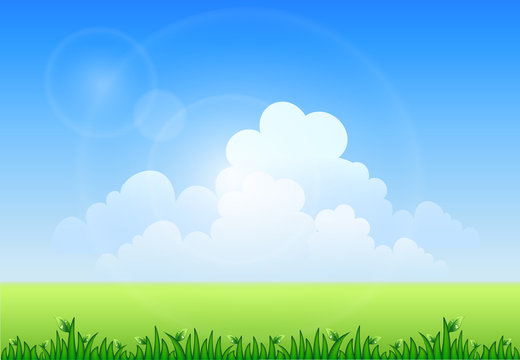 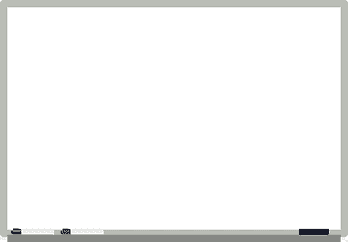 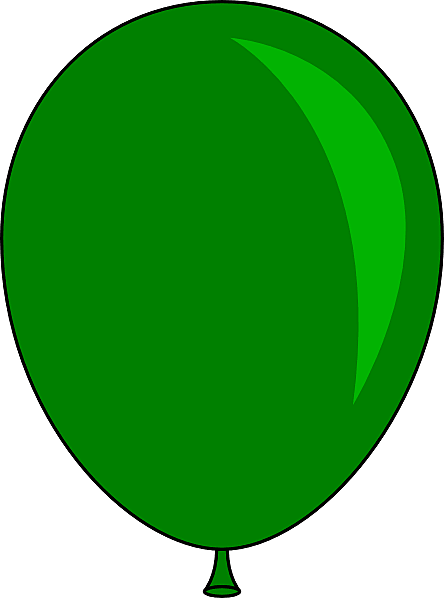 Guess the action
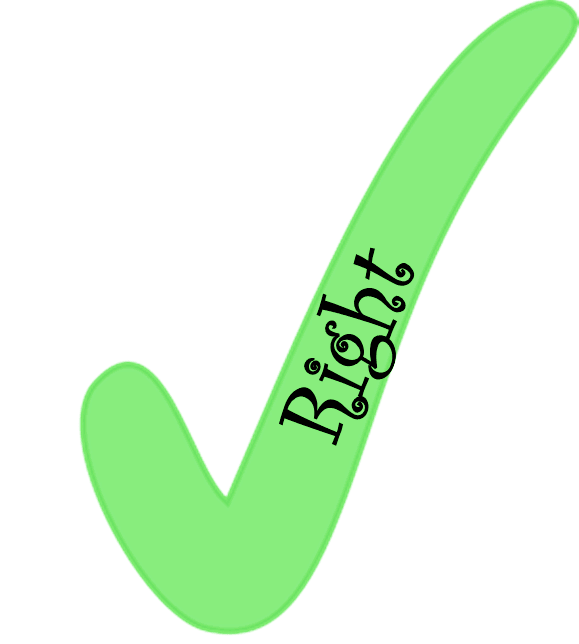 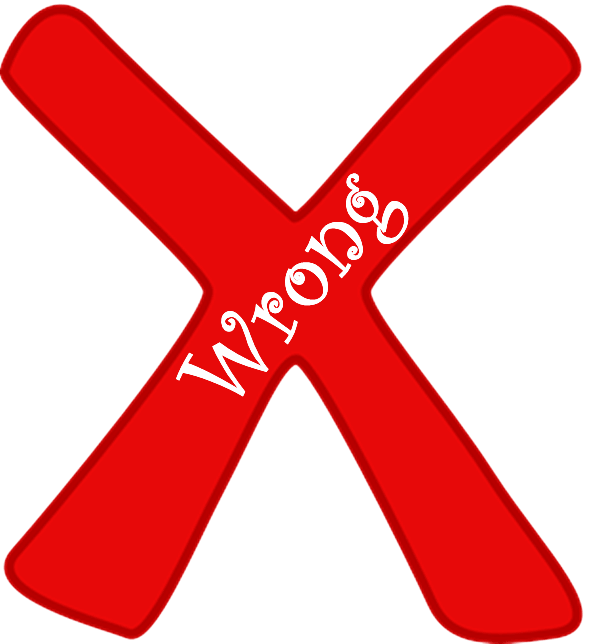 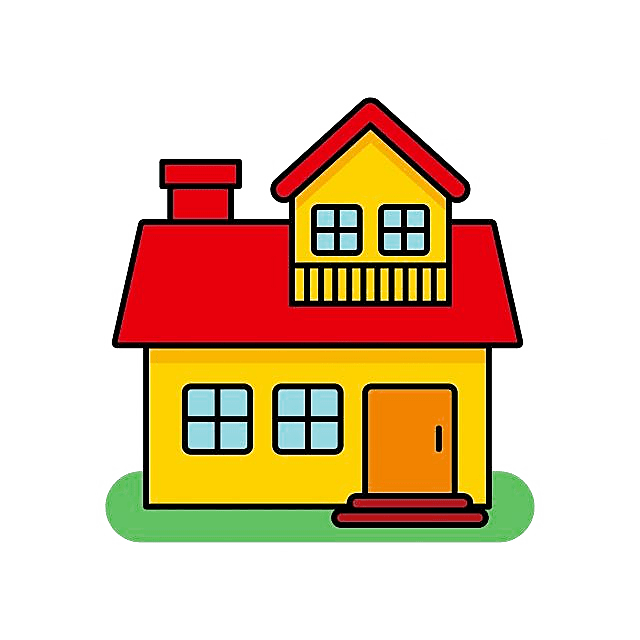 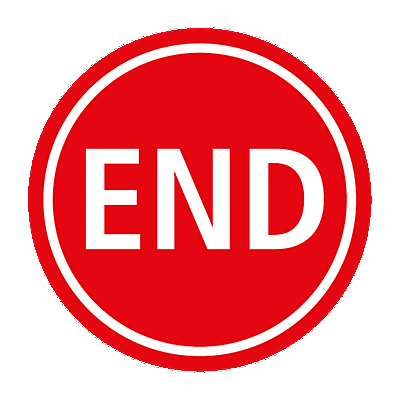 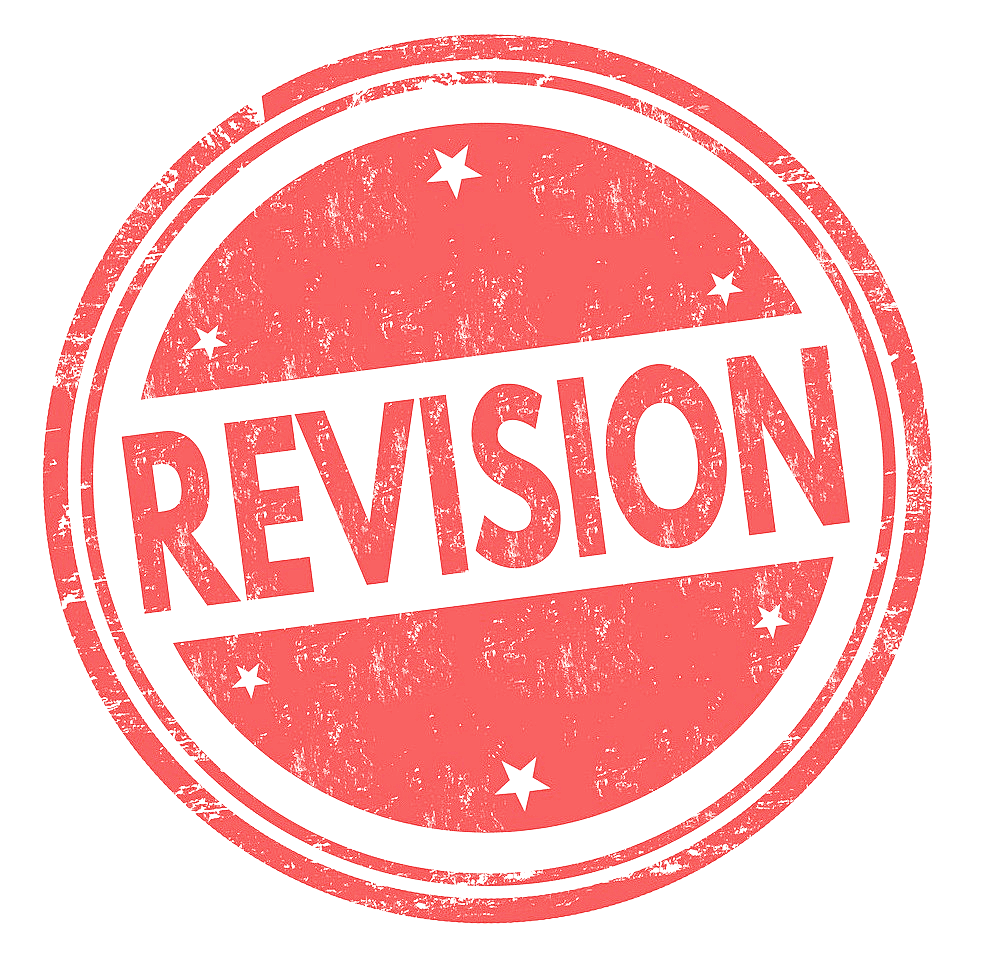 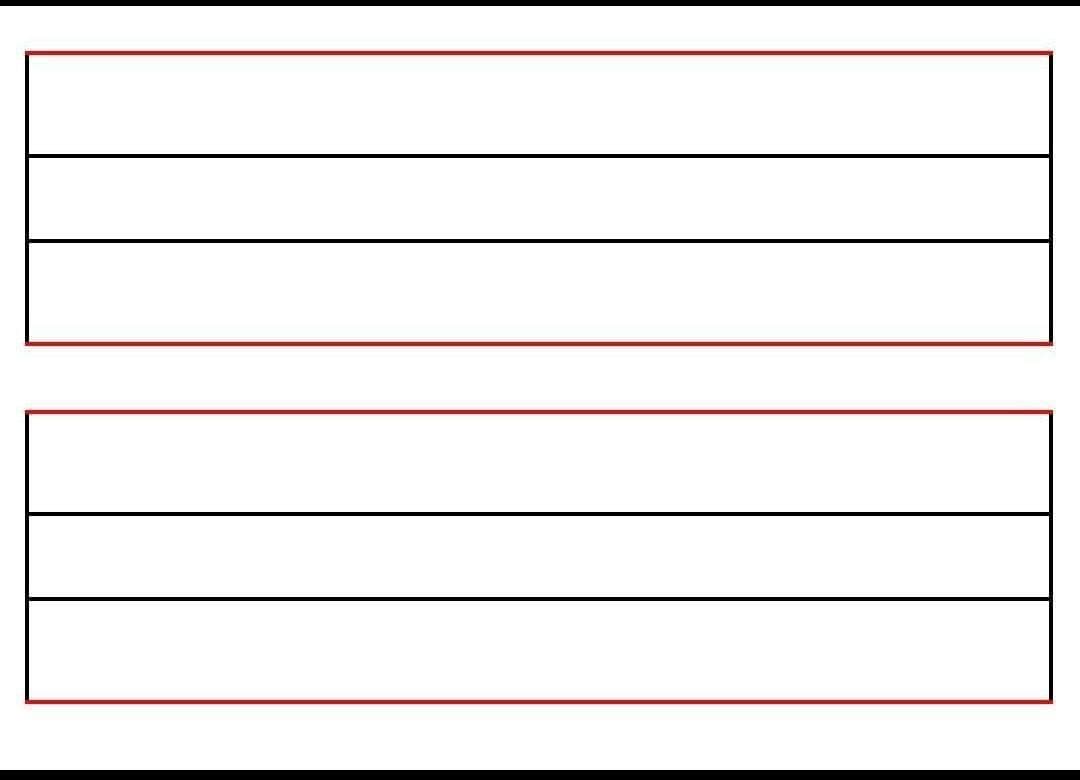 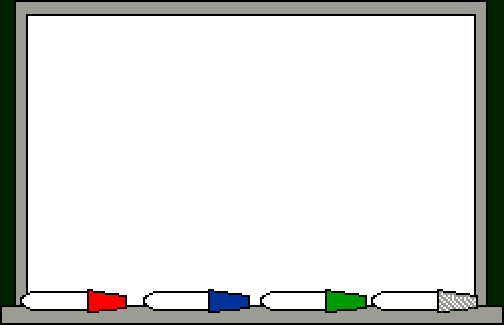 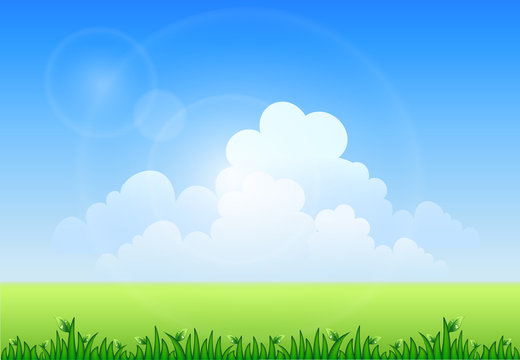 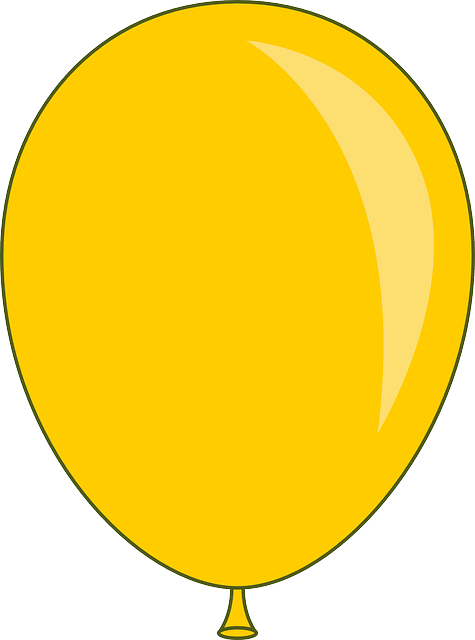 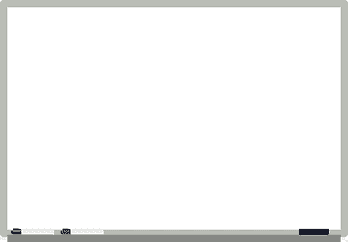 What’s this?
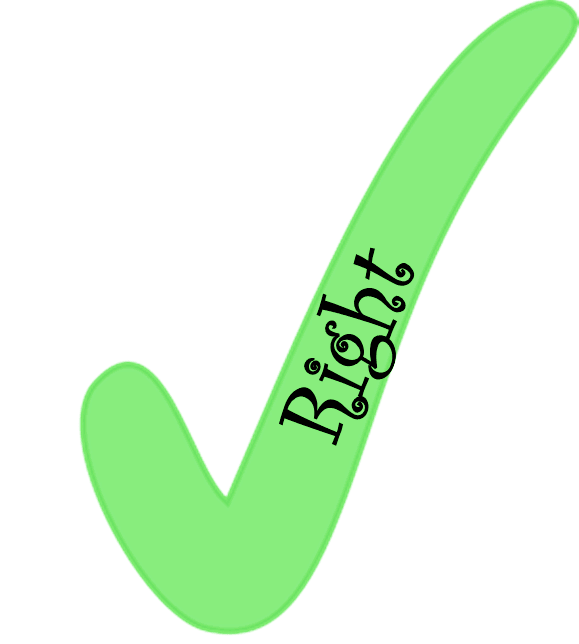 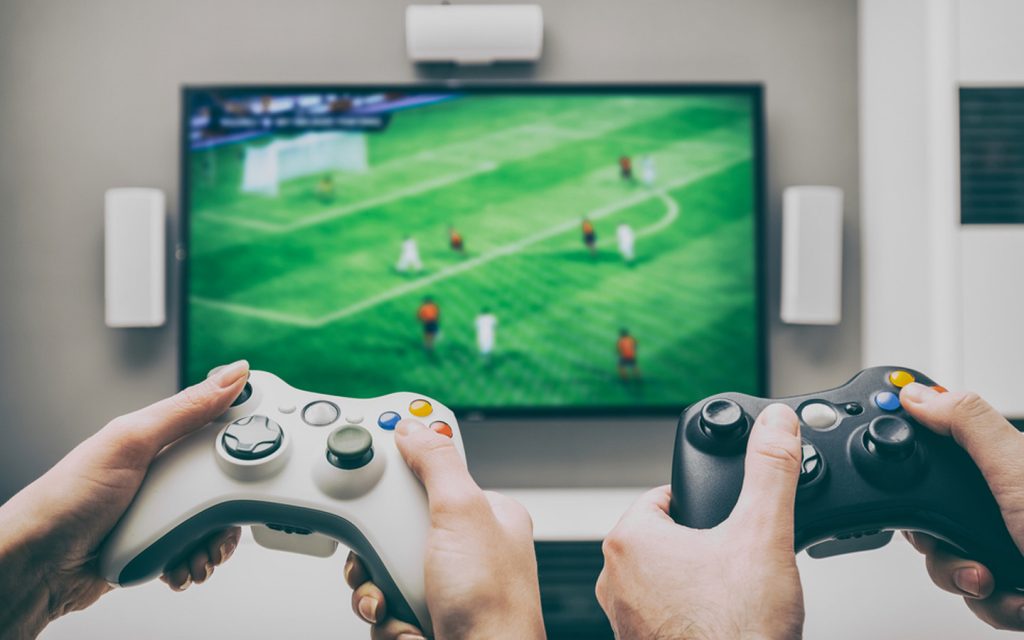 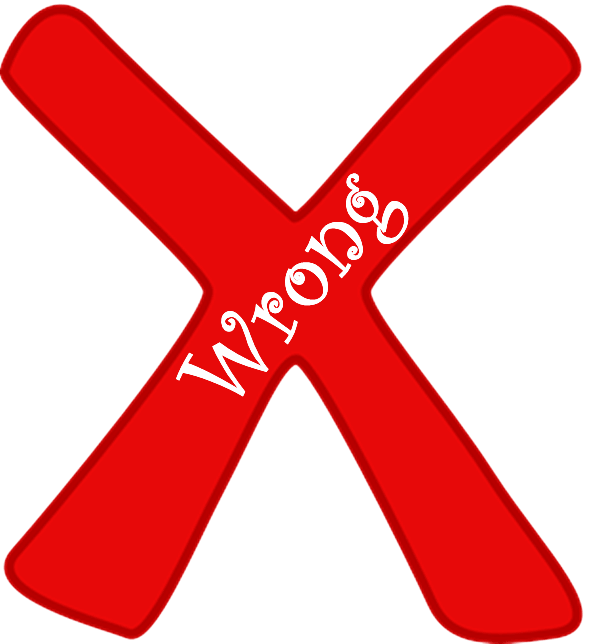 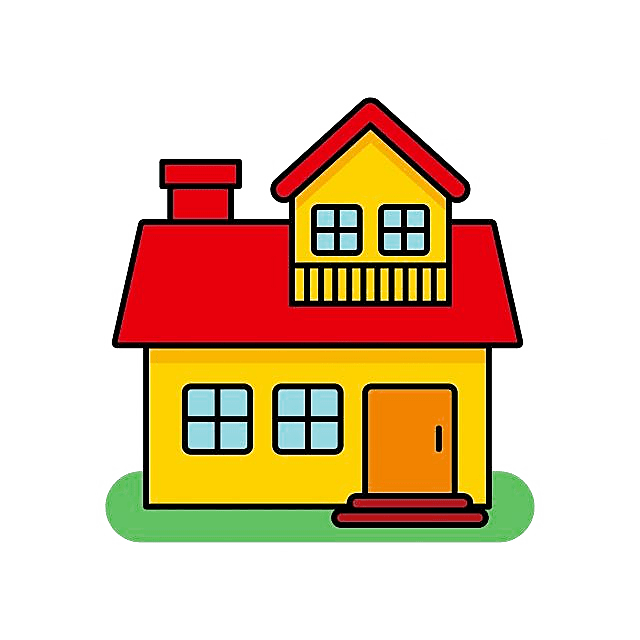 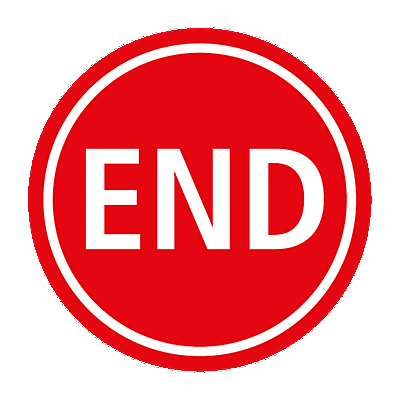 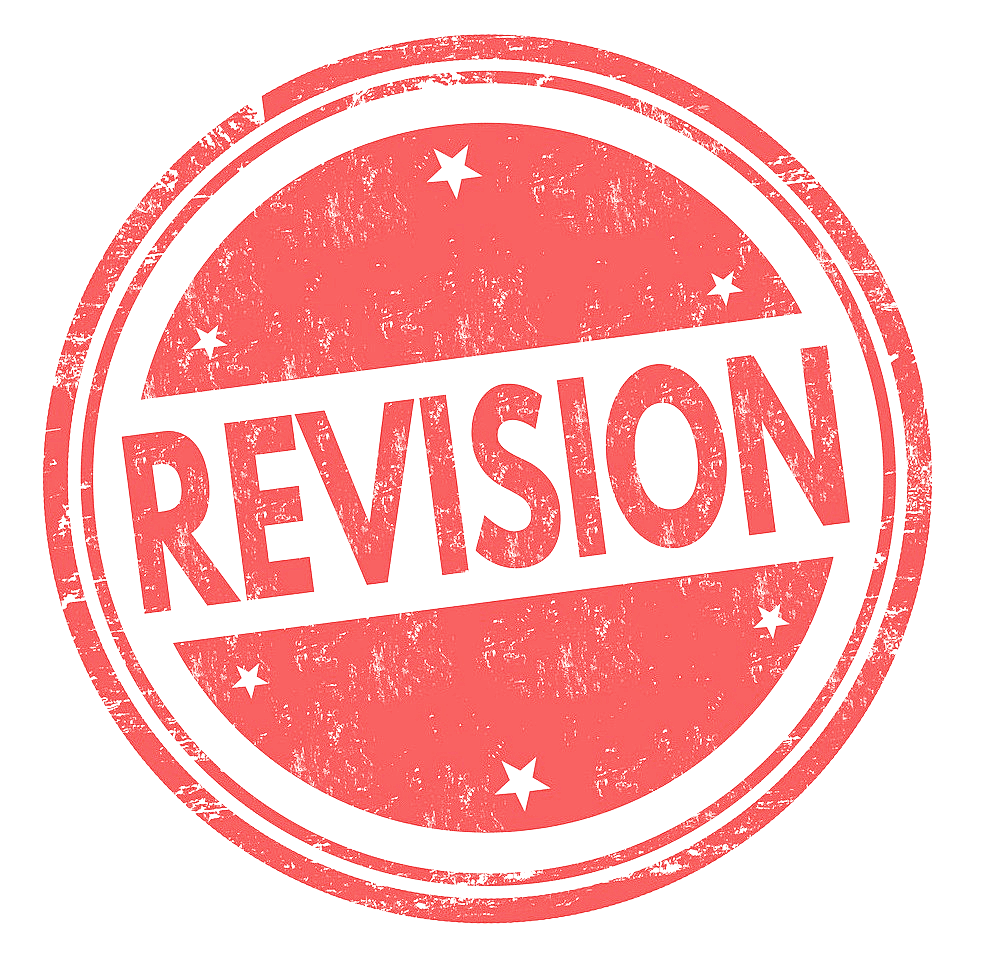 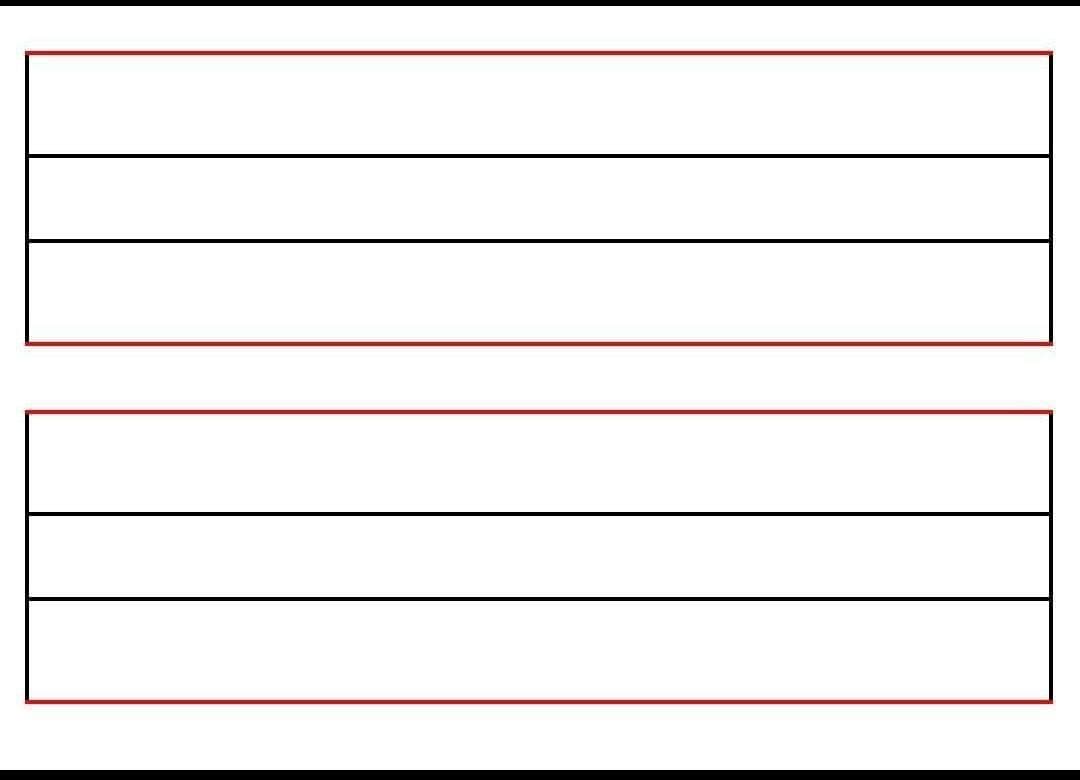 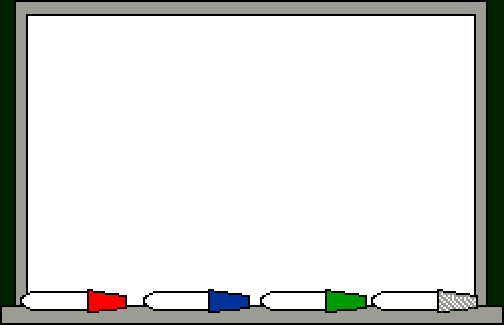 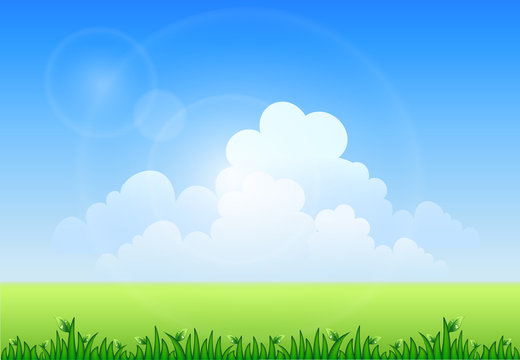 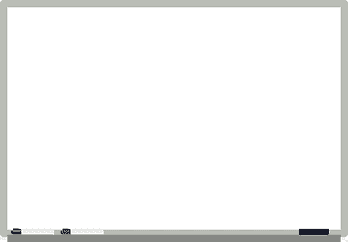 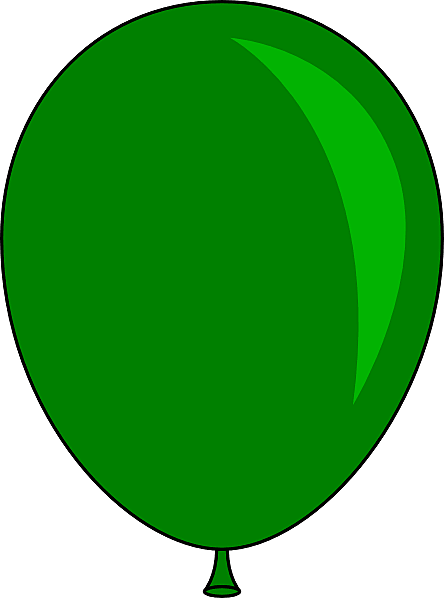 What are these?
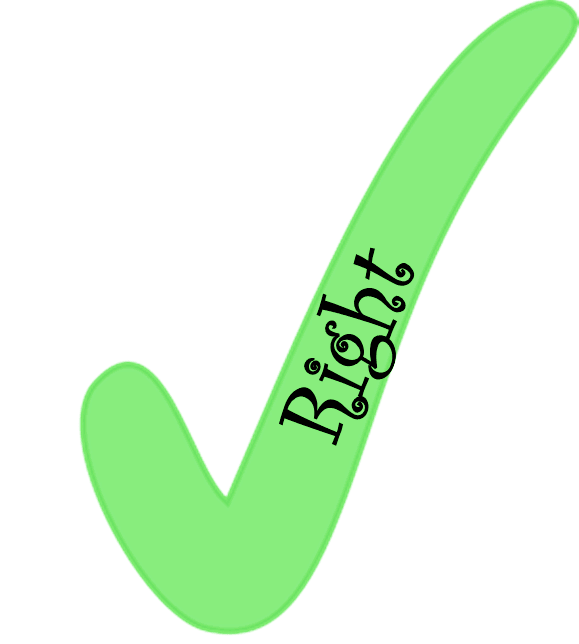 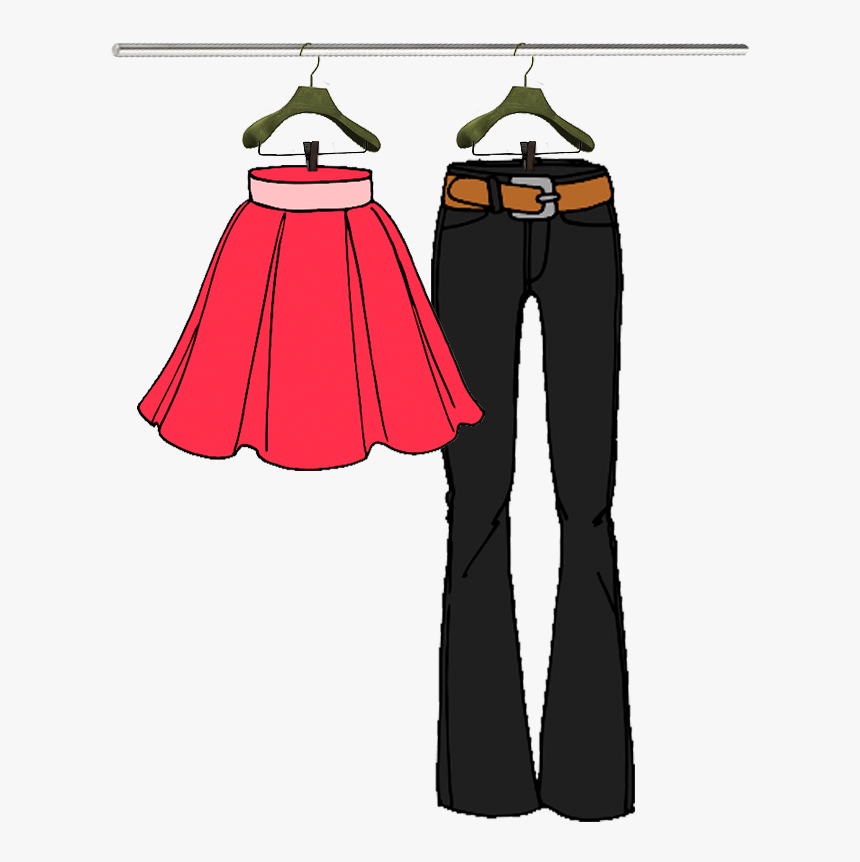 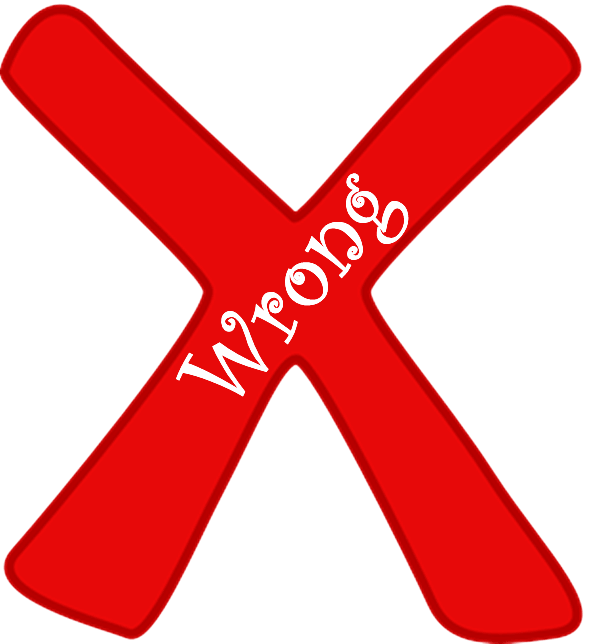 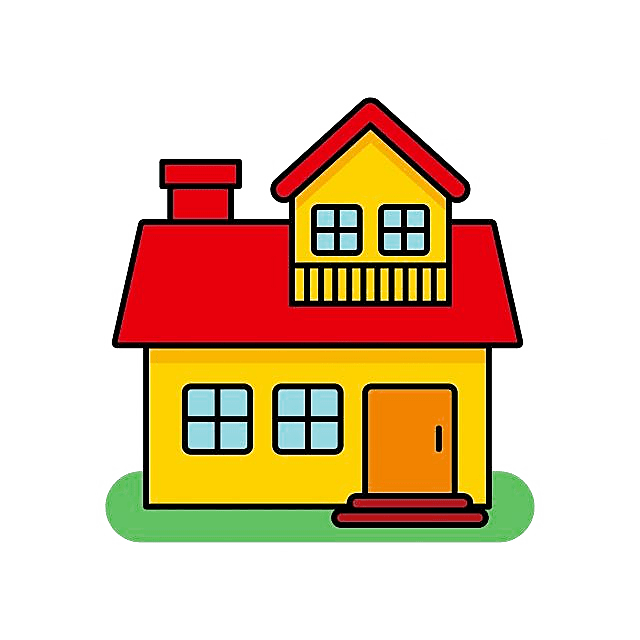 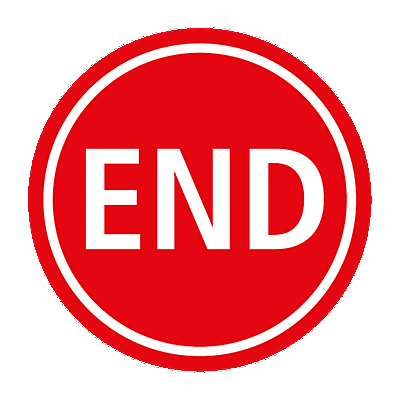 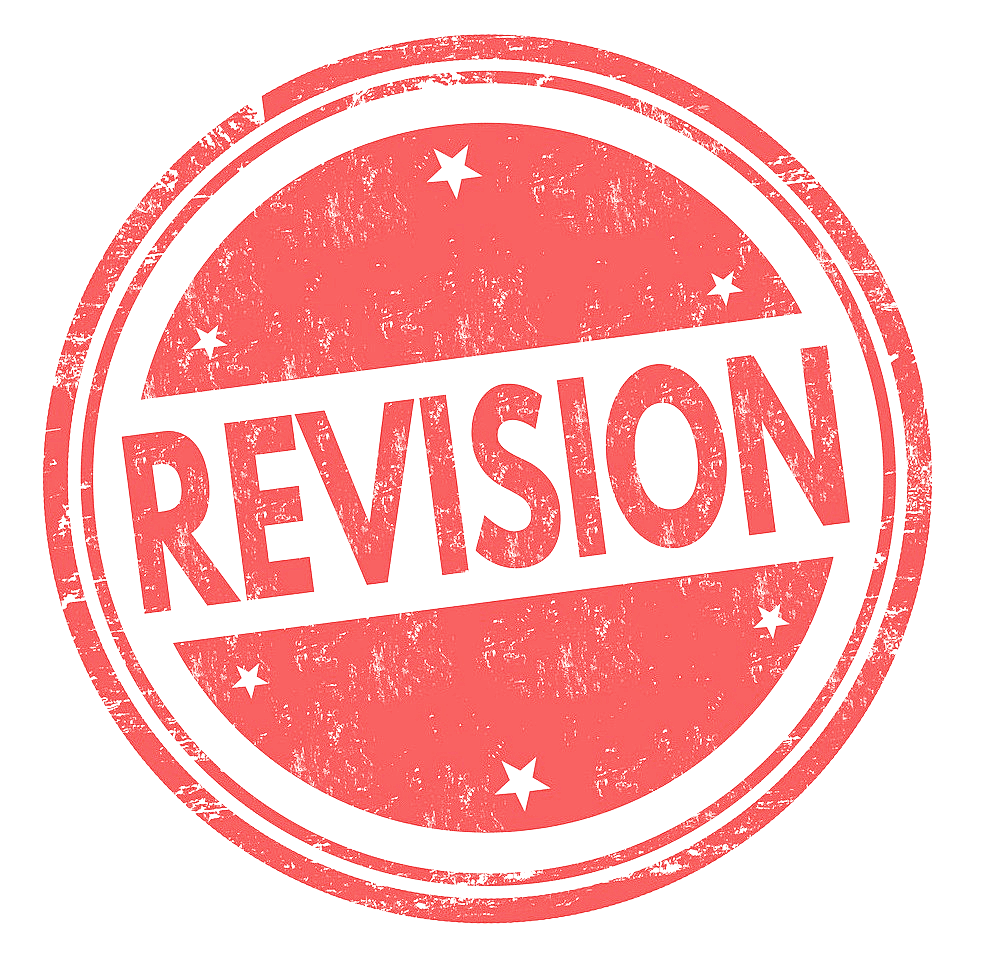 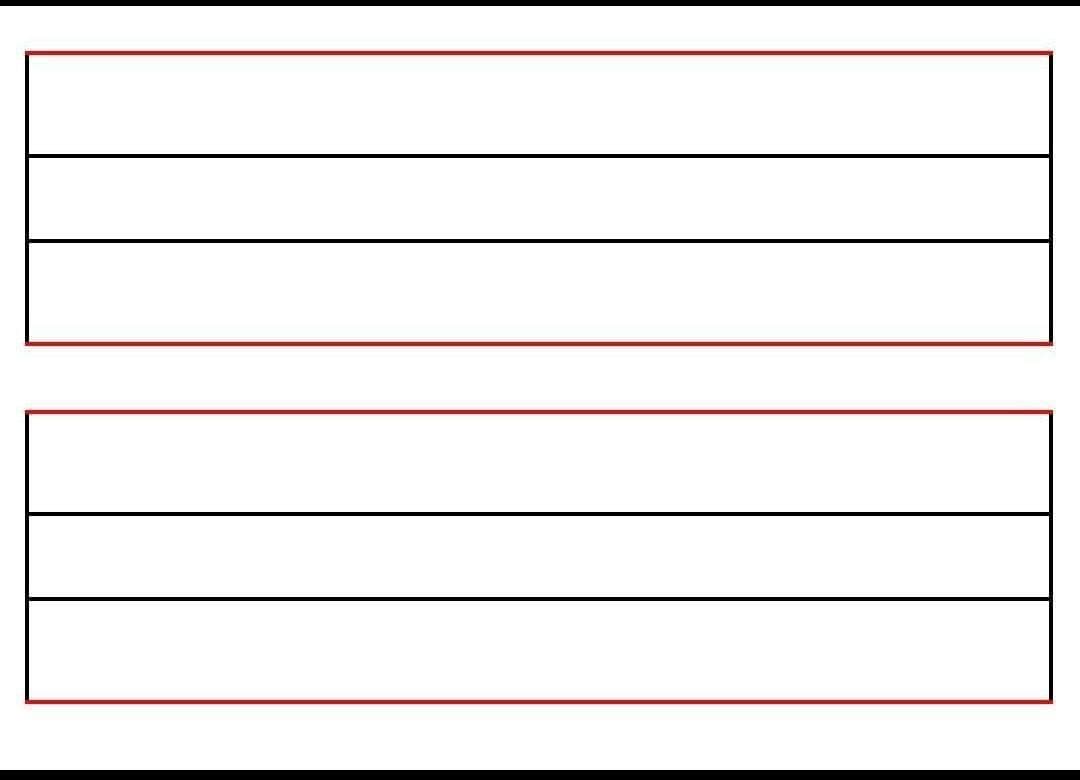 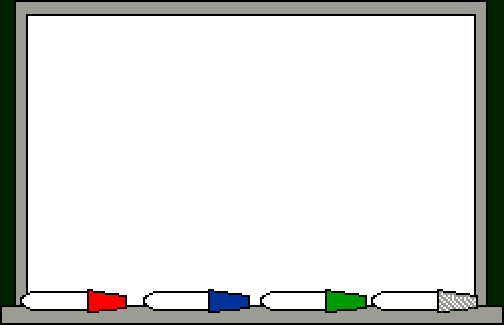 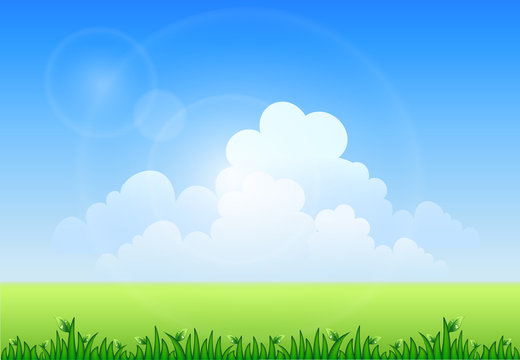 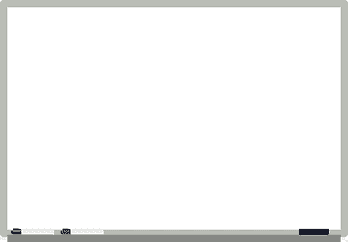 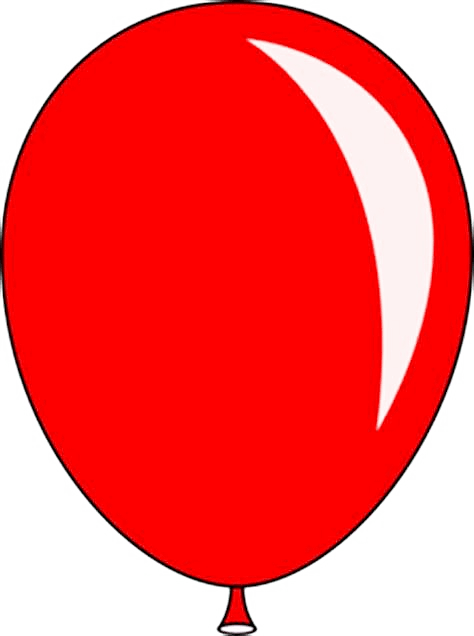 What’s this?
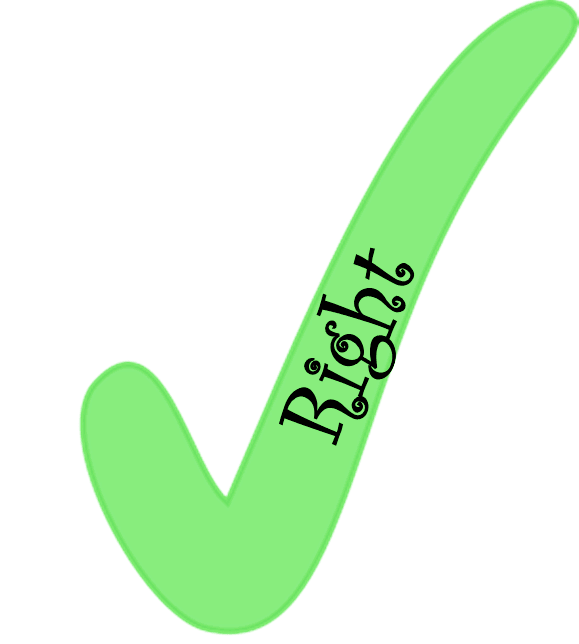 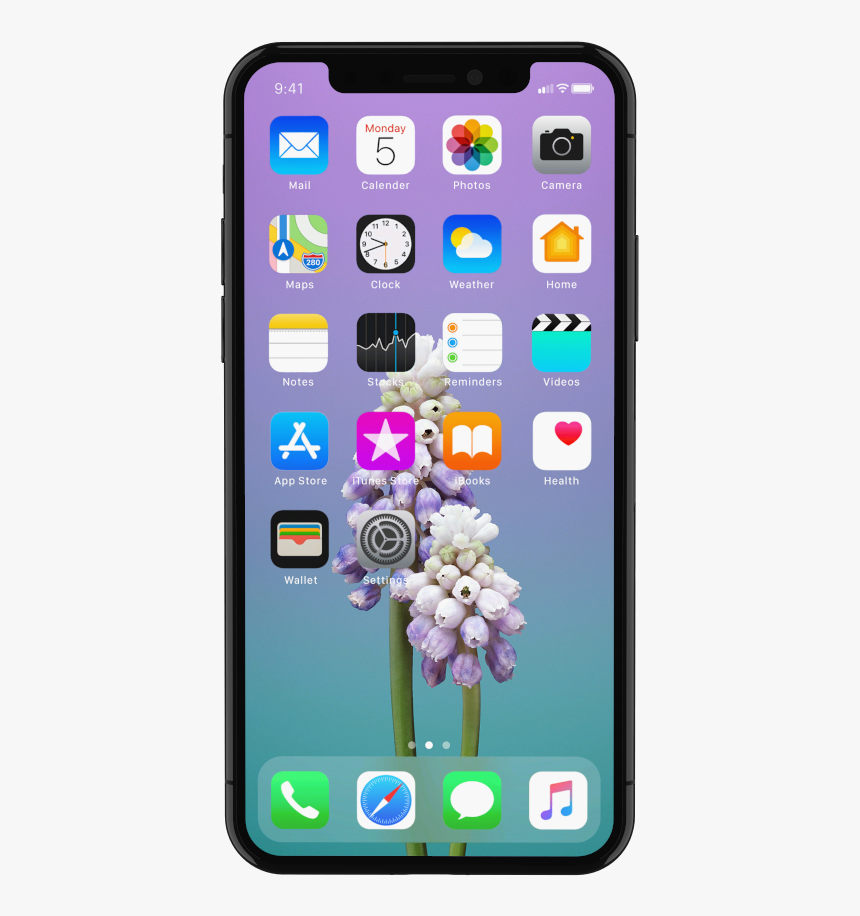 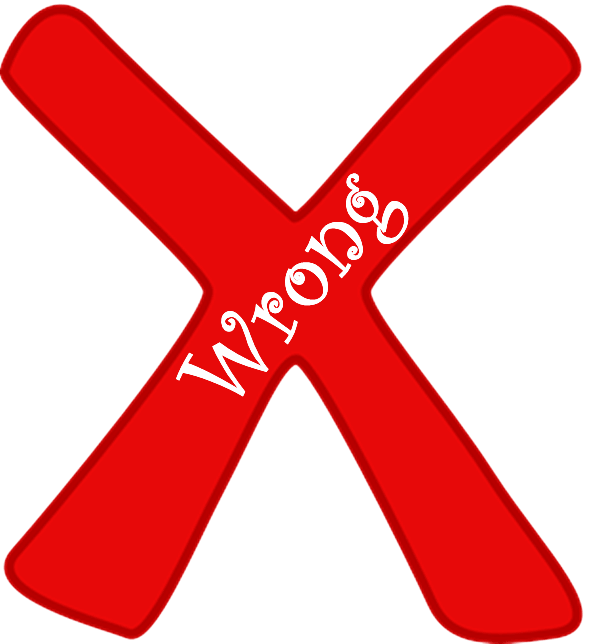 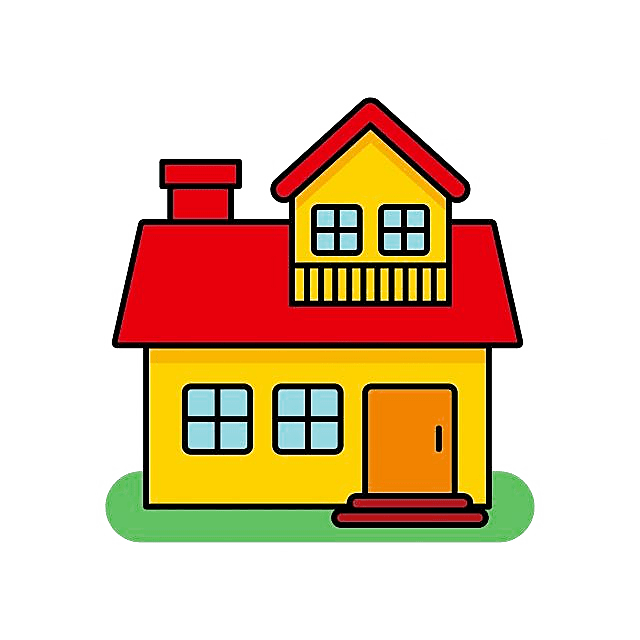 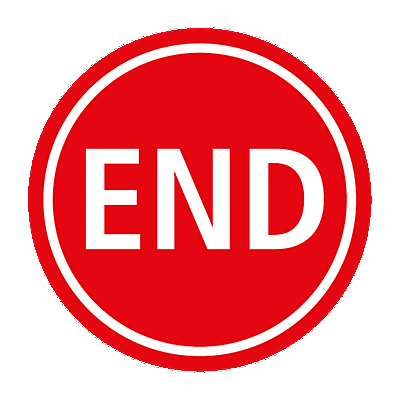 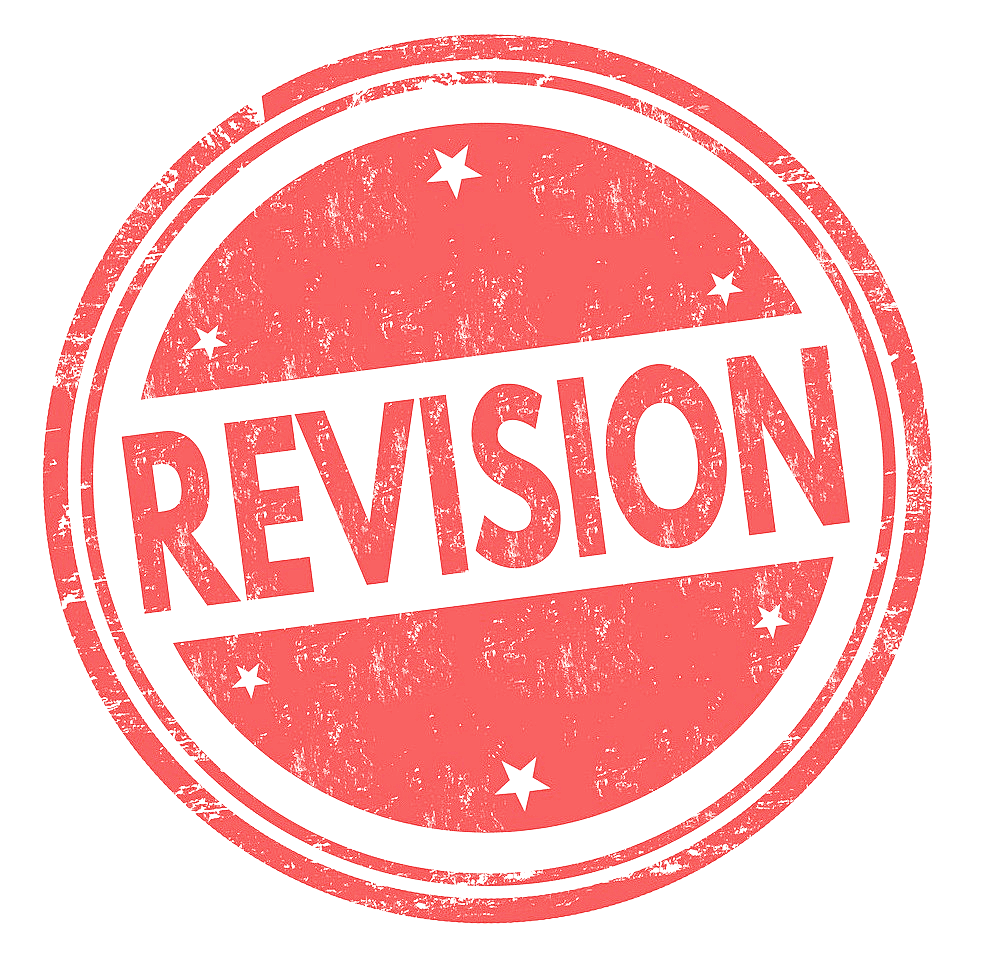 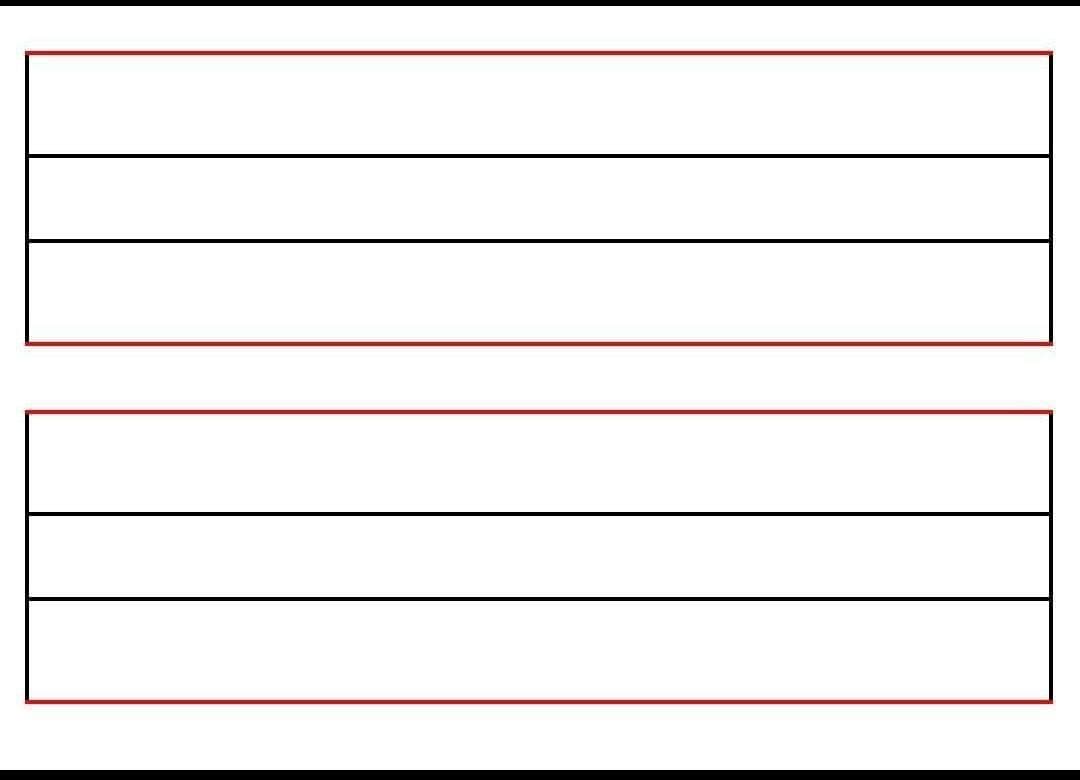 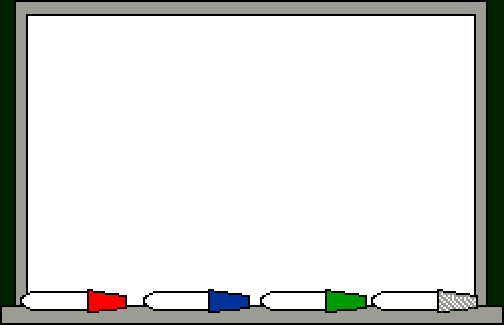 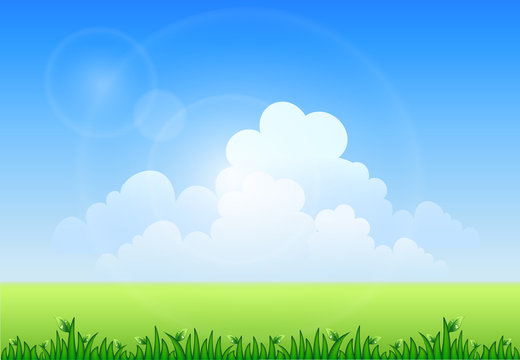 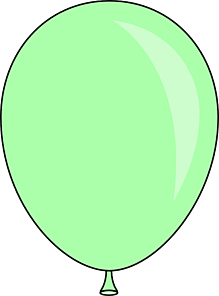 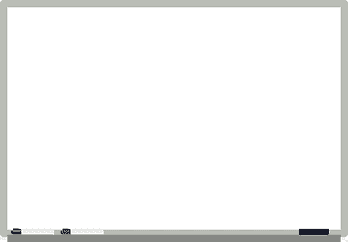 What letter is this? What sound does it make?

L
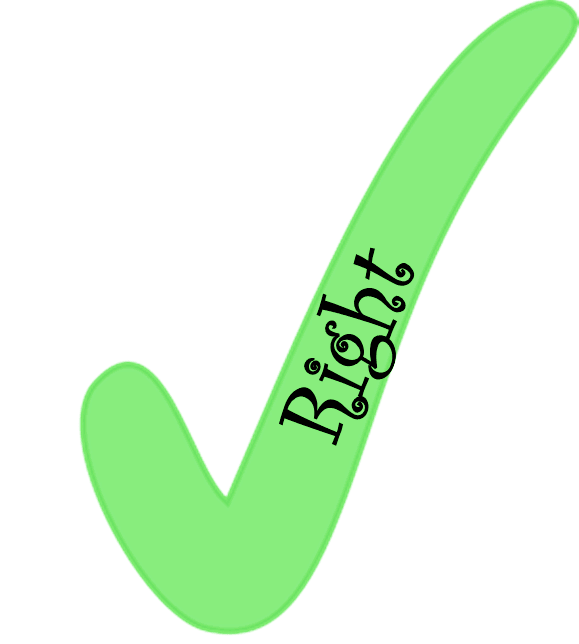 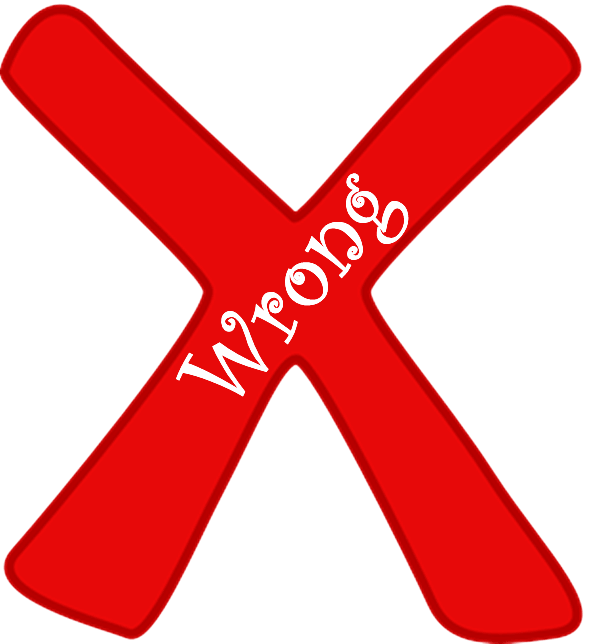 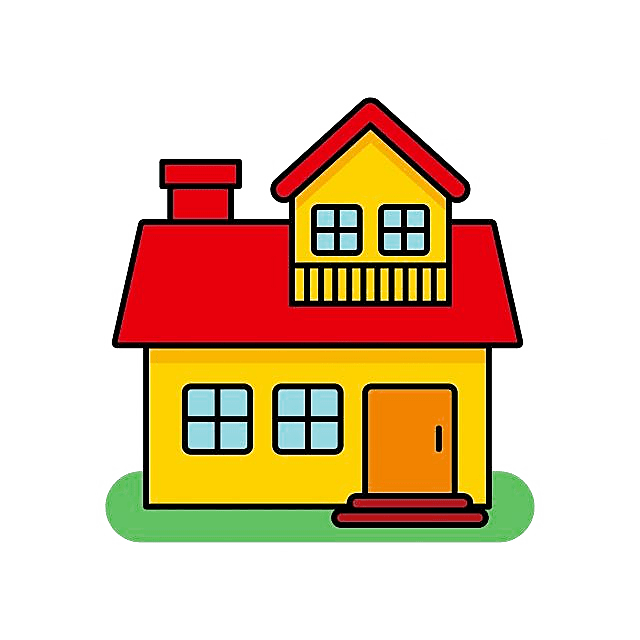 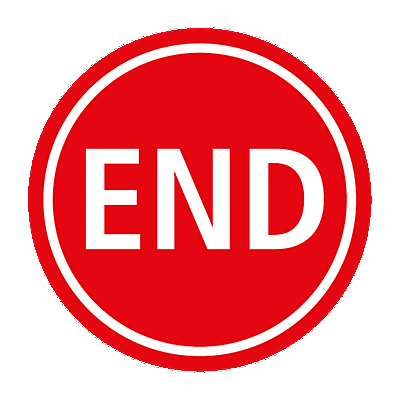 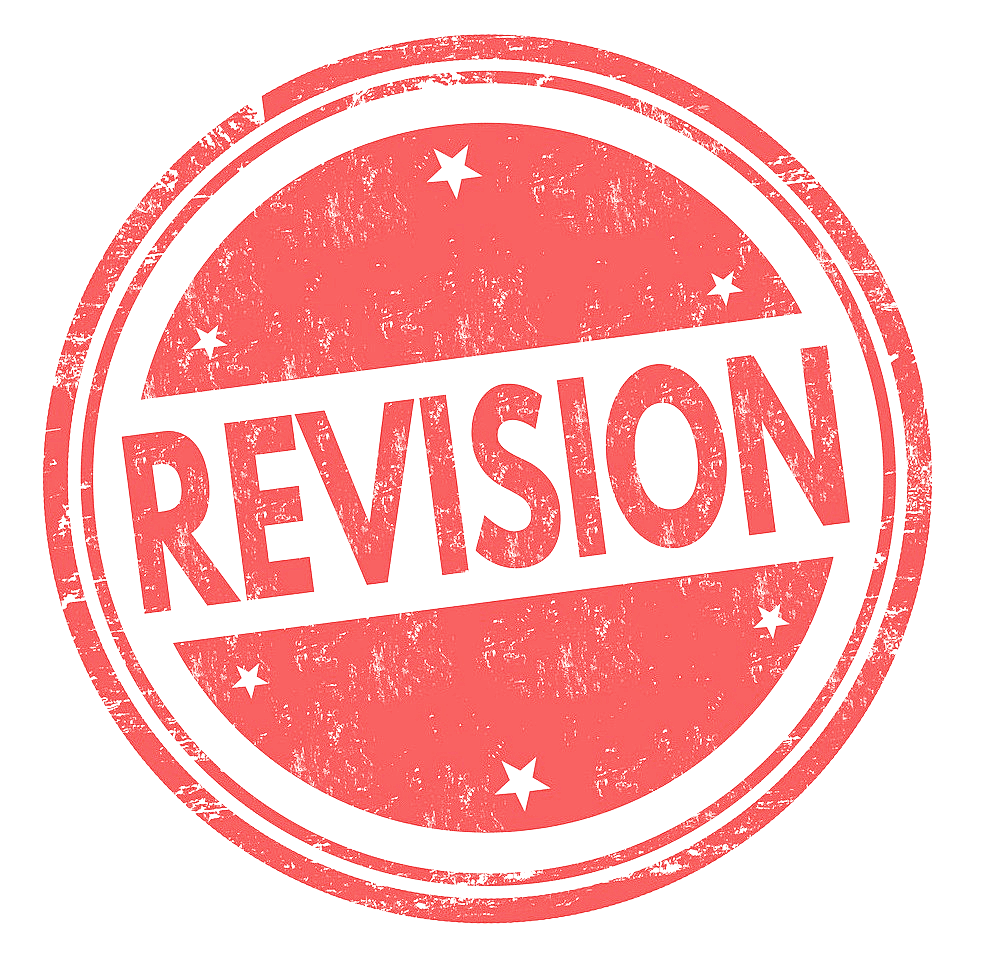 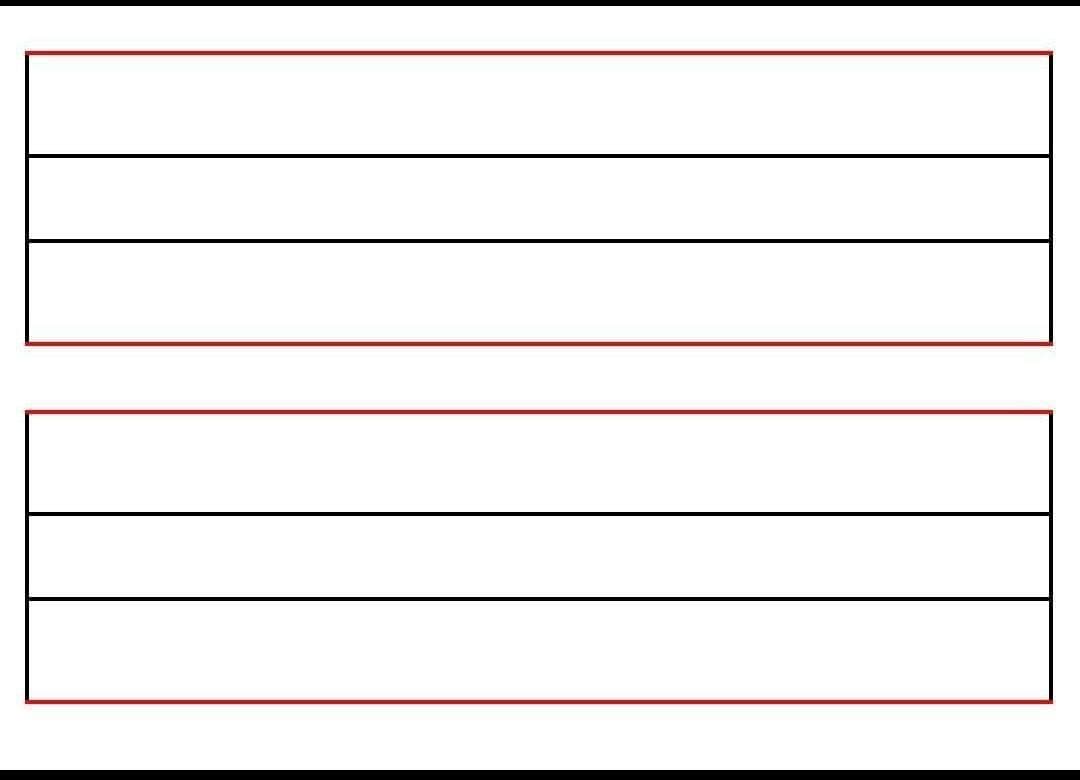 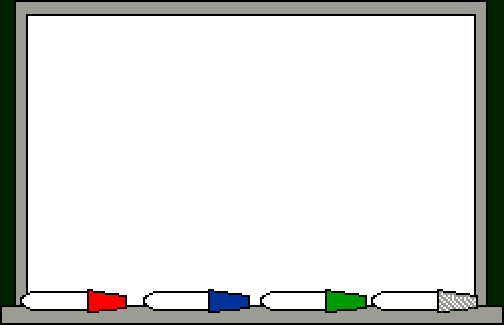 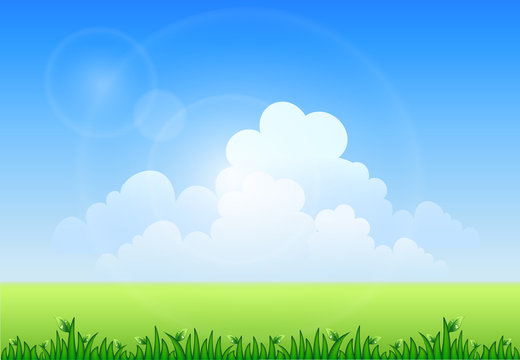 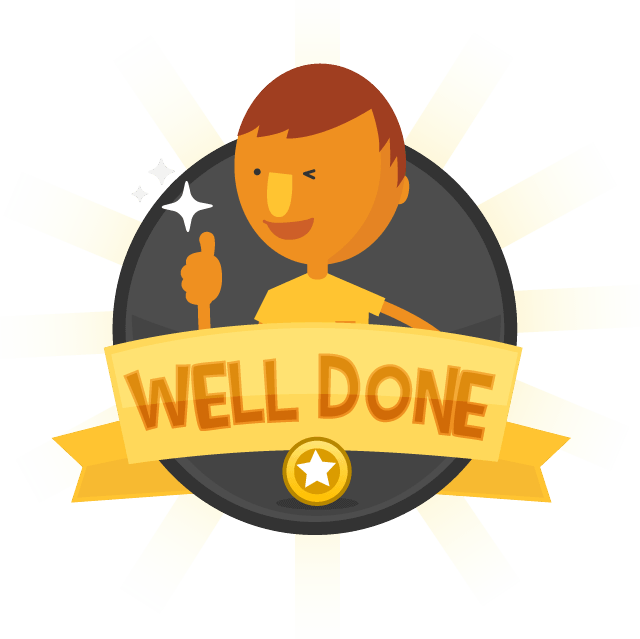 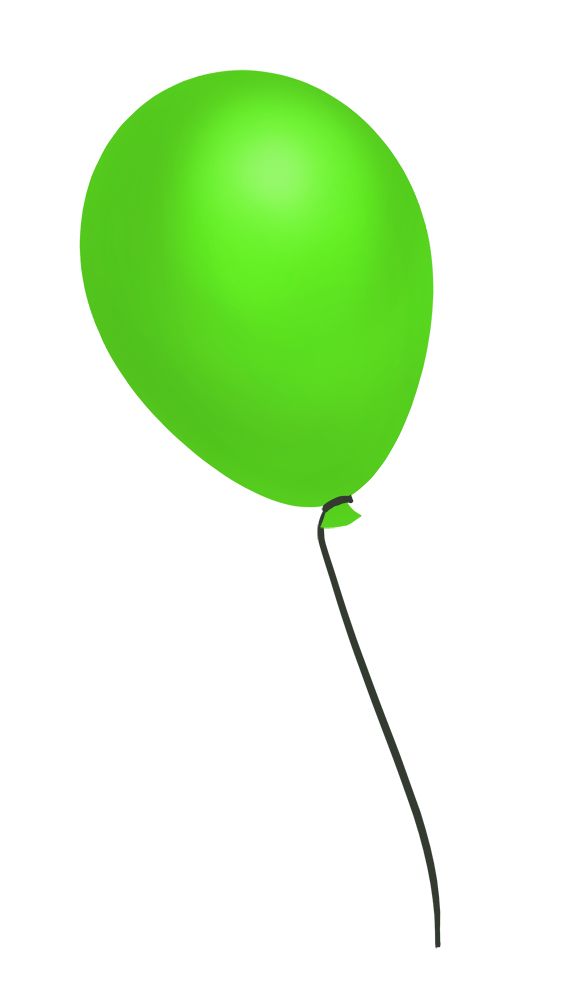 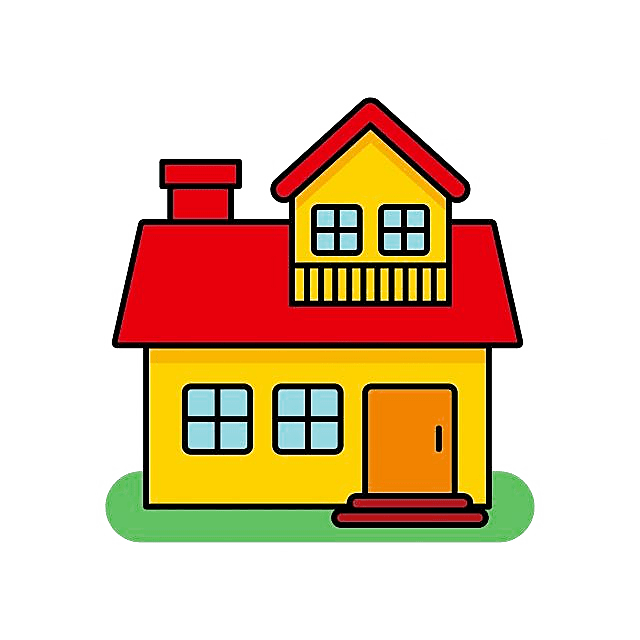 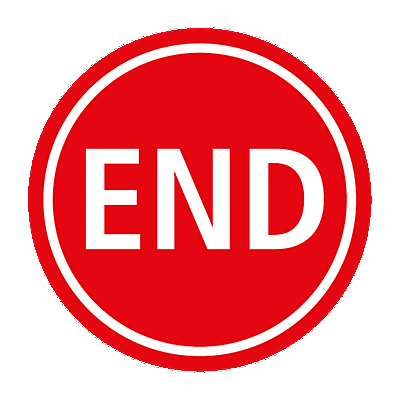 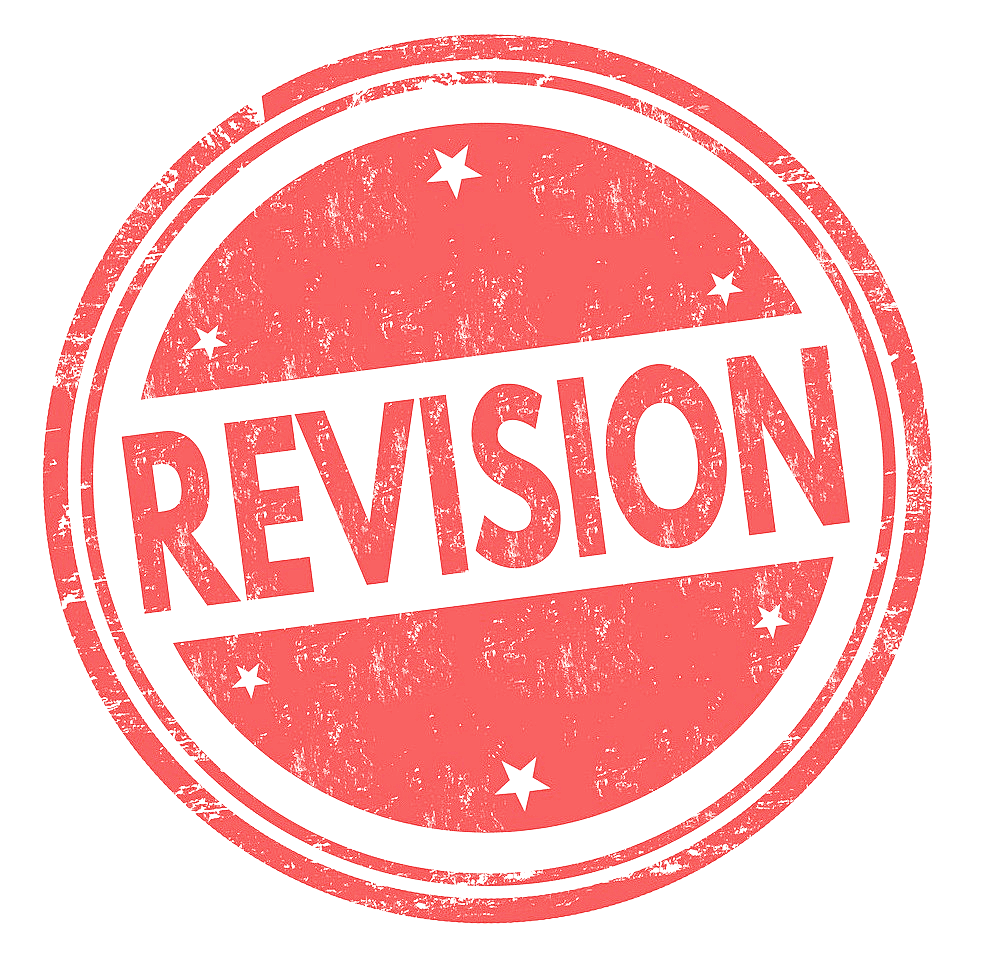 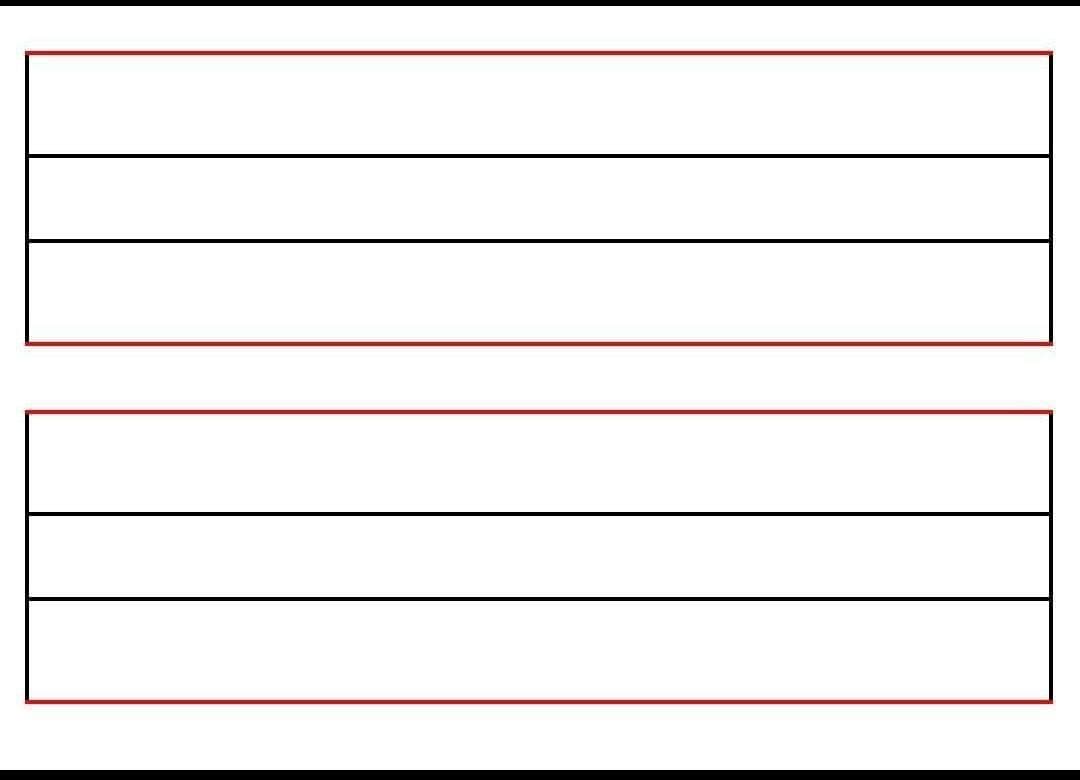 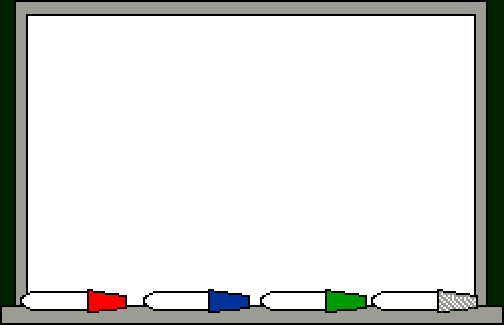 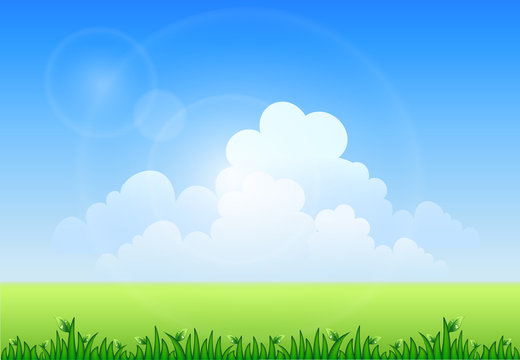 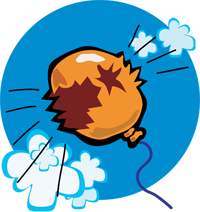 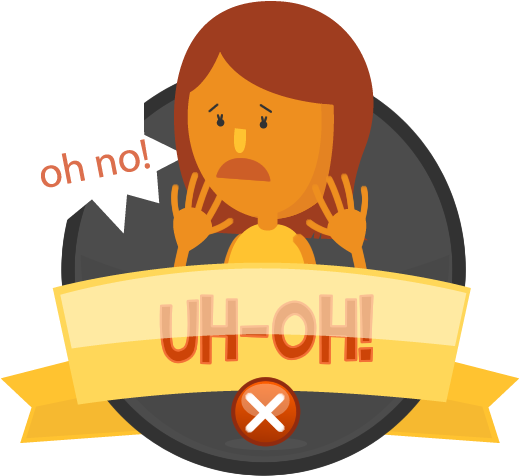 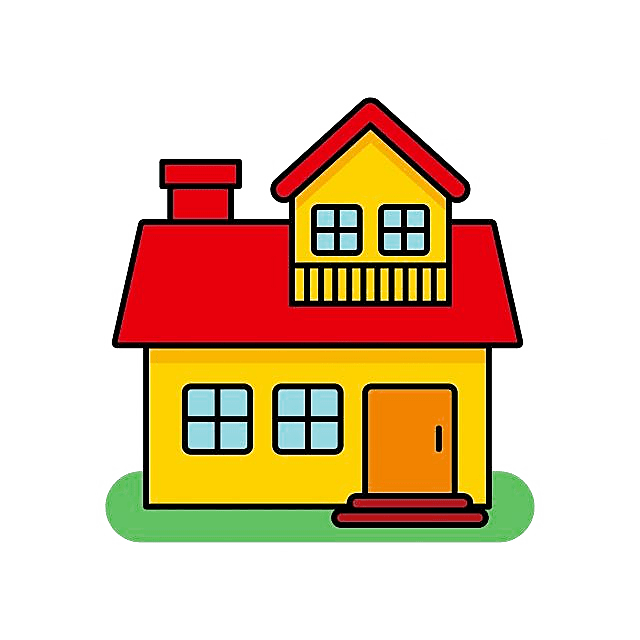 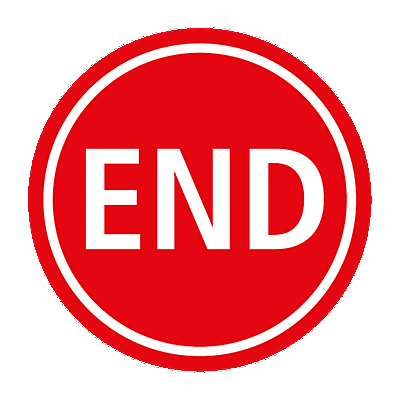 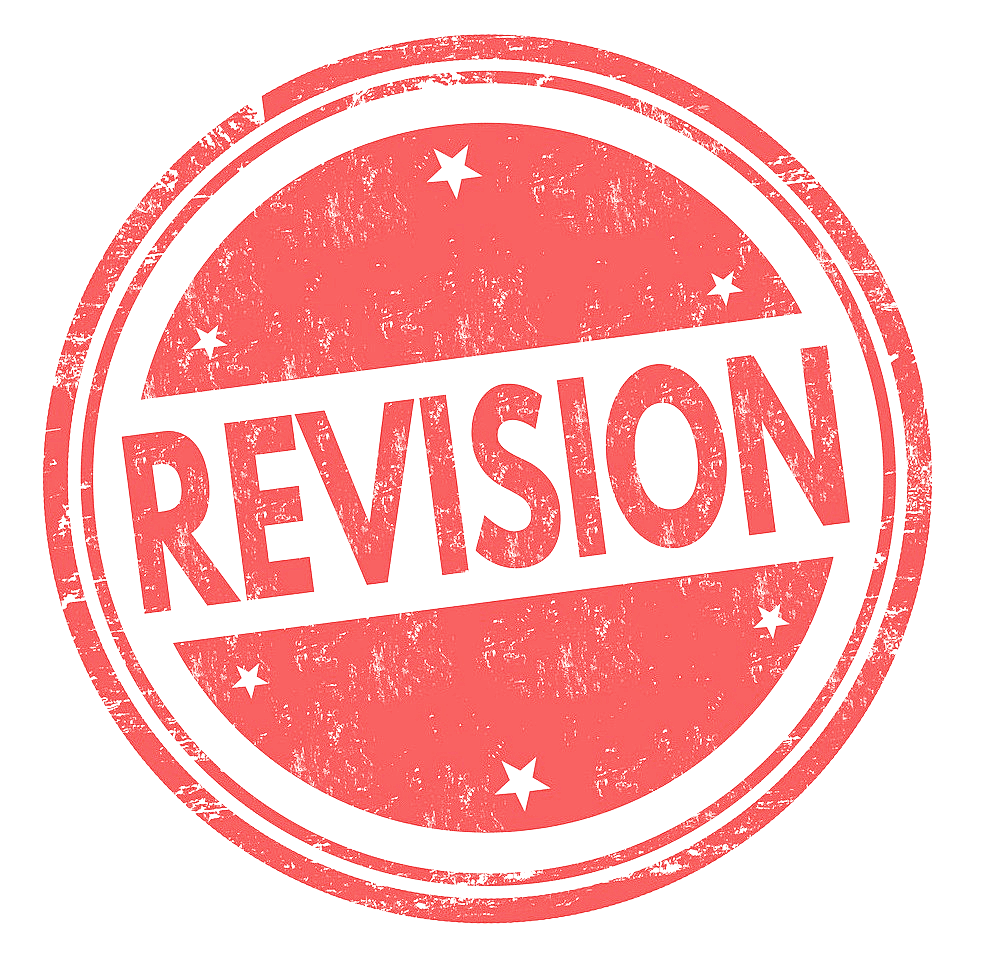 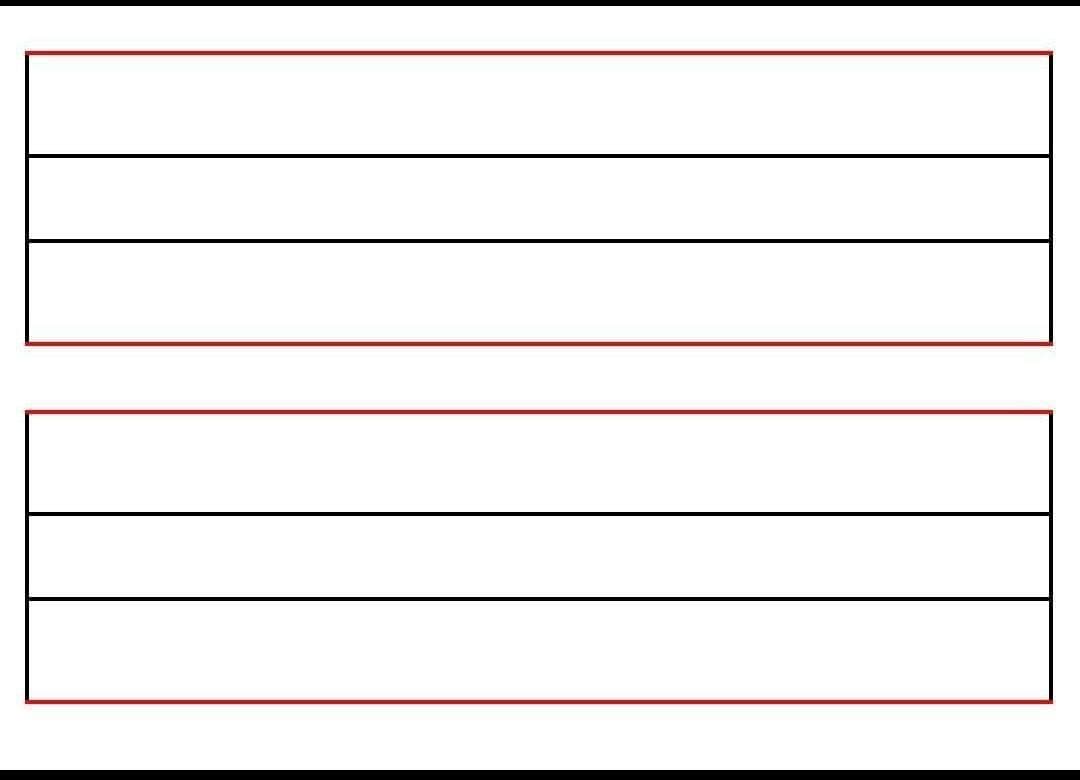 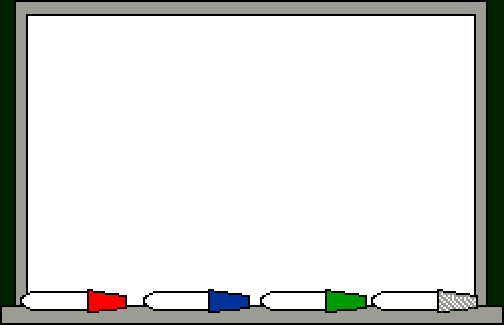 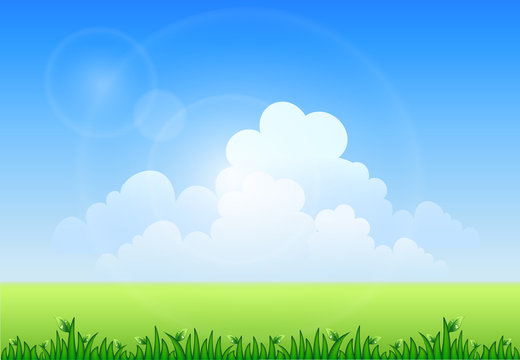 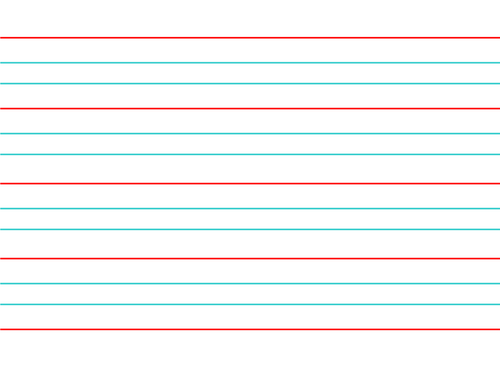 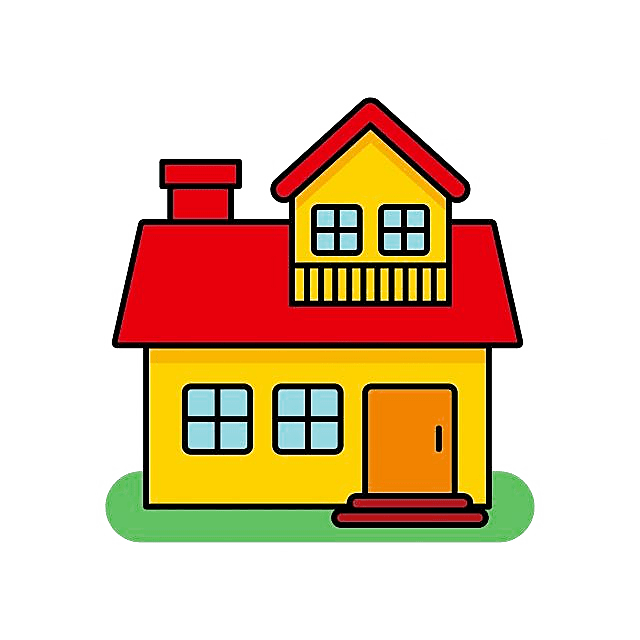 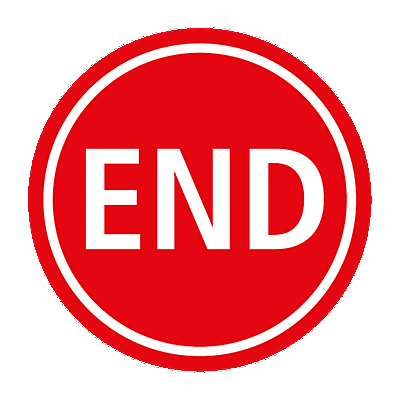 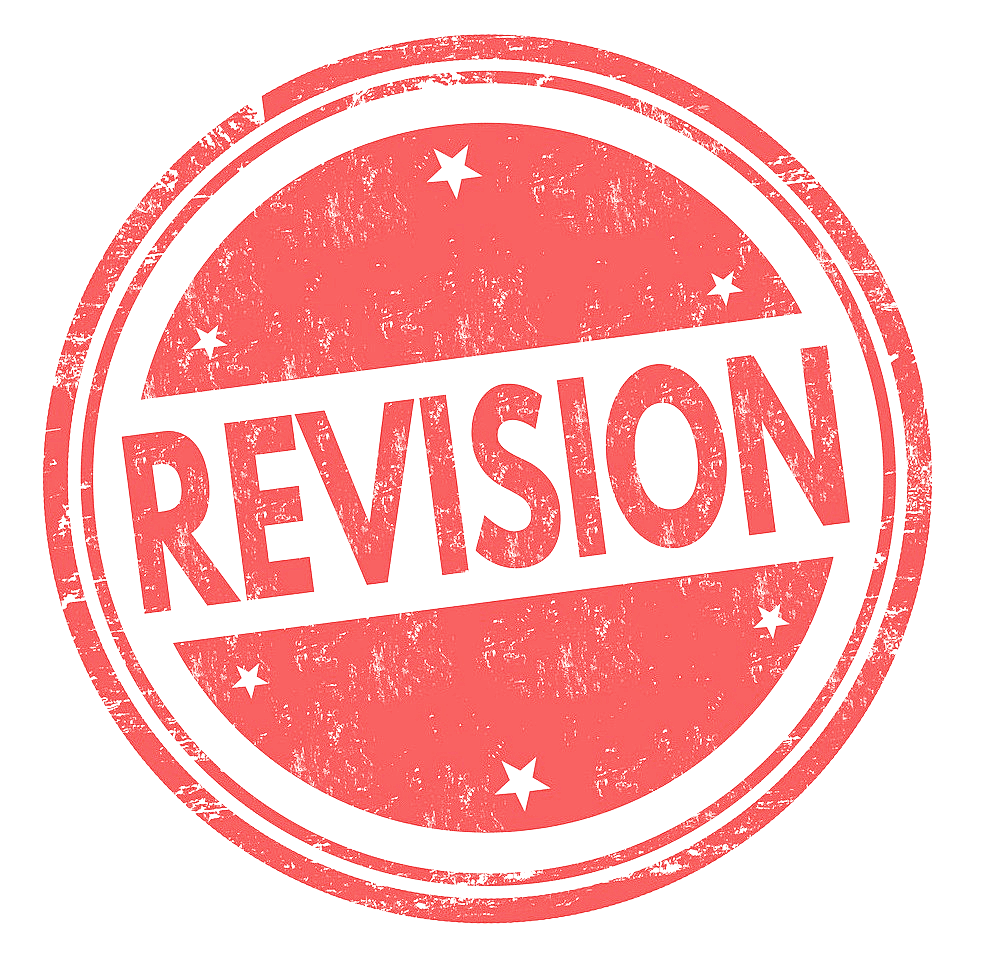 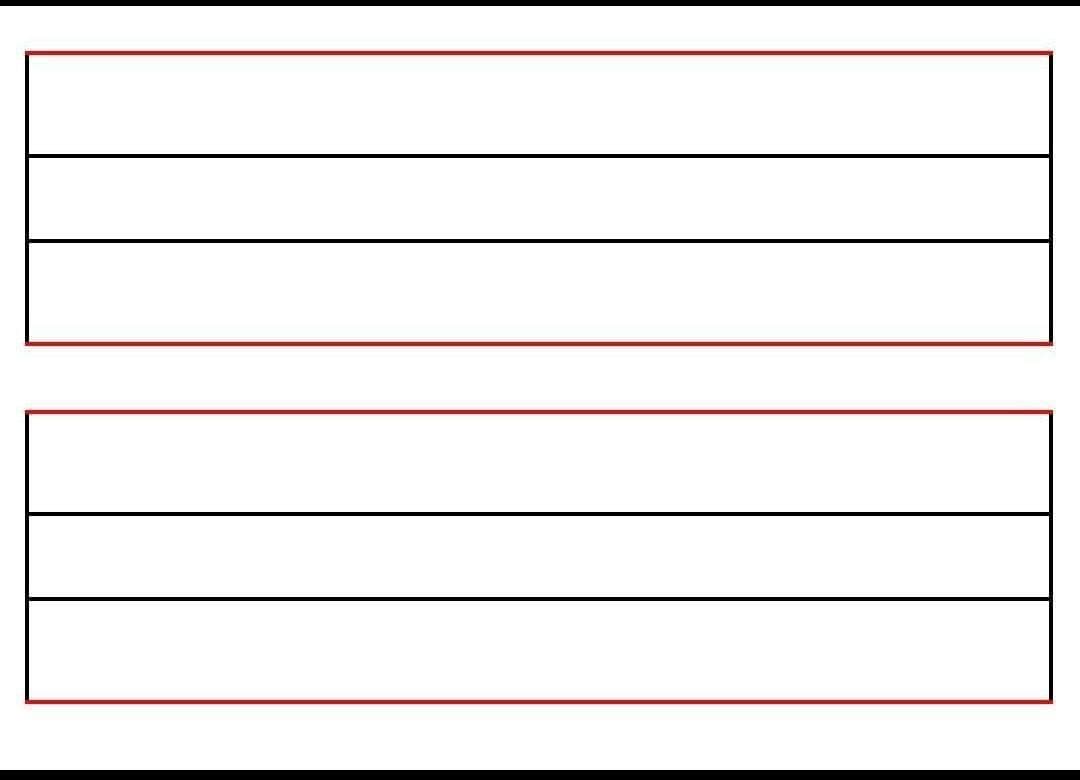 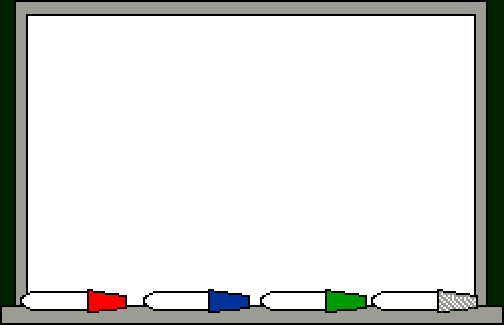 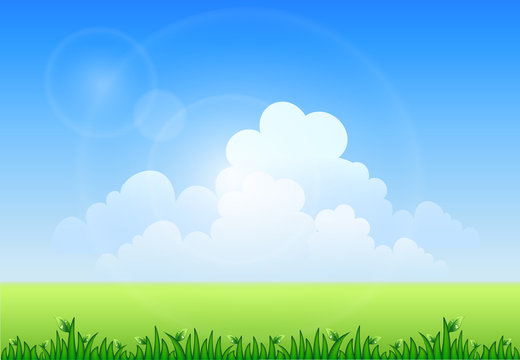 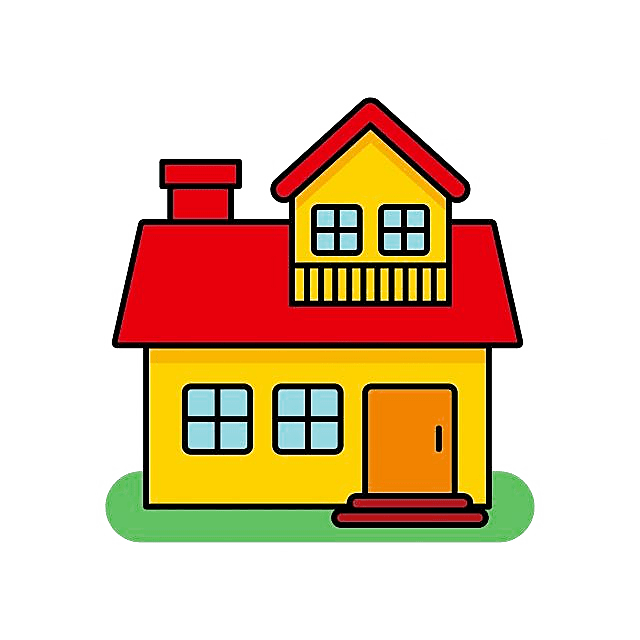 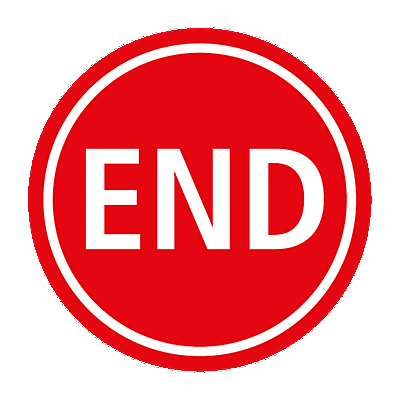 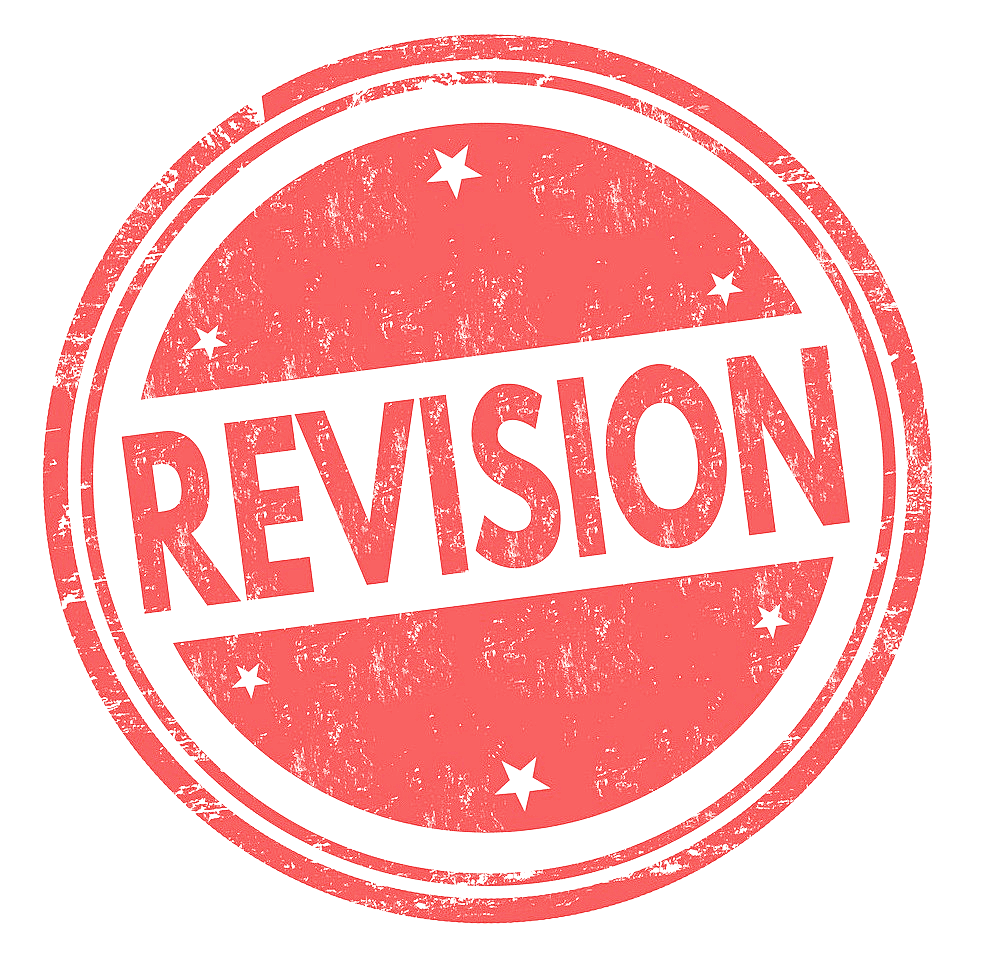 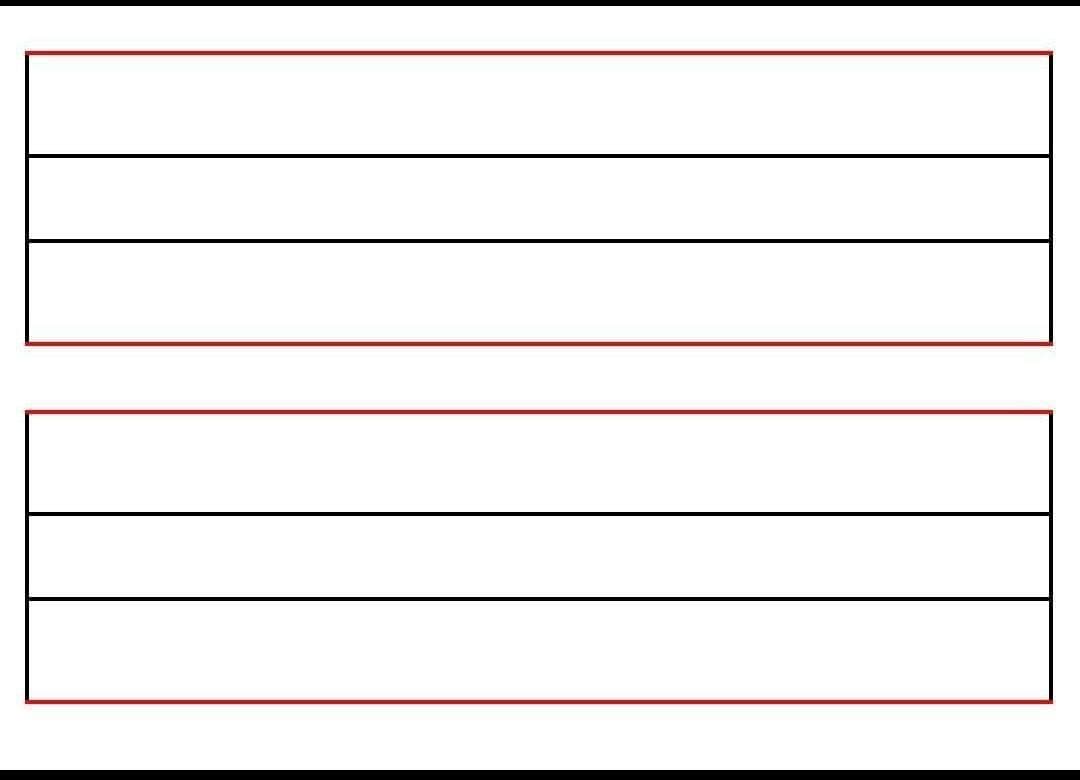 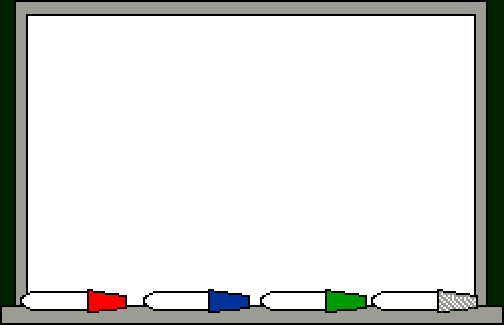 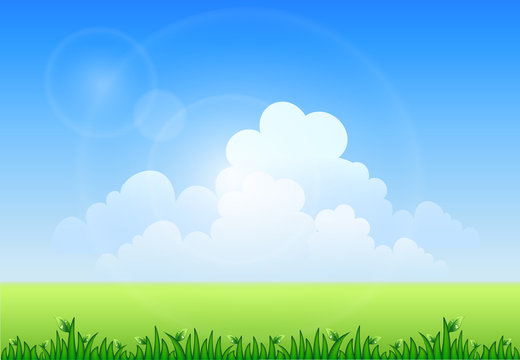 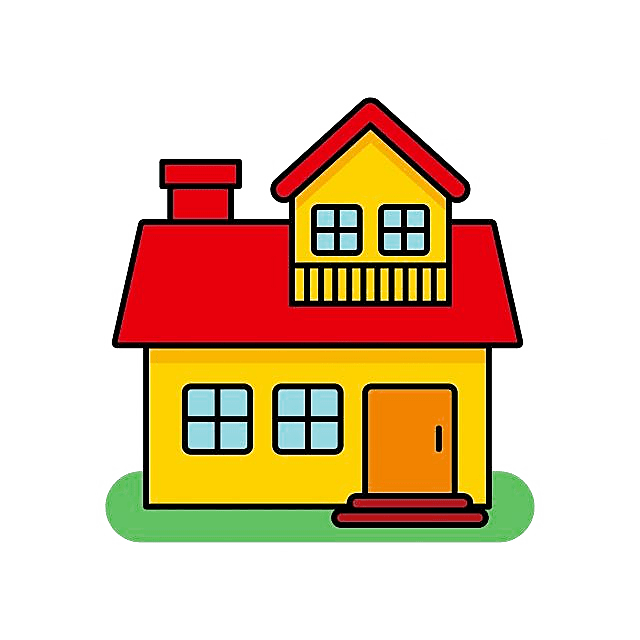 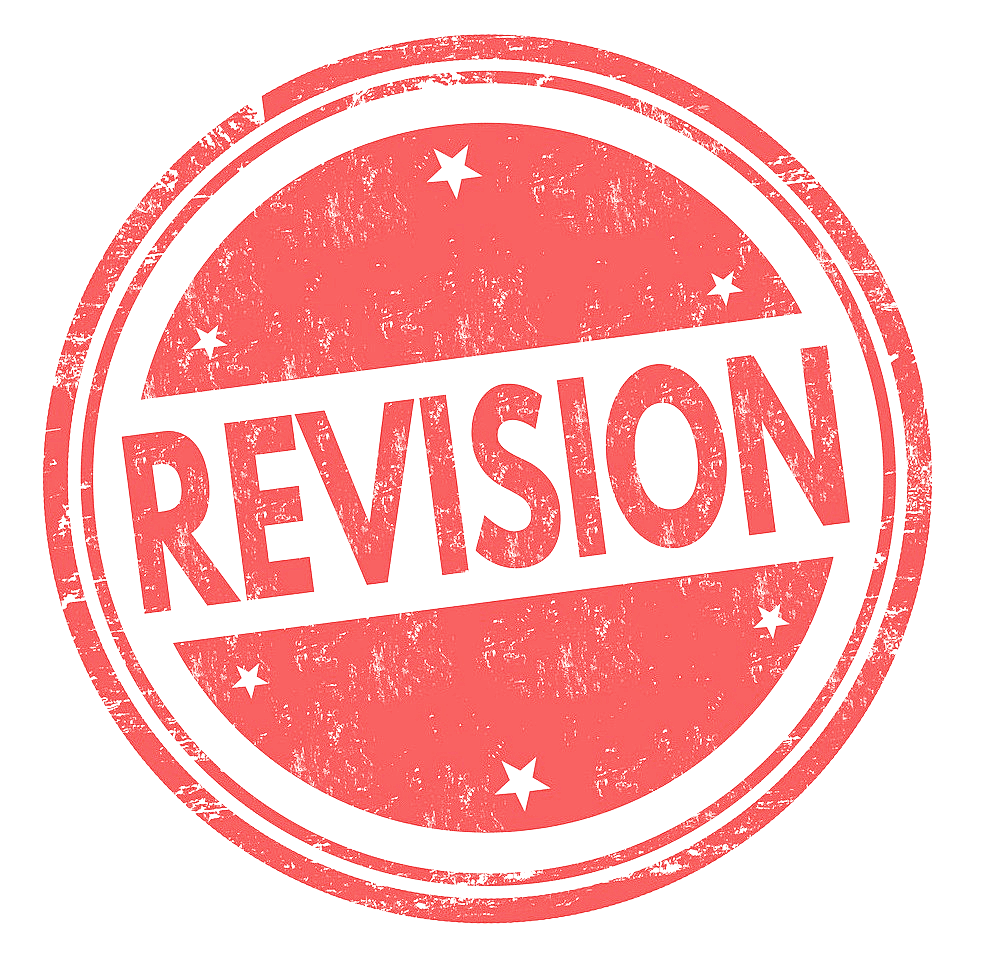 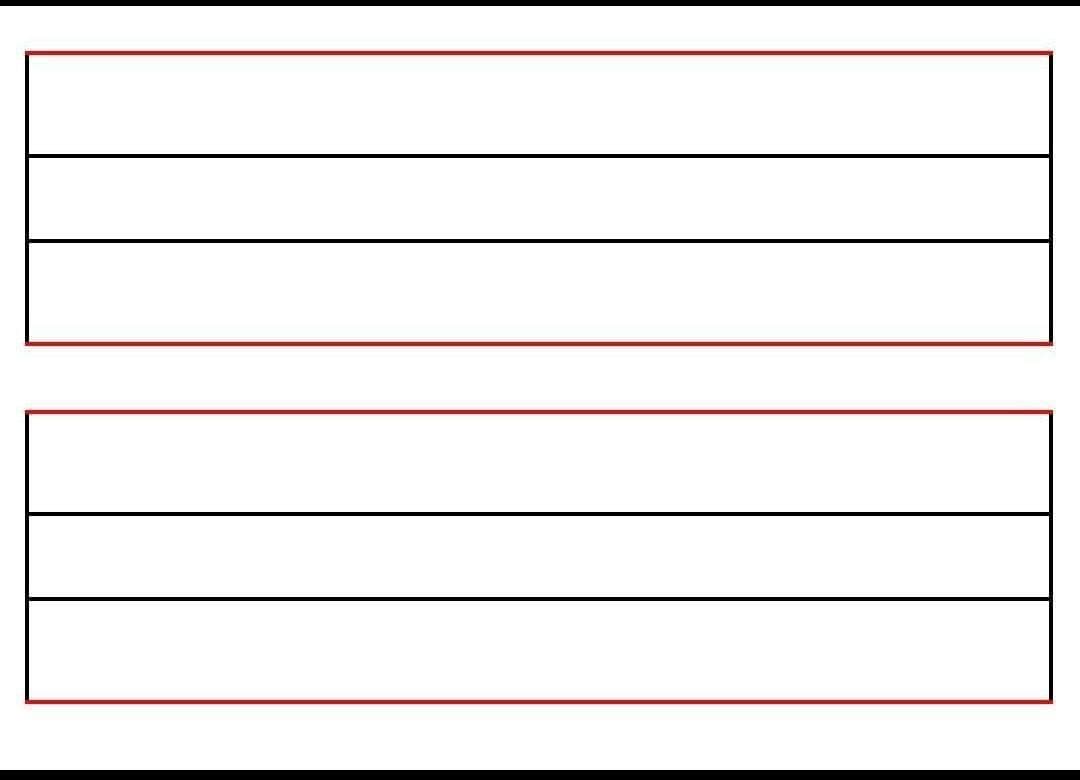 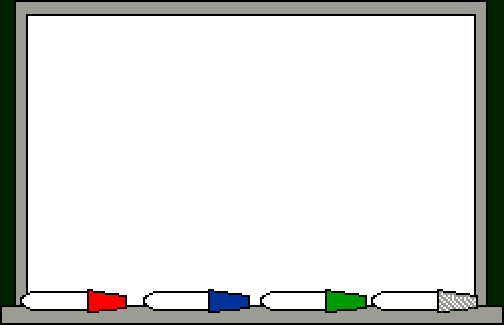